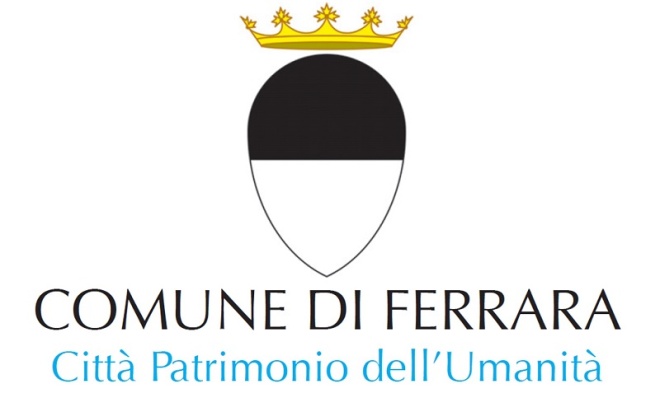 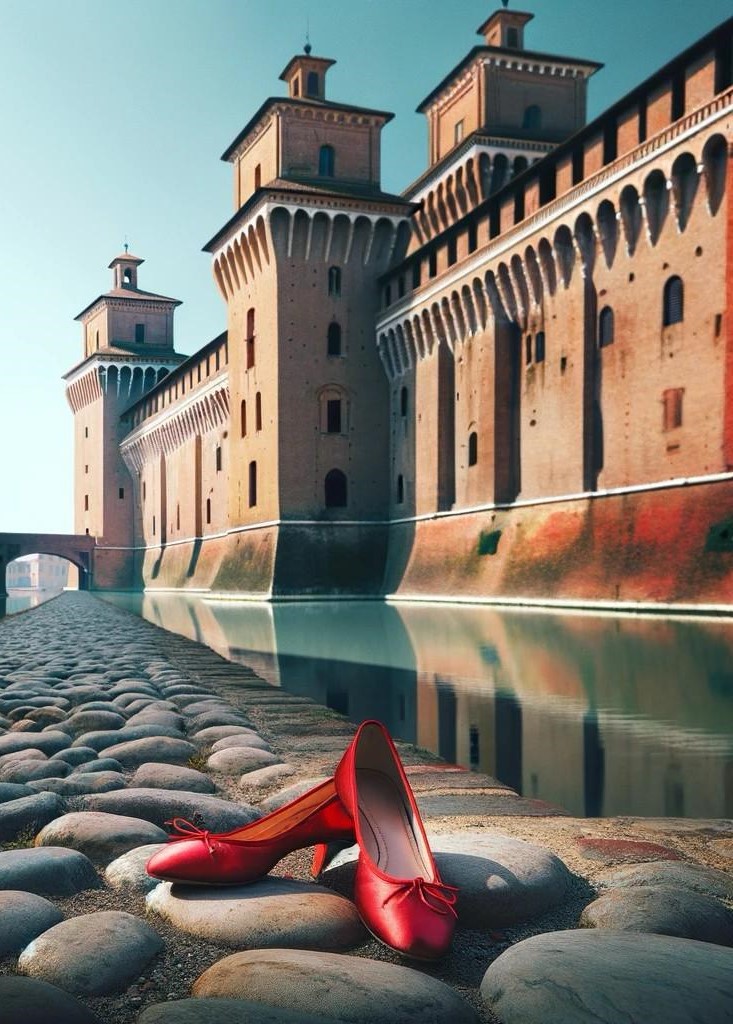 25 NOVEMBREGIORNATA INTERNAZIONALE PER L’ELIMINAZIONE DELLA VIOLENZA CONTRO LE DONNECALENDARIO DELLE INIZIATIVE A FERRARA E PROVINCIA ANNO 2023
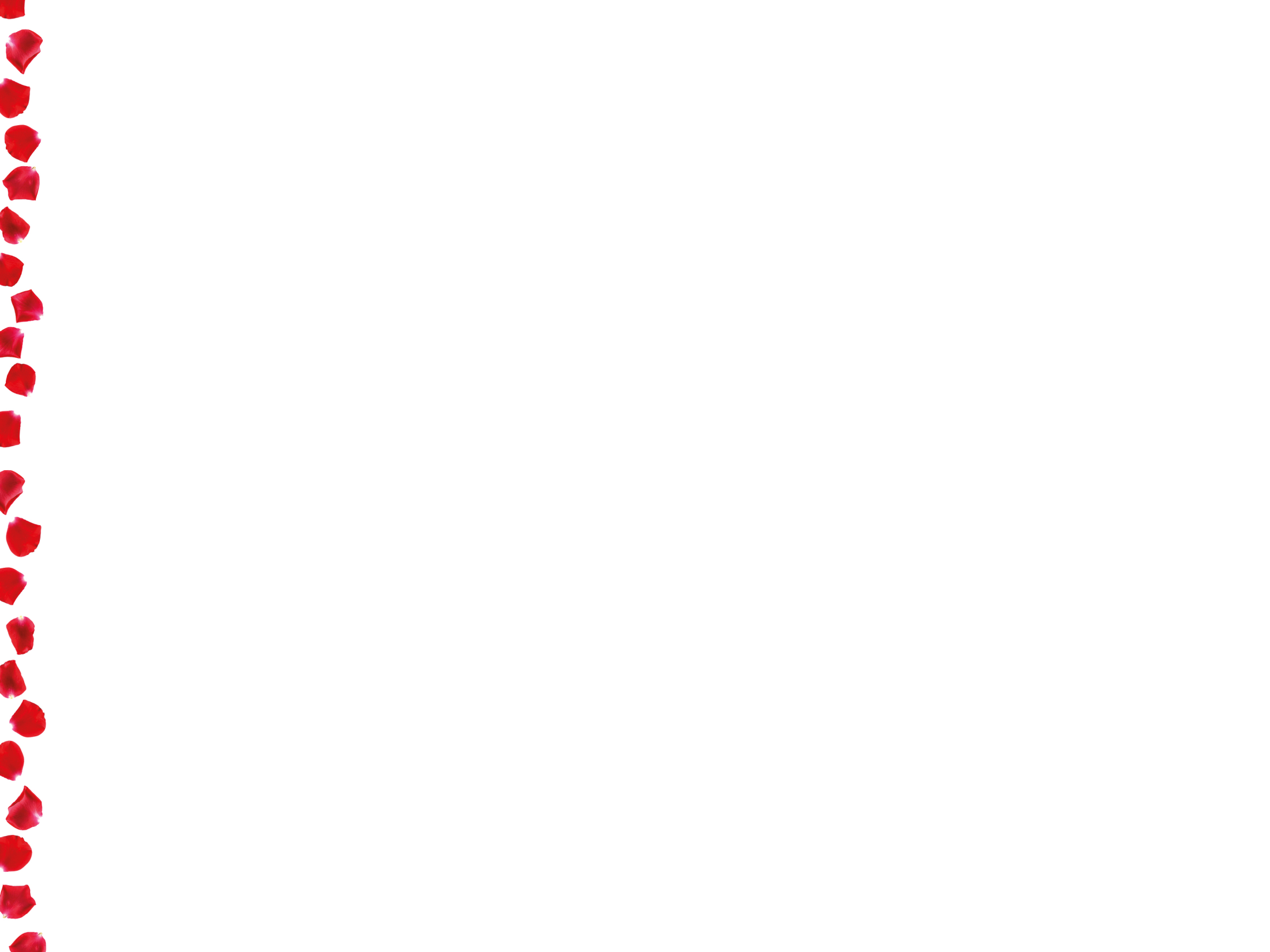 RINGRAZIAMENTI
Si ringraziano per  aver collaborato alla realizzazione di questo Calendario di respiro provinciale:

 I Comuni di  Riva del Po, Mesola, Codigoro, Tresignana, Terre del Reno, Bondeno, Portomaggiore, Copparo, Comacchio, Cento.

Si ringraziano inoltre: Rotary Club Ferrara, Volunters Versus Violence, ASCOM Commercio, 
Prefettura di Ferrara, Questura di FerraraPresidente della provincia di Ferrara, Consigliera Provinciale di Parità  di Ferrara, UDI, Centro Donna Giustizia, Università degli Studi di Ferrara, 
Ist. Istruzione superiore “Luigi Einaudi”, UNIFE, UNIMI, Comitato Pari Opportunità Ordine degli Avvocati, CGIL, Regione Emilia Romagna, Ordine delle Professioni Infermieristiche di Ferrara, Azienda Ospedaliera e Azienda USL di Ferrara, AIDM Associazione Italiana Donne medico,  ACLI Provinciale Ferrara , FIDAPA, 
 Liceo Artistico Dosso Dossi, Fondazione Teatro Comunale di Ferrara, Regista Anna Elena Pepe, 
CAM Centro Ascolto Uomini Maltrattanti, Palestra Ginnastica Ferrara A.S.D,  AVIS comunale e provinciale, CNA,  Ass.ne Promozione Sociale “La Scuola” di Montalbano, i Fotografi Francesca Veronesi e Stefano Pesaro,  l’Artista Laura Govoni, Street Artist  Octofly Art , Soroptimist, SPI CGIL Coordinamento Donne Lega FerraraCentro –Est,Ferrara Nord-Ovest e Ferrara Sud,  Soci  di via del Melograno Cooperativa CASTELLO,  Fideuram,Biblioteche di Tresigallo e Formignana  e Riva del Po, 
Assessorato delle Pari Opportunità e delle Politiche Sociali  del Comune di Cento, S
portello è nato..e cresce  e  Sportello Antiviolenza Iris (Coop.va Sociale Girogirotondo)  
Associazione Temperamenti,  Scuole di danza, Polo Scolastico Guido Monaco di Codigoro,
 Associazioni sportive e di volontariato, FANTADONNE, Teatro Nucleo, Pro loco di Copparo,,  il gruppo “Chiave di lettura”, Fotoclub il Torrione,  NOIMPRENDITRICIDICOPPARO, Polesine Progressista, I.C. di Cento, 
 I.C. Alda Costa di Ferrara, I.C.Codigoro, Liceo Classico”G. Cevolani”di Cento, I.C. di Ostellato,
Ist. Superiore “O. Vergani” di Ferrara,  I.C.T erre del Reno,  I.C. Govoni di Copparo, 
Ufficio Scolastico Regionale, Ufficio VI Ambito Provinciale di Ferrara.
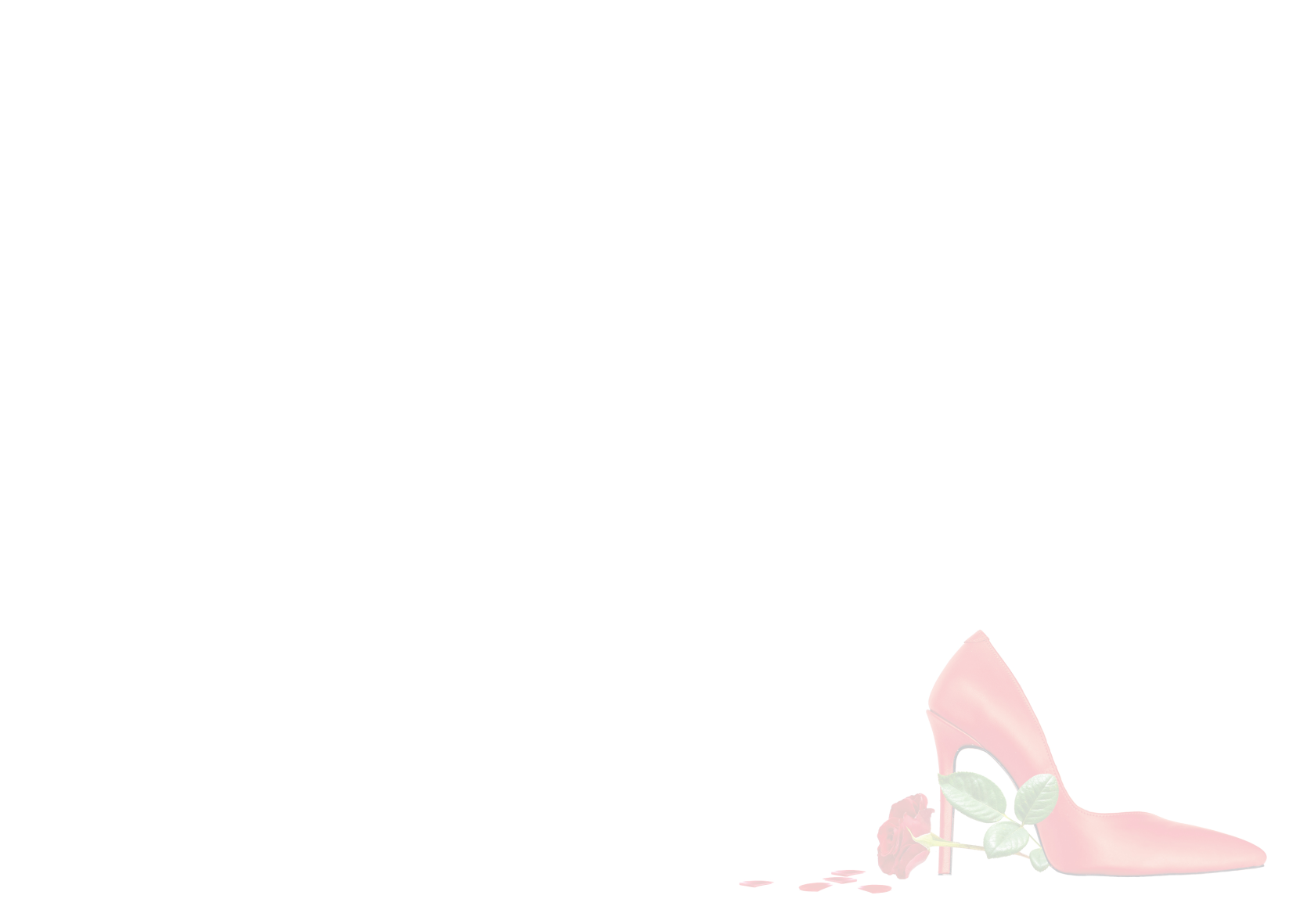 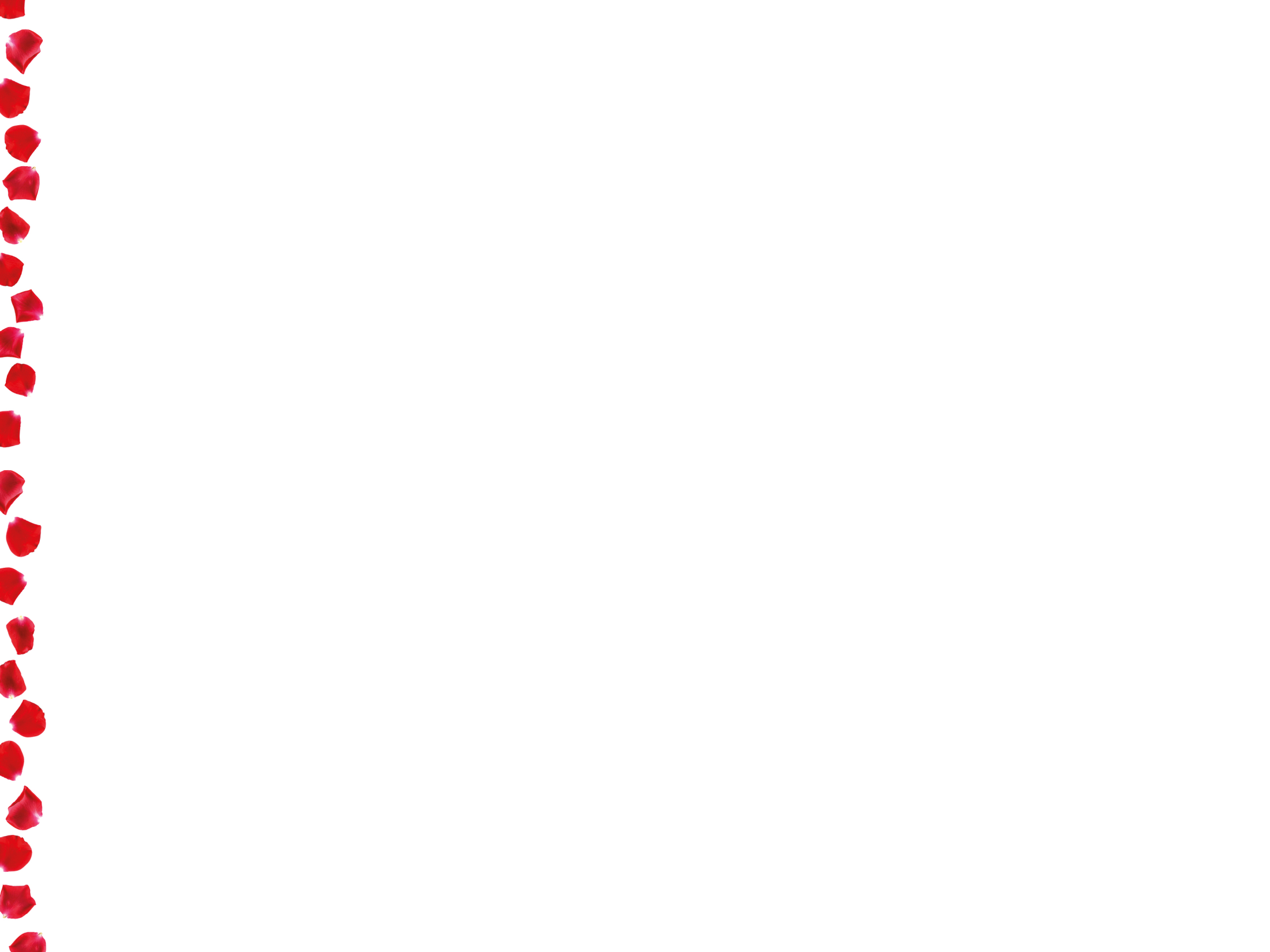 25 NOVEMBRE
GIORNATA INTERNAZIONALE PER L’ELIMINAZIONE DELLA VIOLENZA CONTRO LE DONNE – ANNO 2023
Il 25 novembre segna una pietra miliare nel nostro incessante impegno a difesa dei diritti delle donne, con azioni concrete volte alla prevenzione, aiuto e sostegno alle vittime di violenza.  Scelta nel 1999 dall'Assemblea Generale delle Nazioni Unite come "Giornata Internazionale per l'eliminazione della violenza contro le donne", questa data rappresenta un richiamo globale a governi, organizzazioni internazionali, istituzioni, associazioni del terzo settore e cittadinanza tutta, affinché collaborino nel sensibilizzare l'opinione pubblica su un fenomeno che, purtroppo, continua a crescere.

Il calendario di iniziative di quest'anno, frutto della collaborazione tra le Amministrazioni e i soggetti territoriali del nostro ambito provinciale, evidenzia come questa data coinvolga diversi attori uniti nell'impegno a lanciare un segnale forte di civiltà, promuovendo una cultura della dignità e del rispetto per ogni individuo.

La violenza di genere rimane una delle più diffuse e persistenti violazioni dei diritti umani, con profonde implicazioni sulla libertà e sul diritto alla salute. È nostro dovere collettivo contrastare questo fenomeno con ogni mezzo e strumento culturale e di tutela delle donne. L'ascolto e la richiesta di aiuto non devono temere giudizi o vergogne, poiché ciascuno ha il diritto di vivere la propria vita secondo i propri desideri e aspirazioni.

Con profonda gratitudine, mi onoro di presentare questo considerevole Calendario, che con la sua forza e determinazione restituisce il senso e il valore di quanto sia fondamentale affrontare il problema con azioni tangibili. Invito tutta la nostra comunità a abbracciare con cuore e responsabilità l’impegno contro le violenze, affinché insieme possiamo costruire un futuro di rispetto, uguaglianza e sicurezza per tutte le donne.
 
Dorota Kusiak
Assessore alle Pari Opportunità
Comune di Ferrara
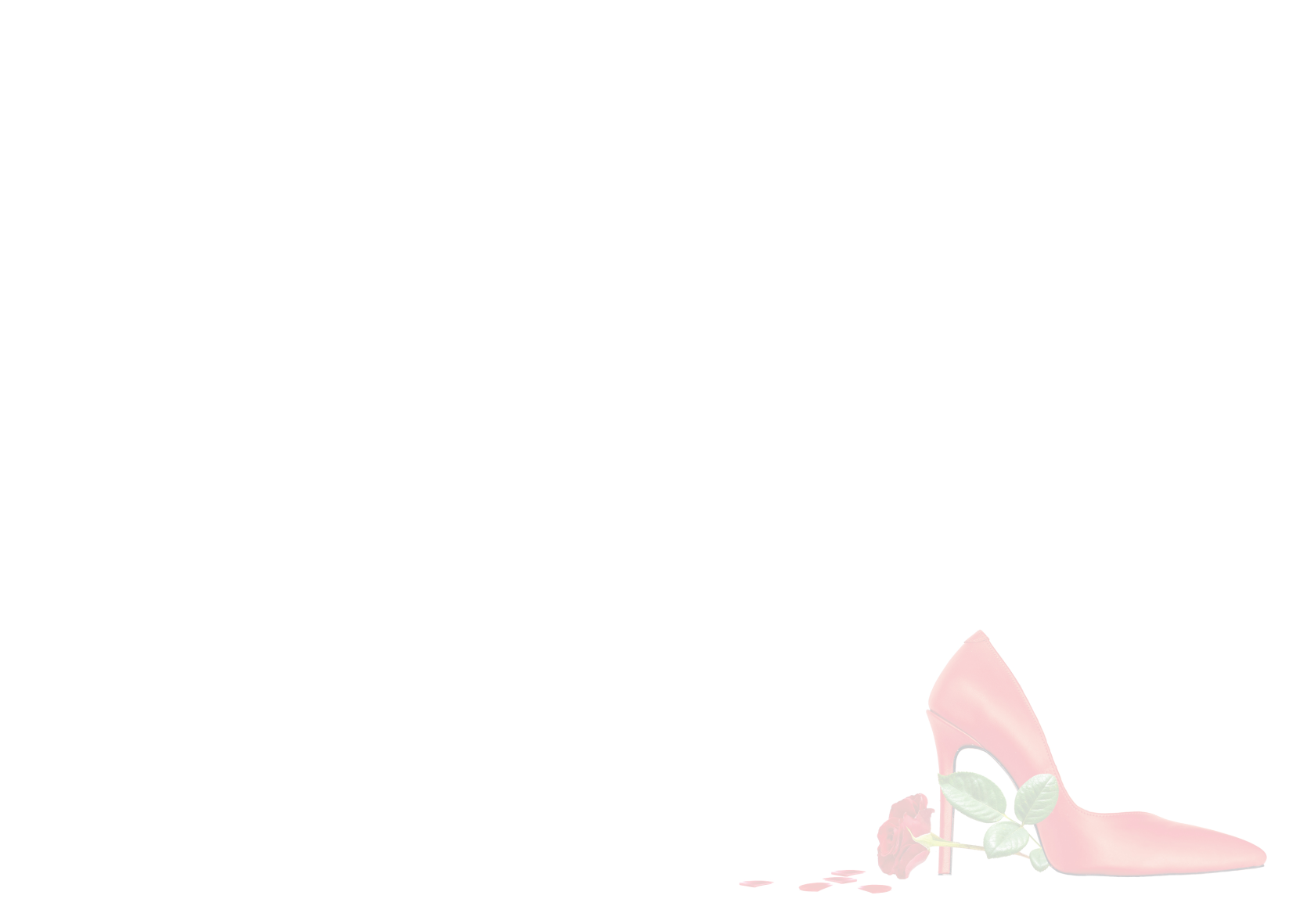 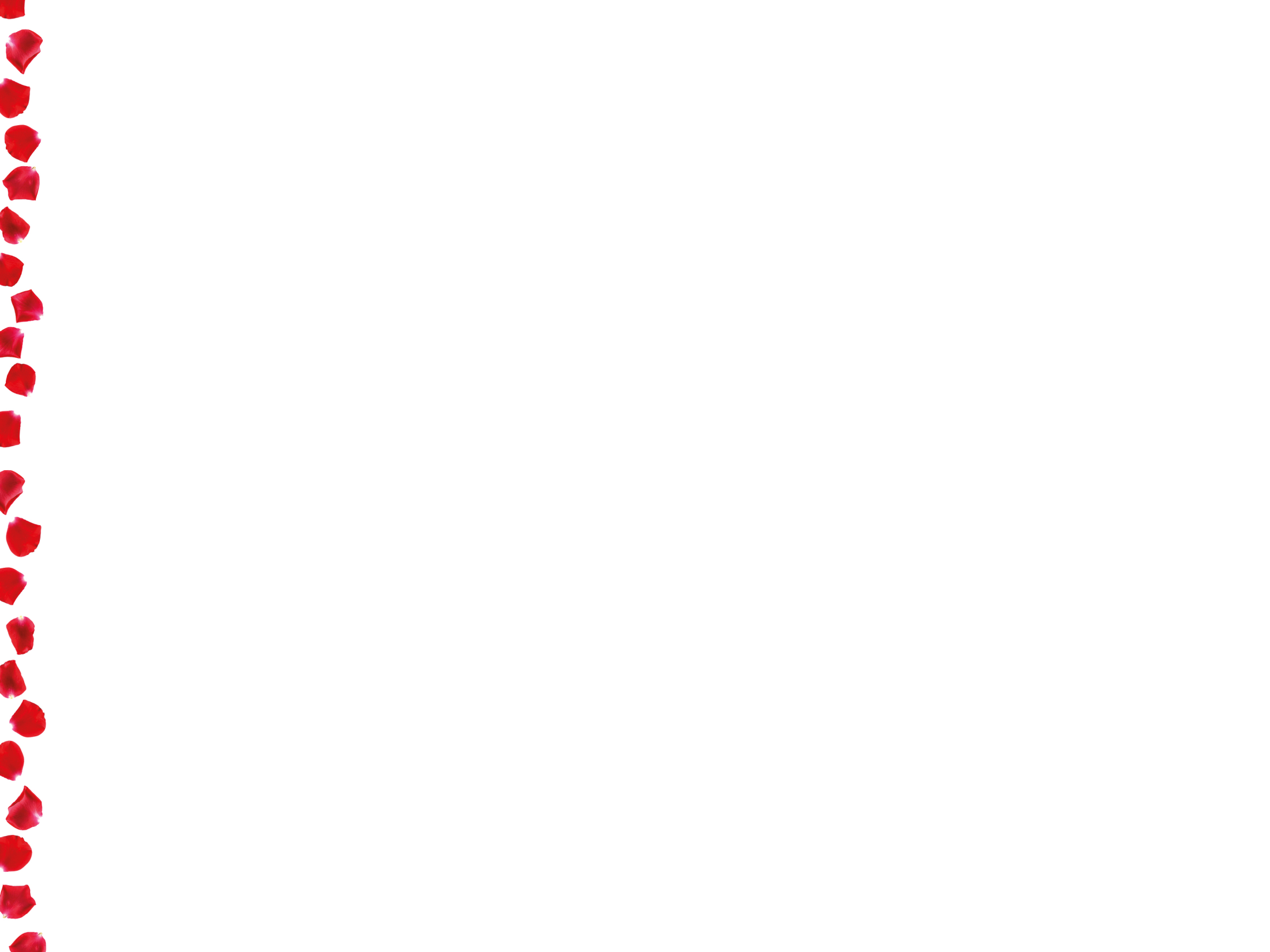 CONVEGNI A FERRARA
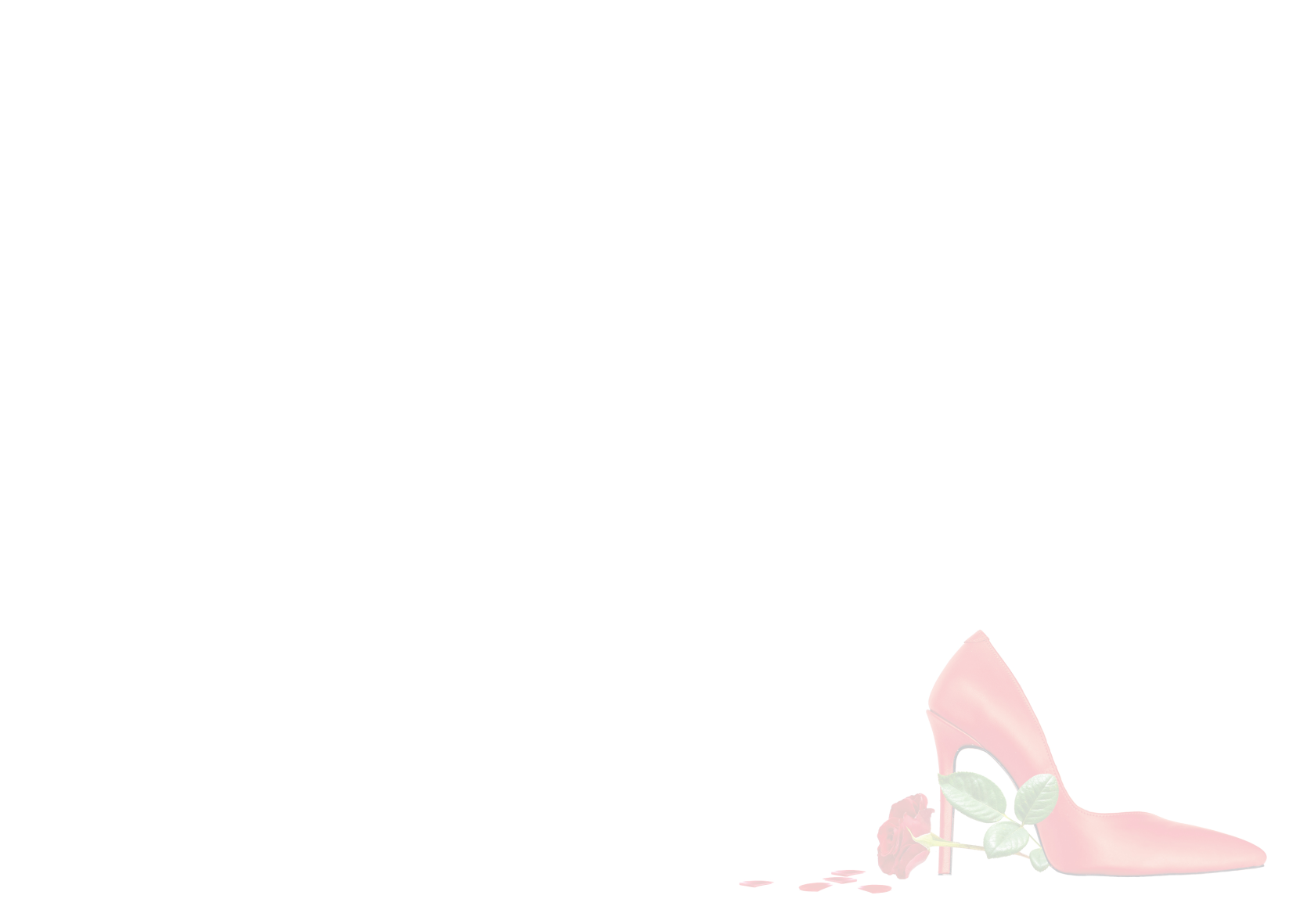 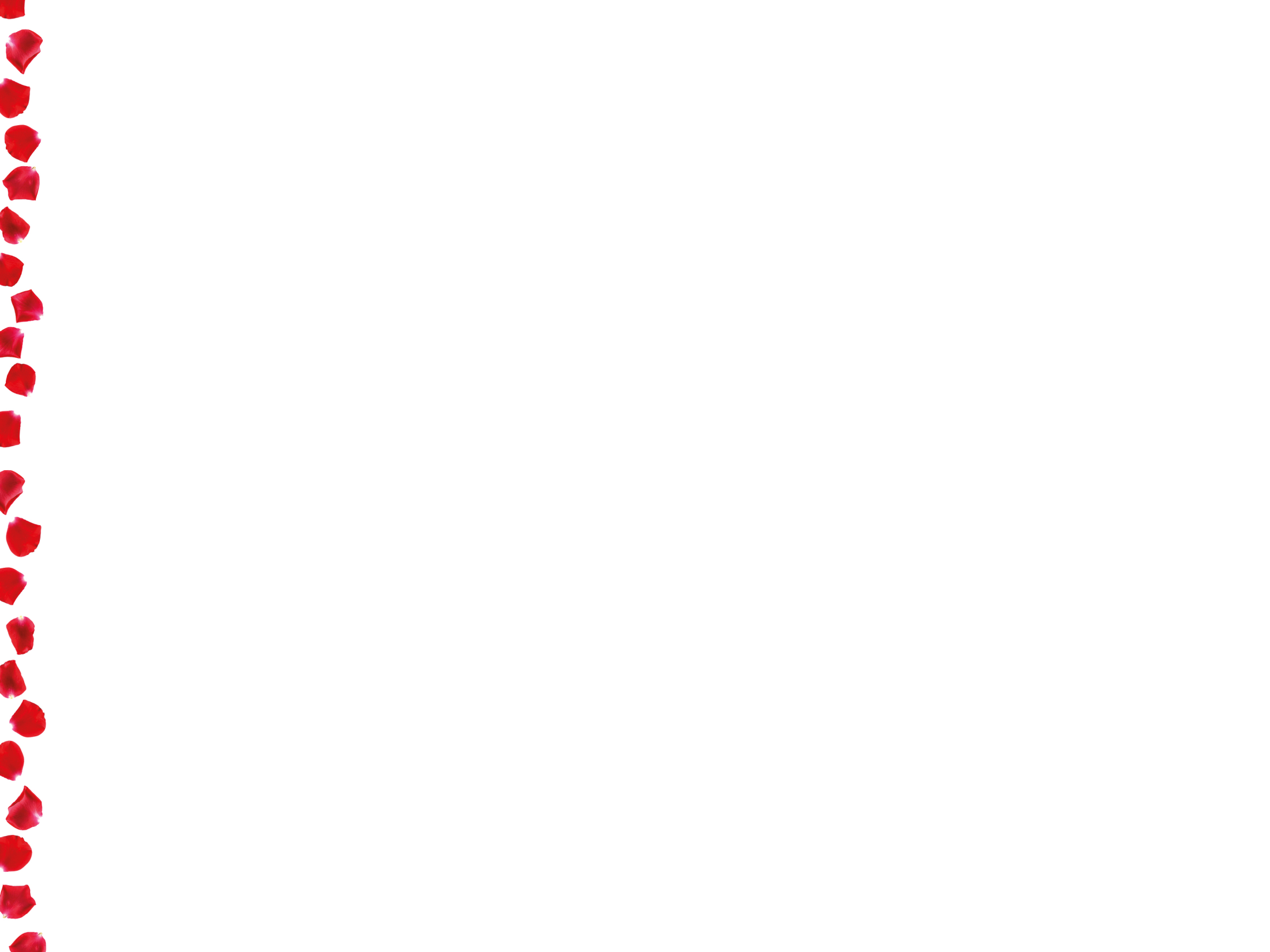 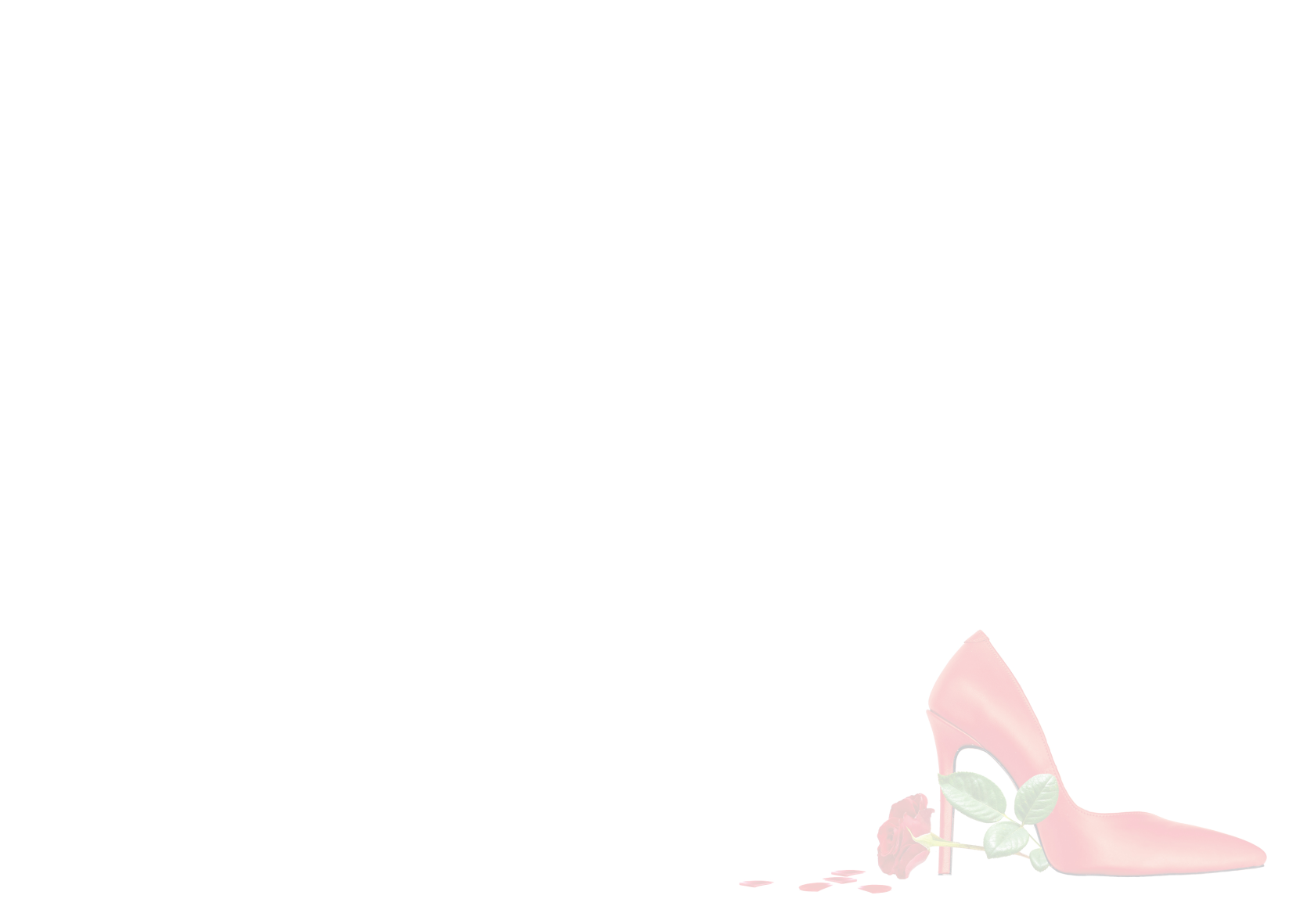 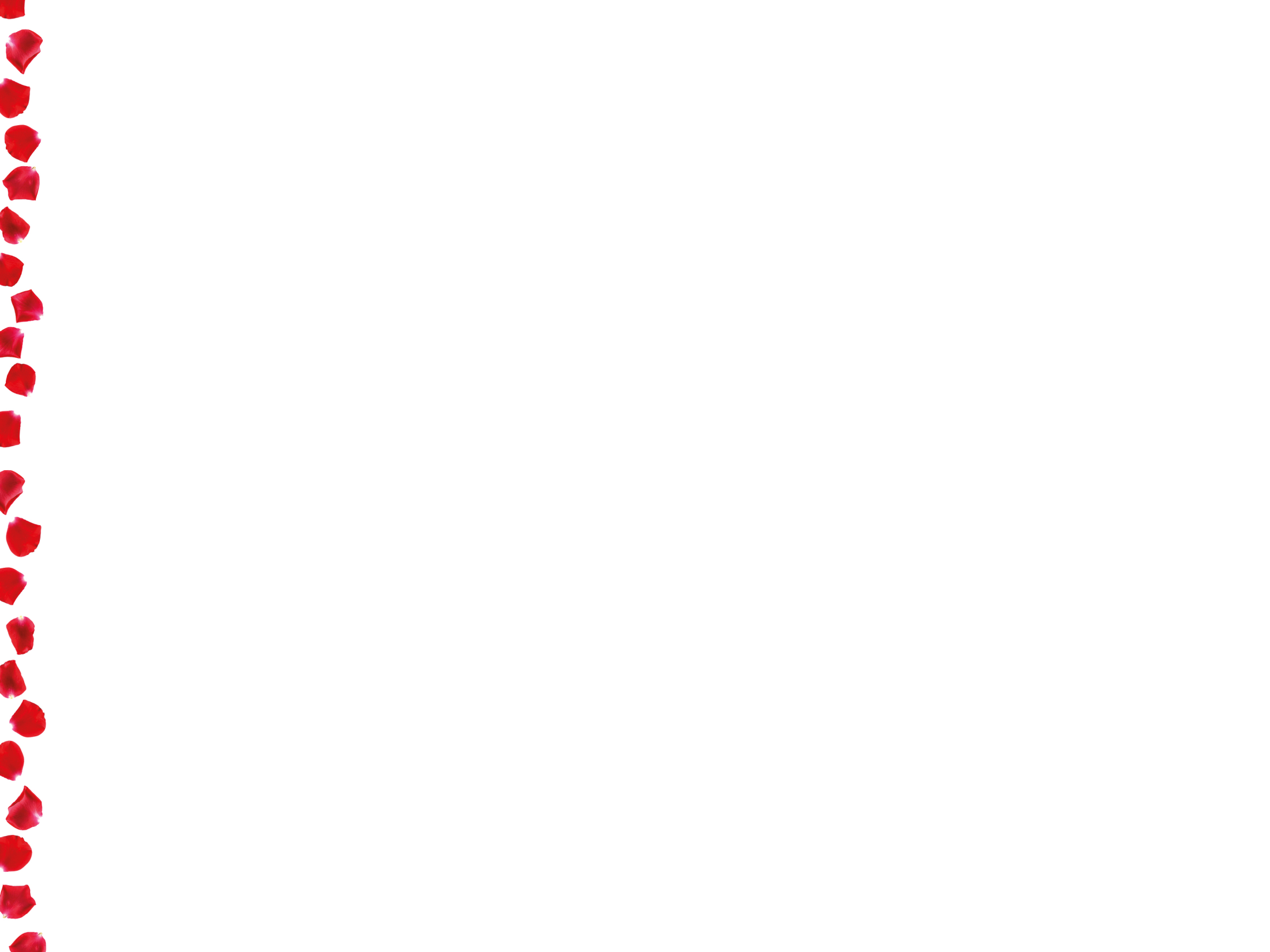 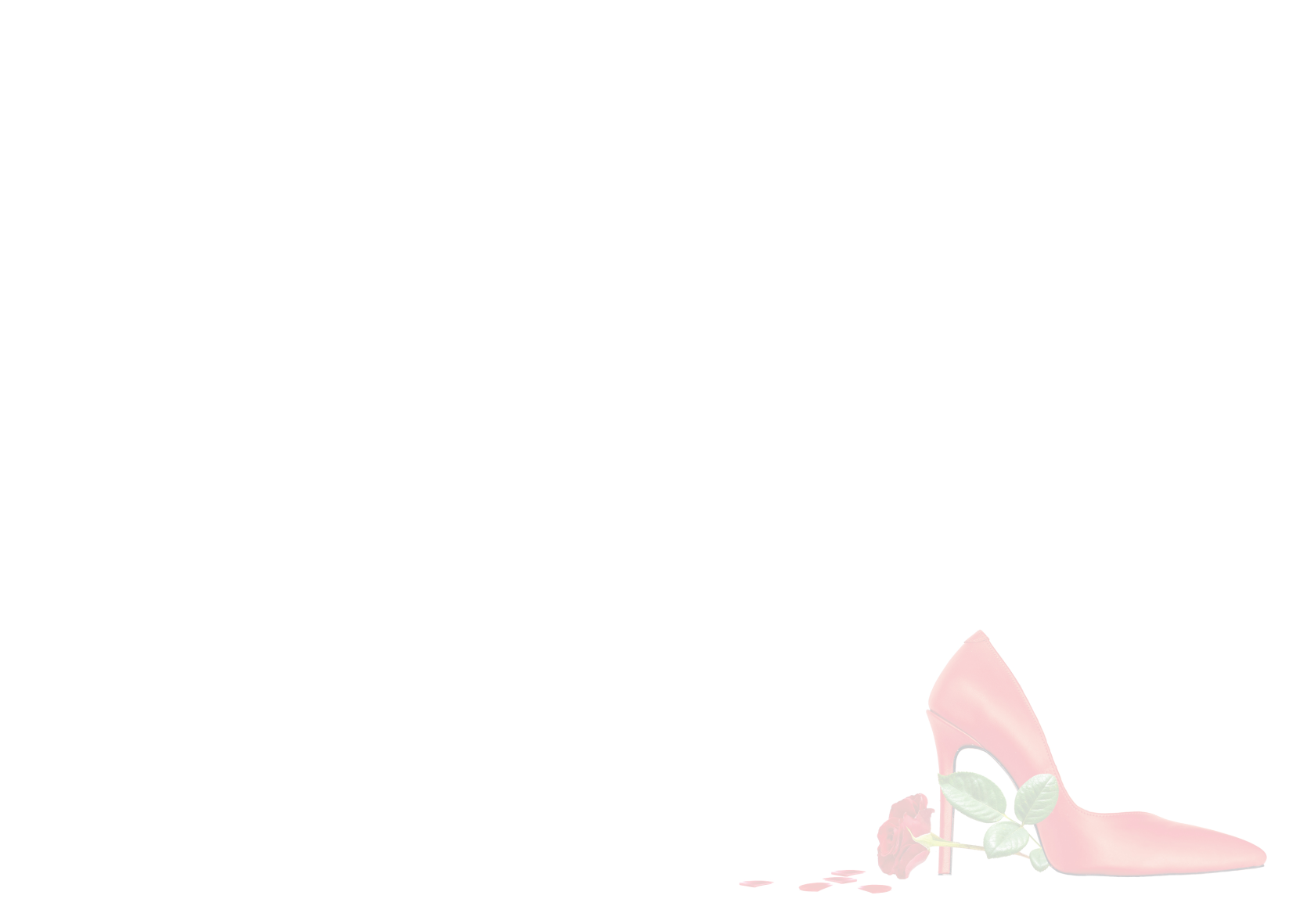 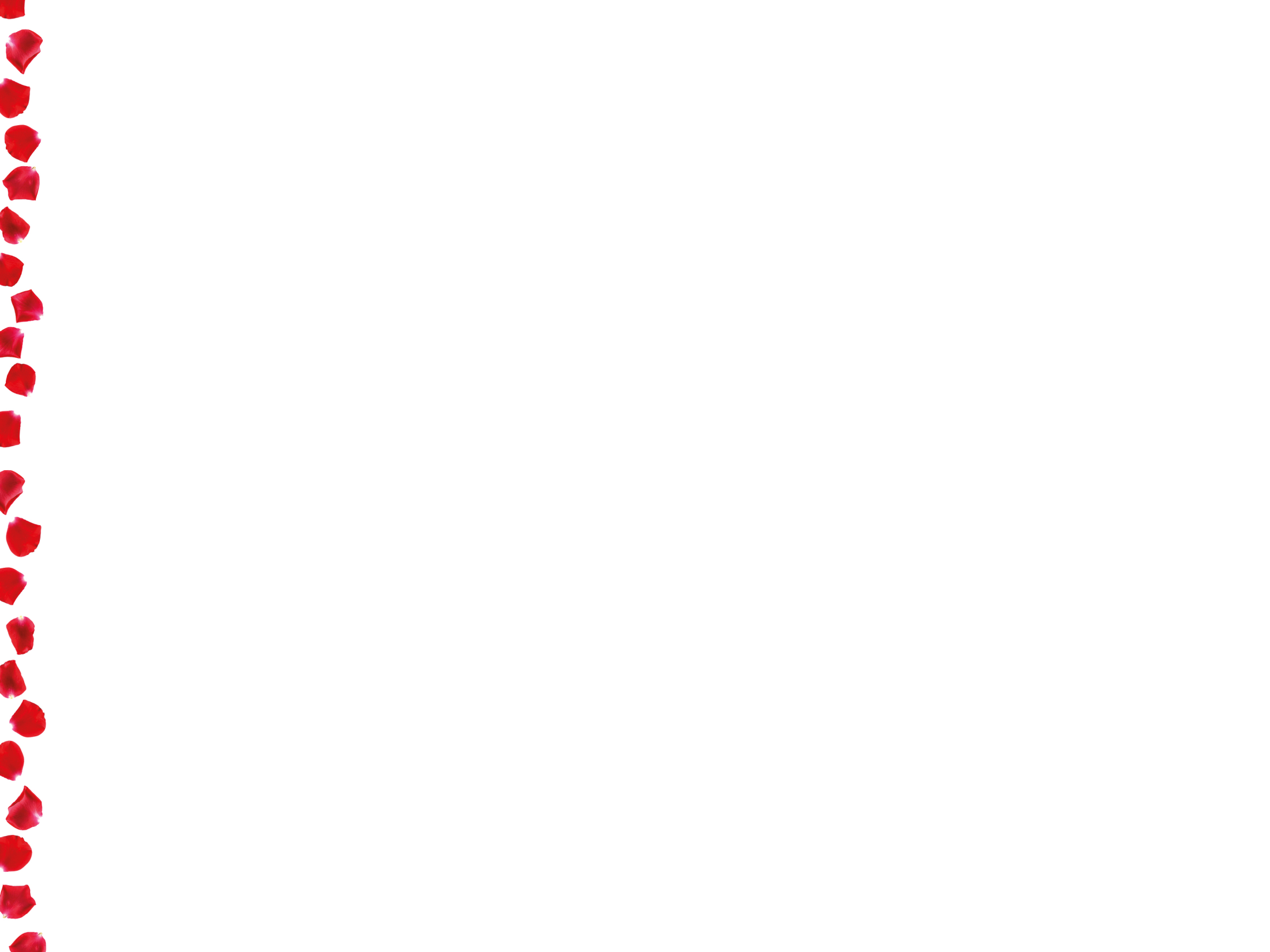 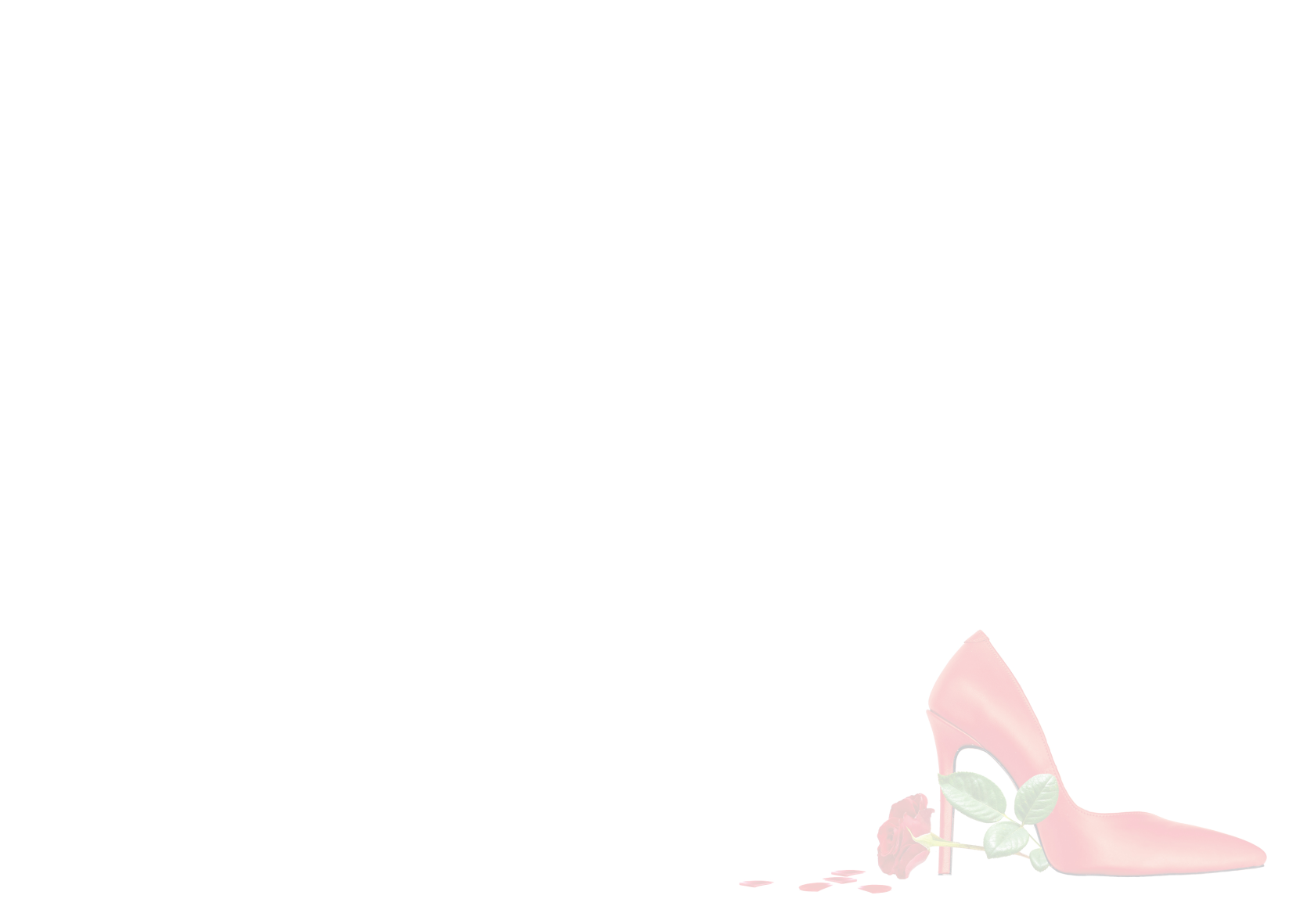 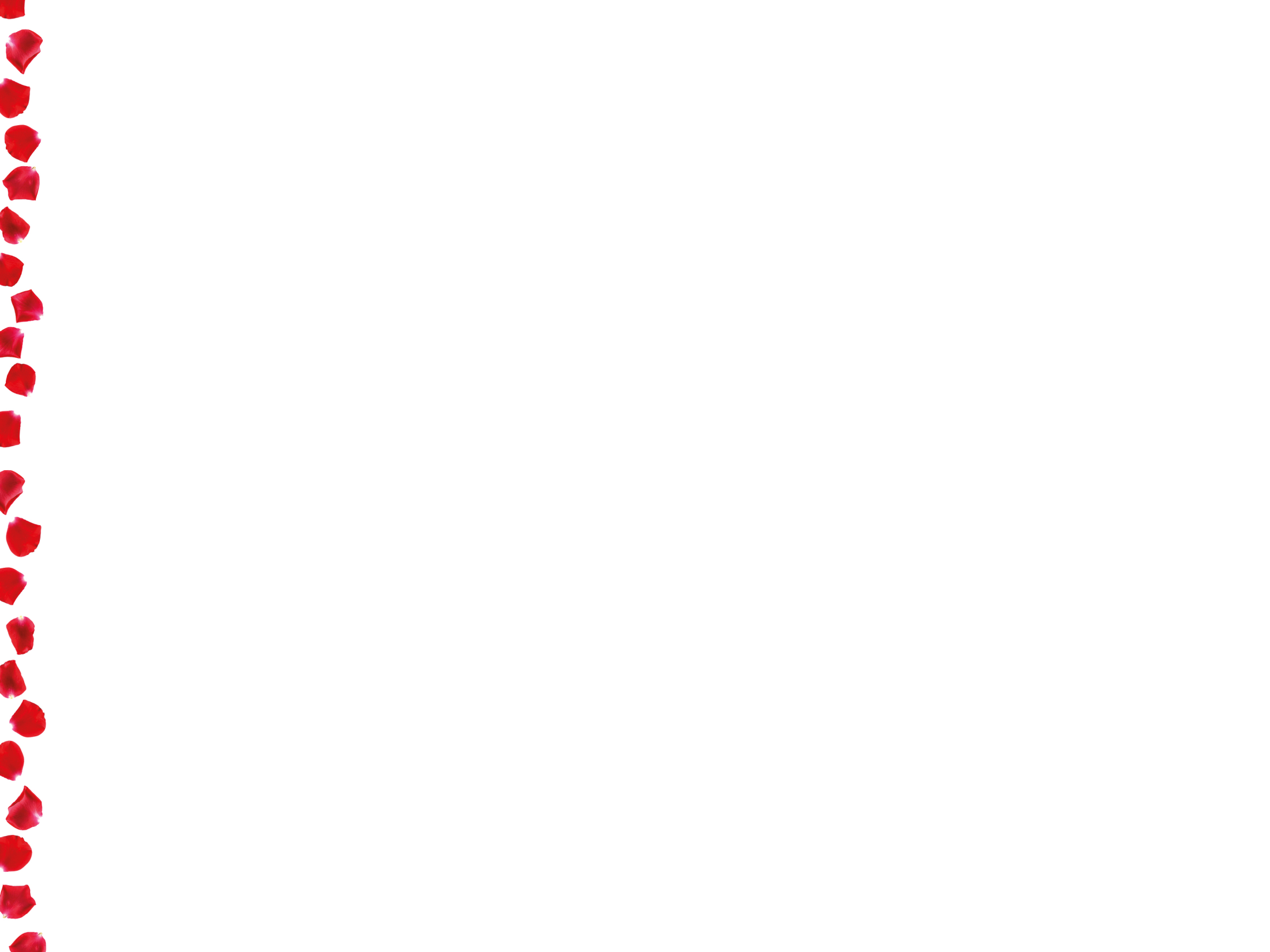 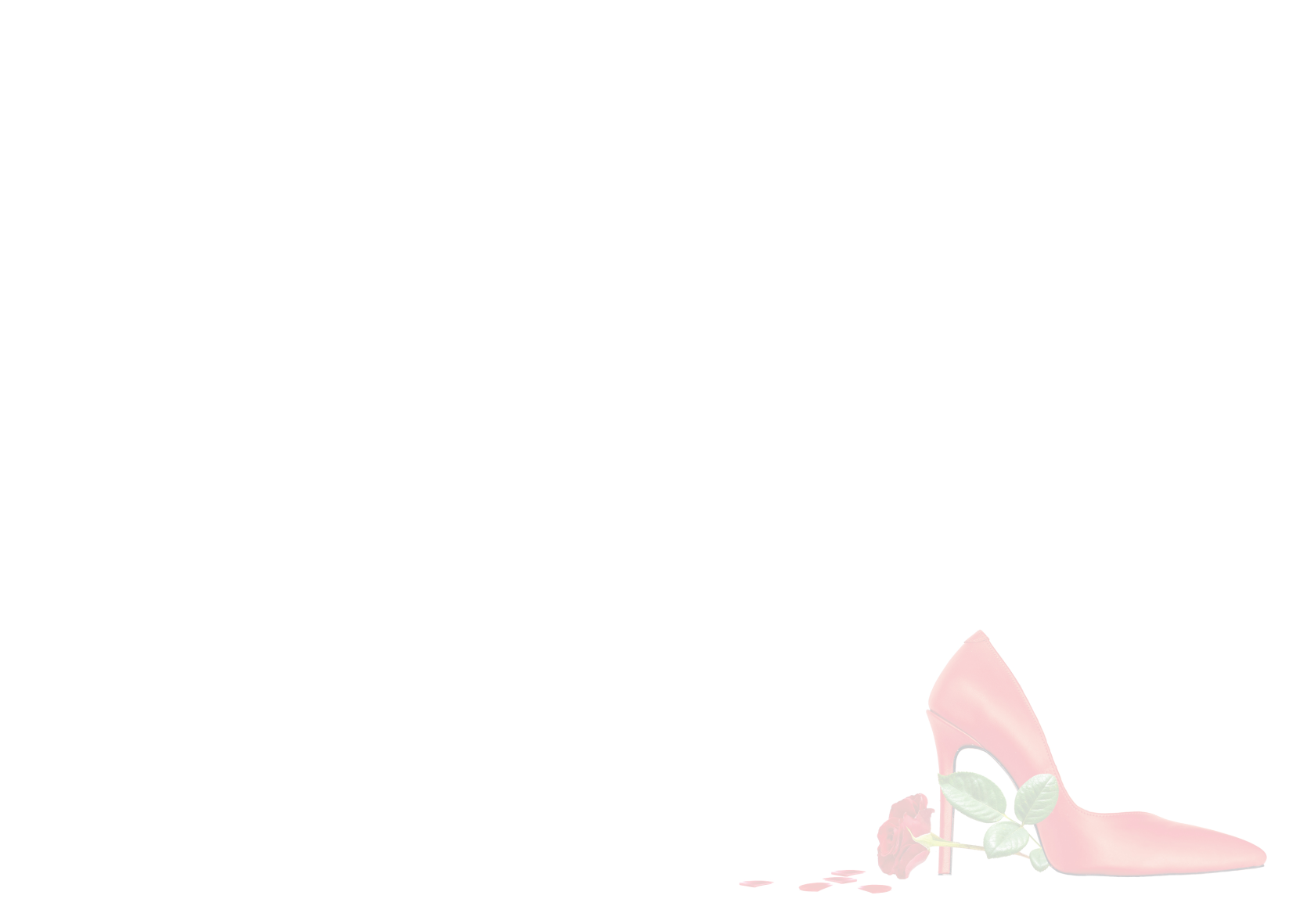 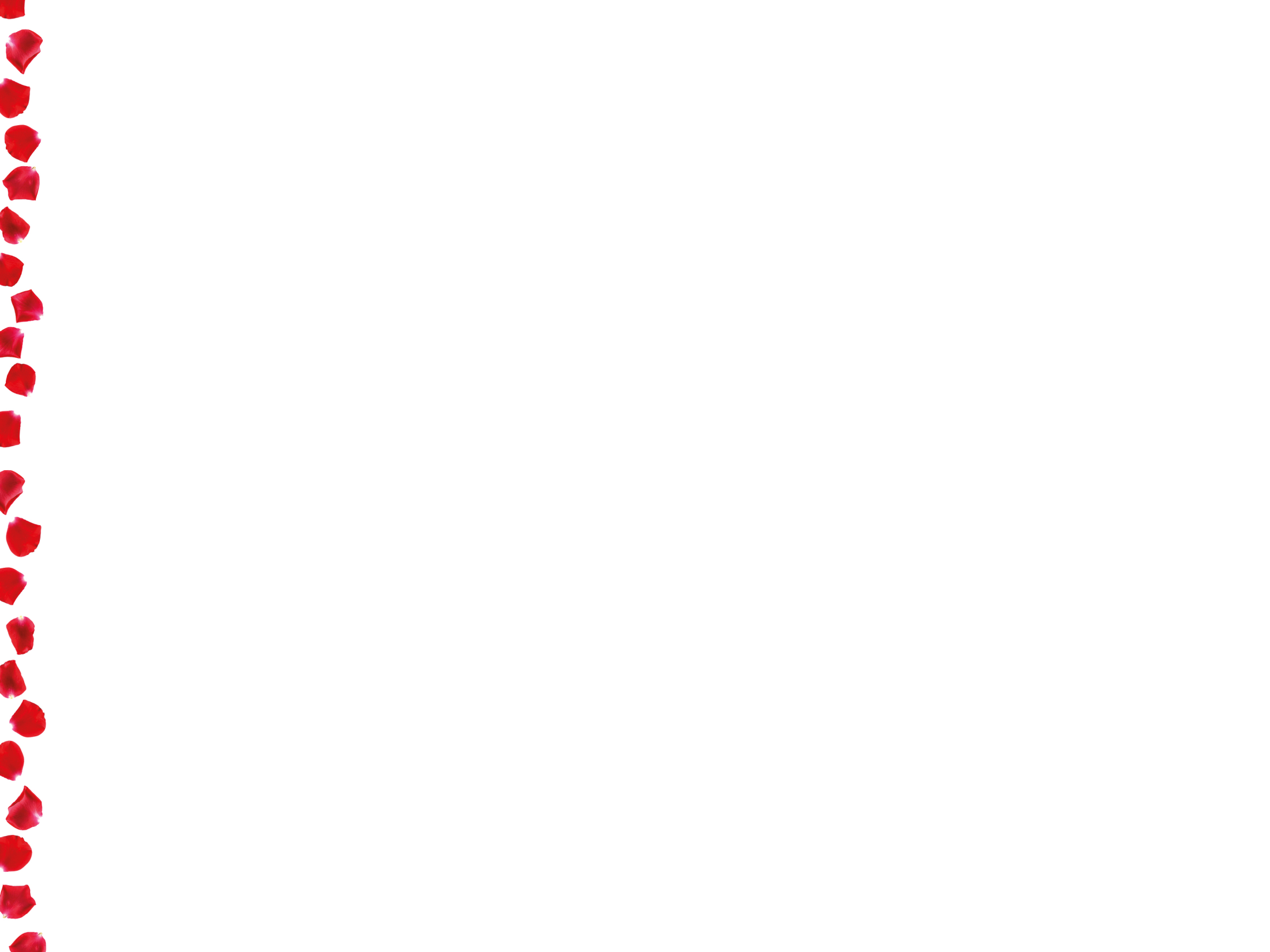 MOSTRE E SPETTACOLI A FERRARA
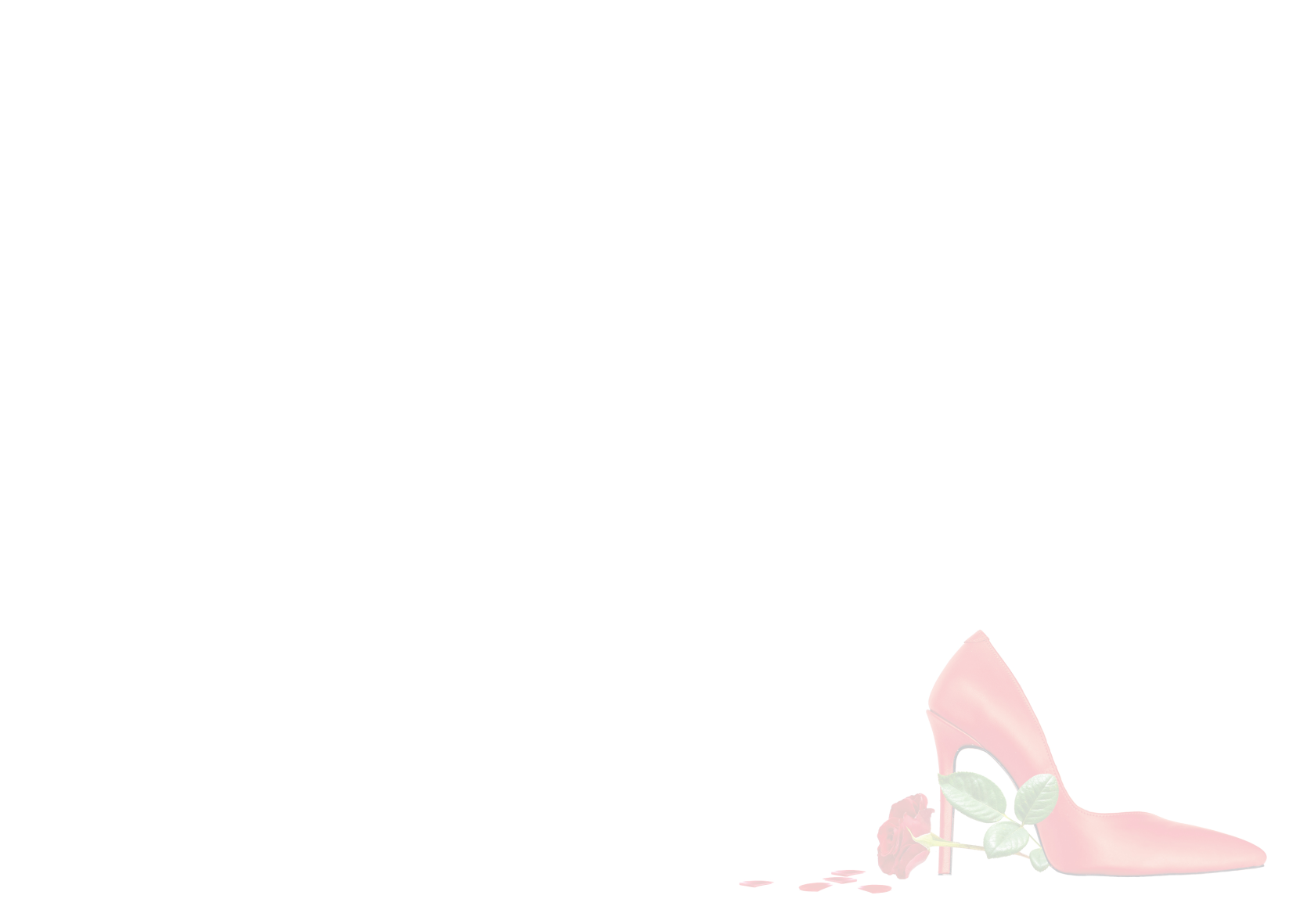 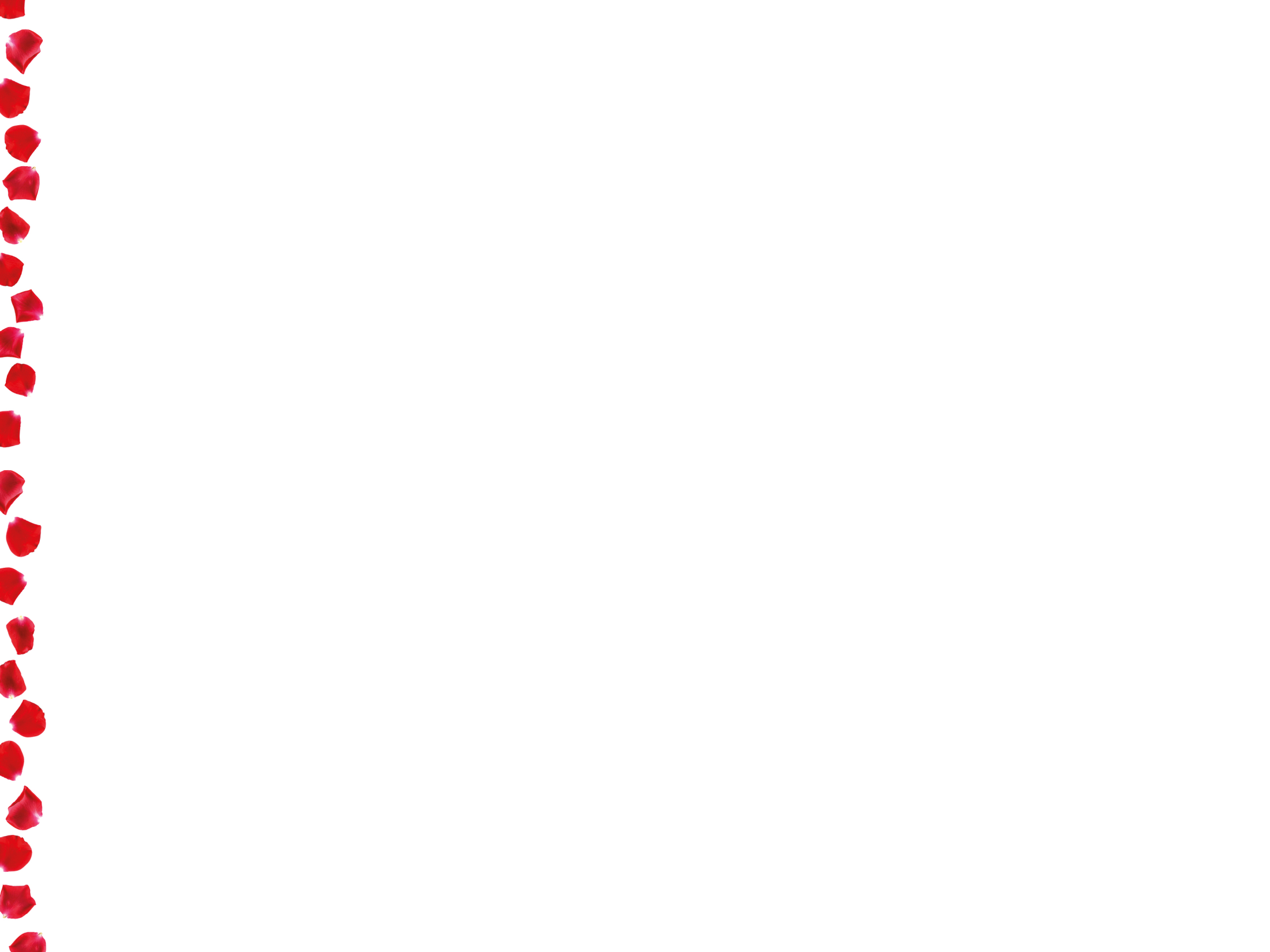 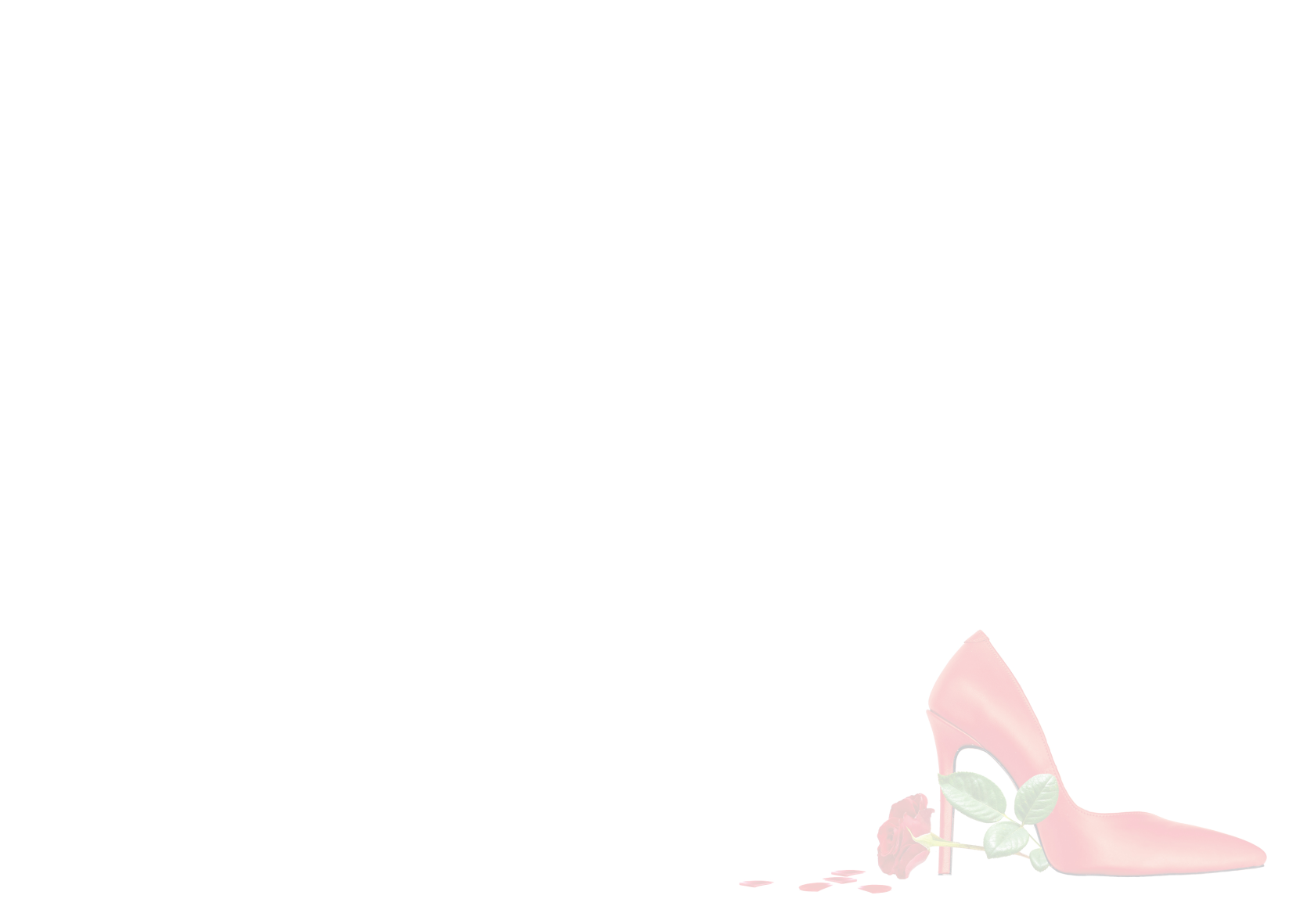 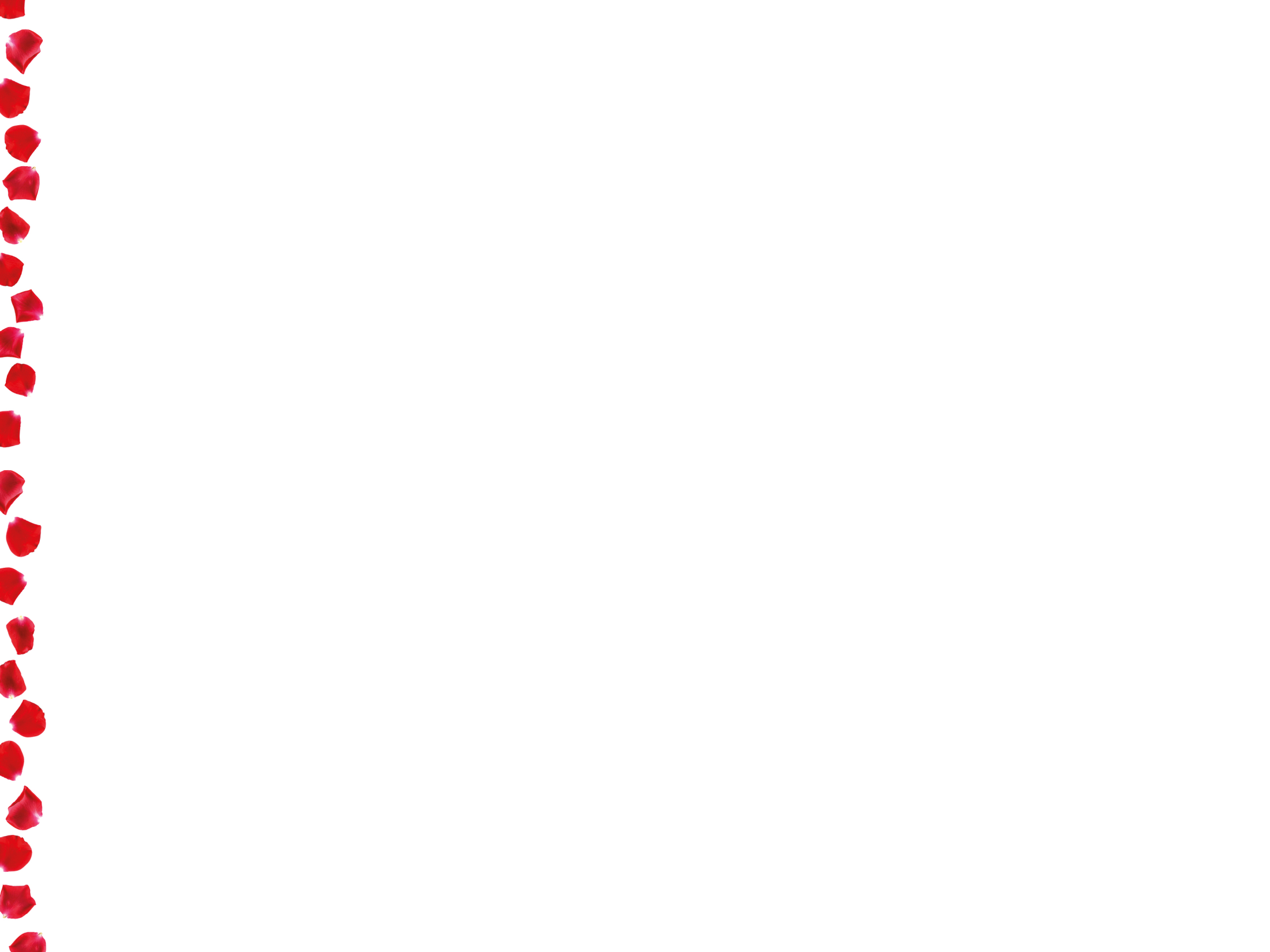 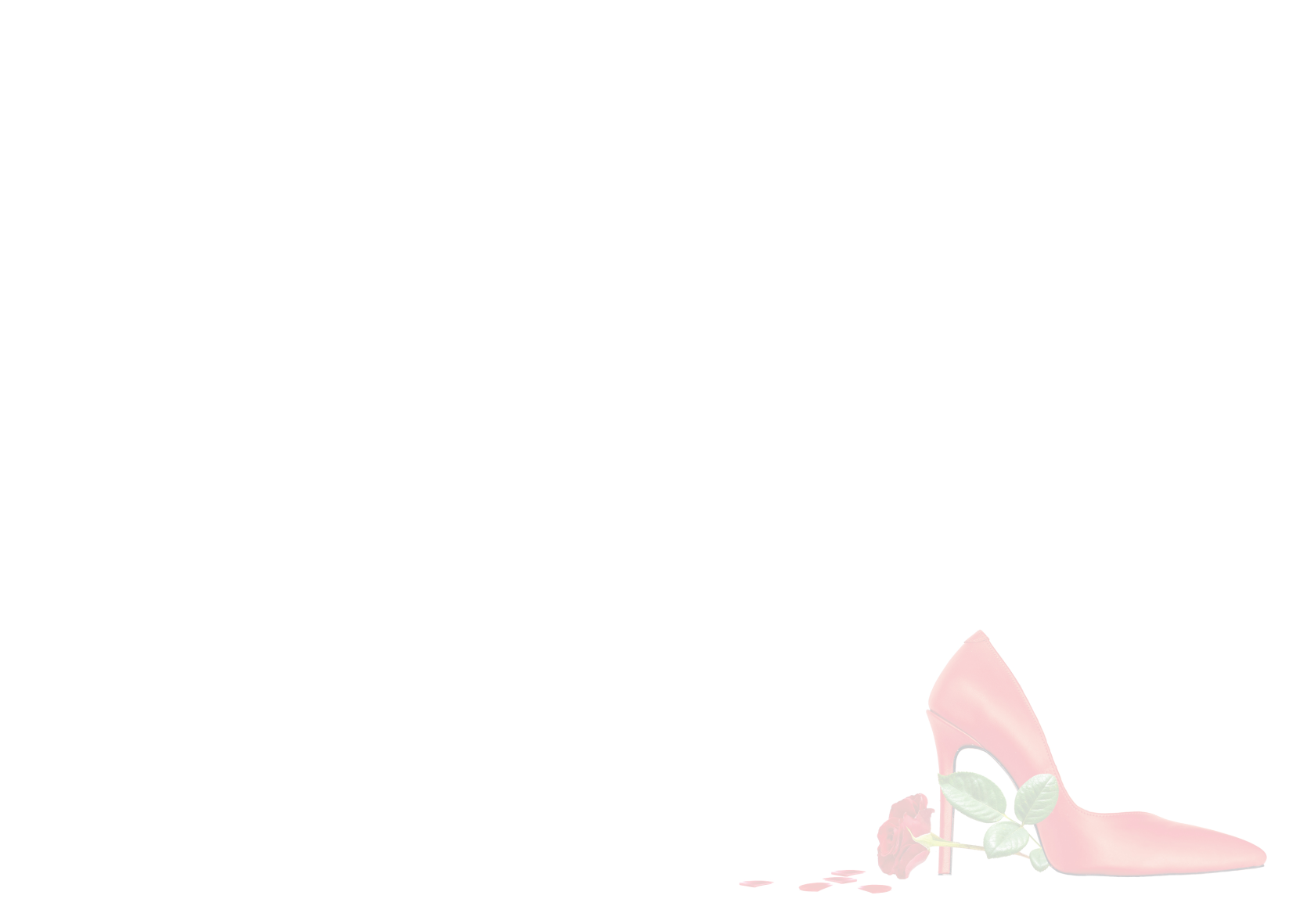 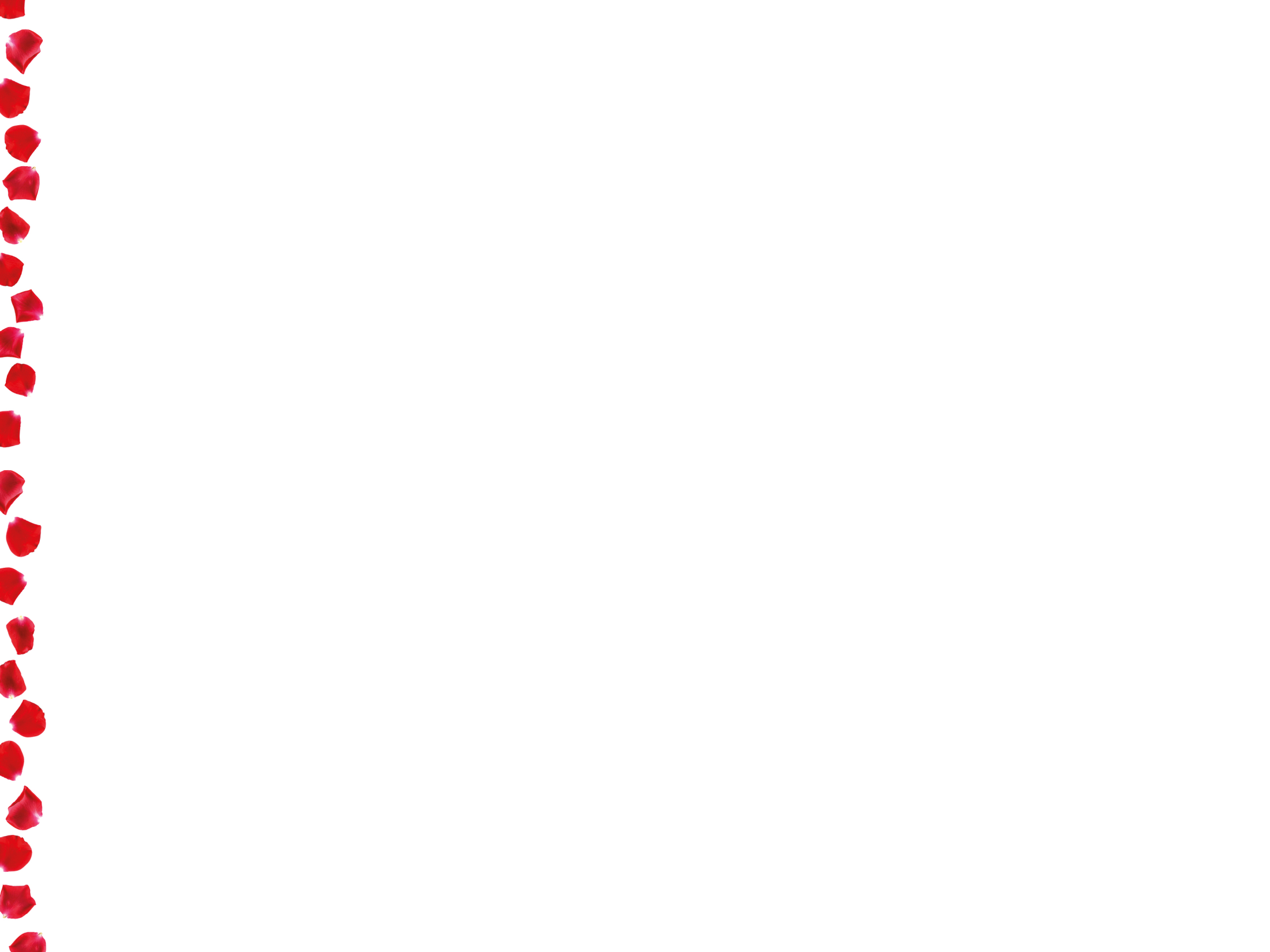 INIZIATIVE DI SENSIBILIZZAZIONE A FERRARA
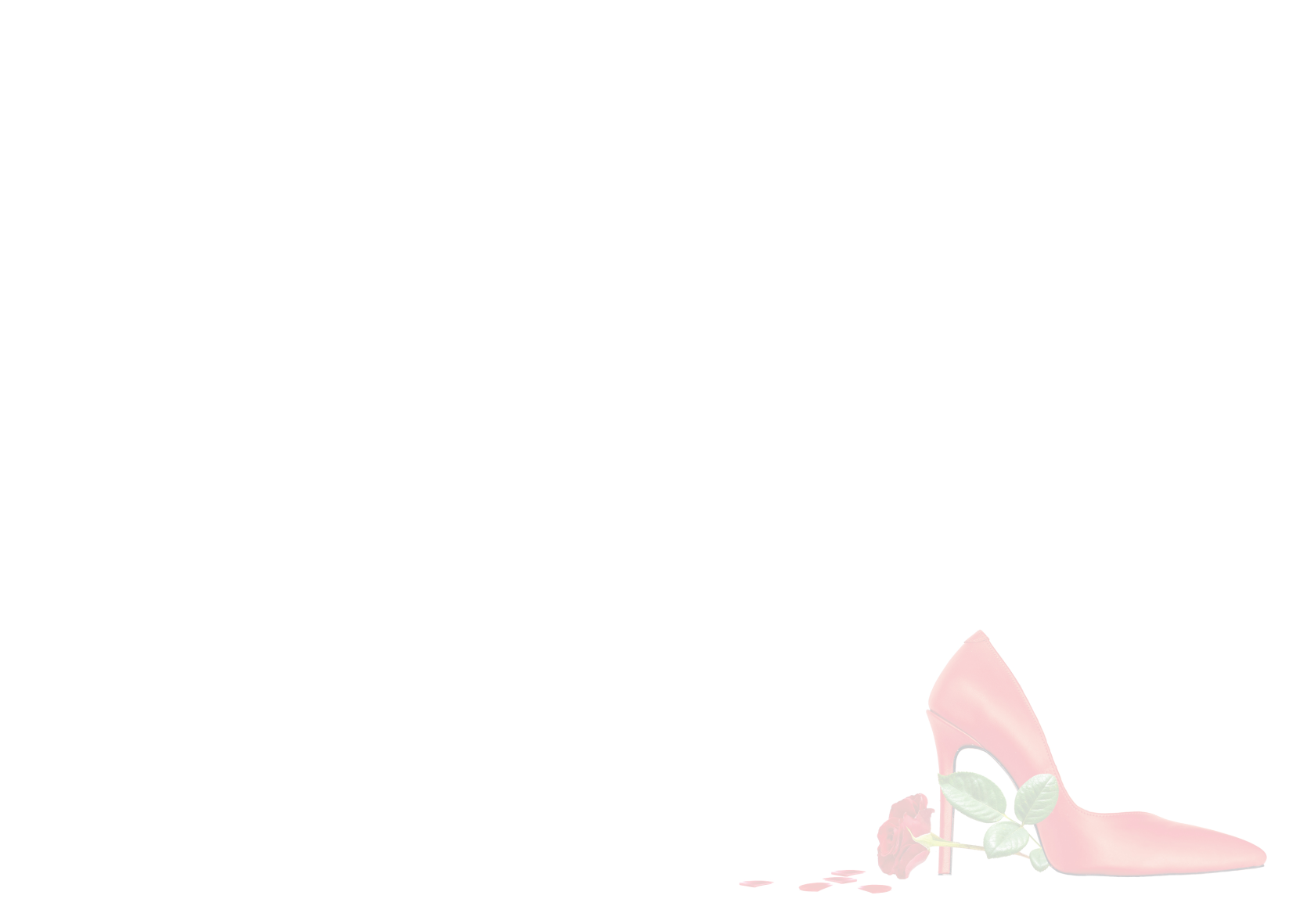 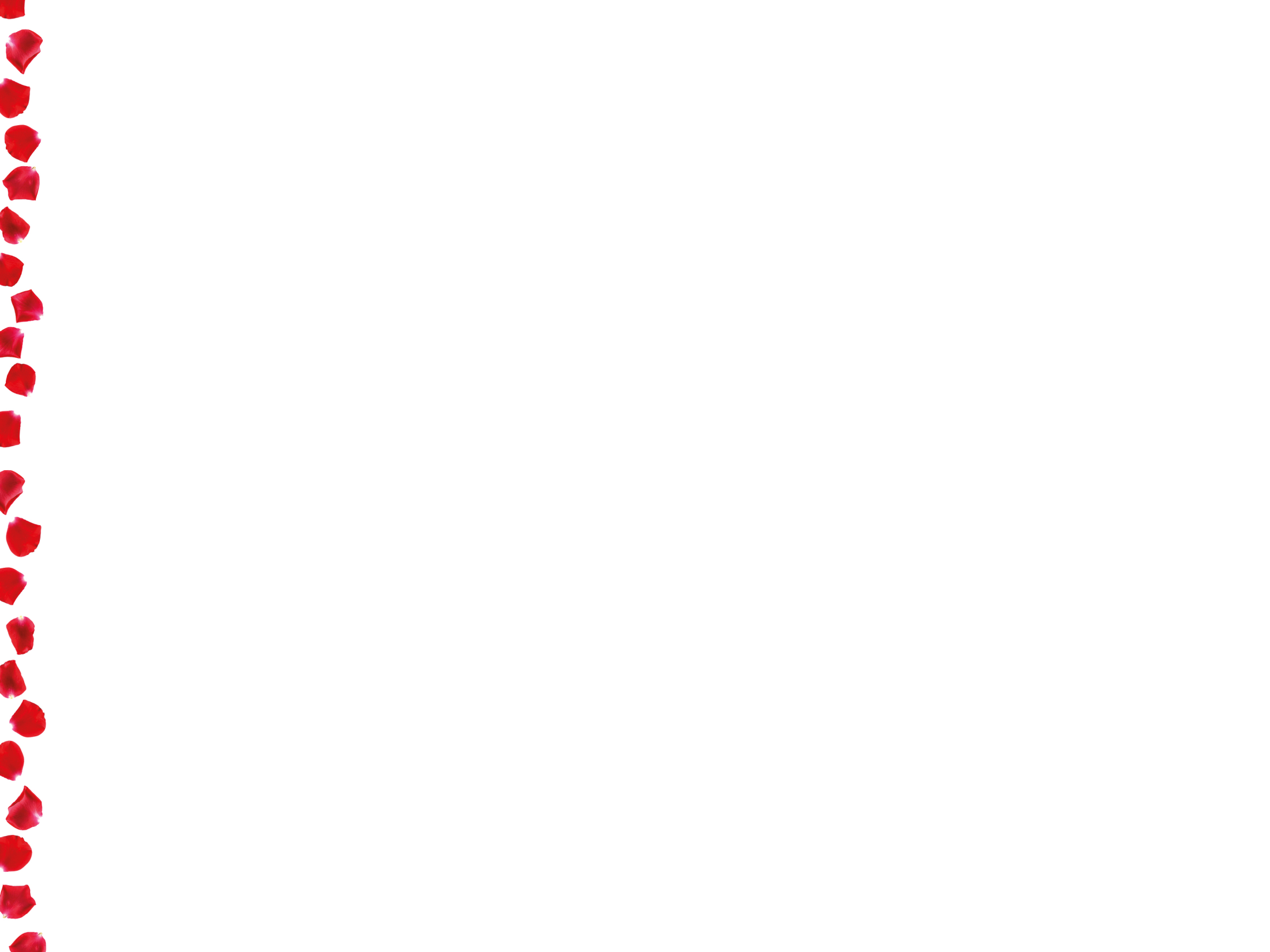 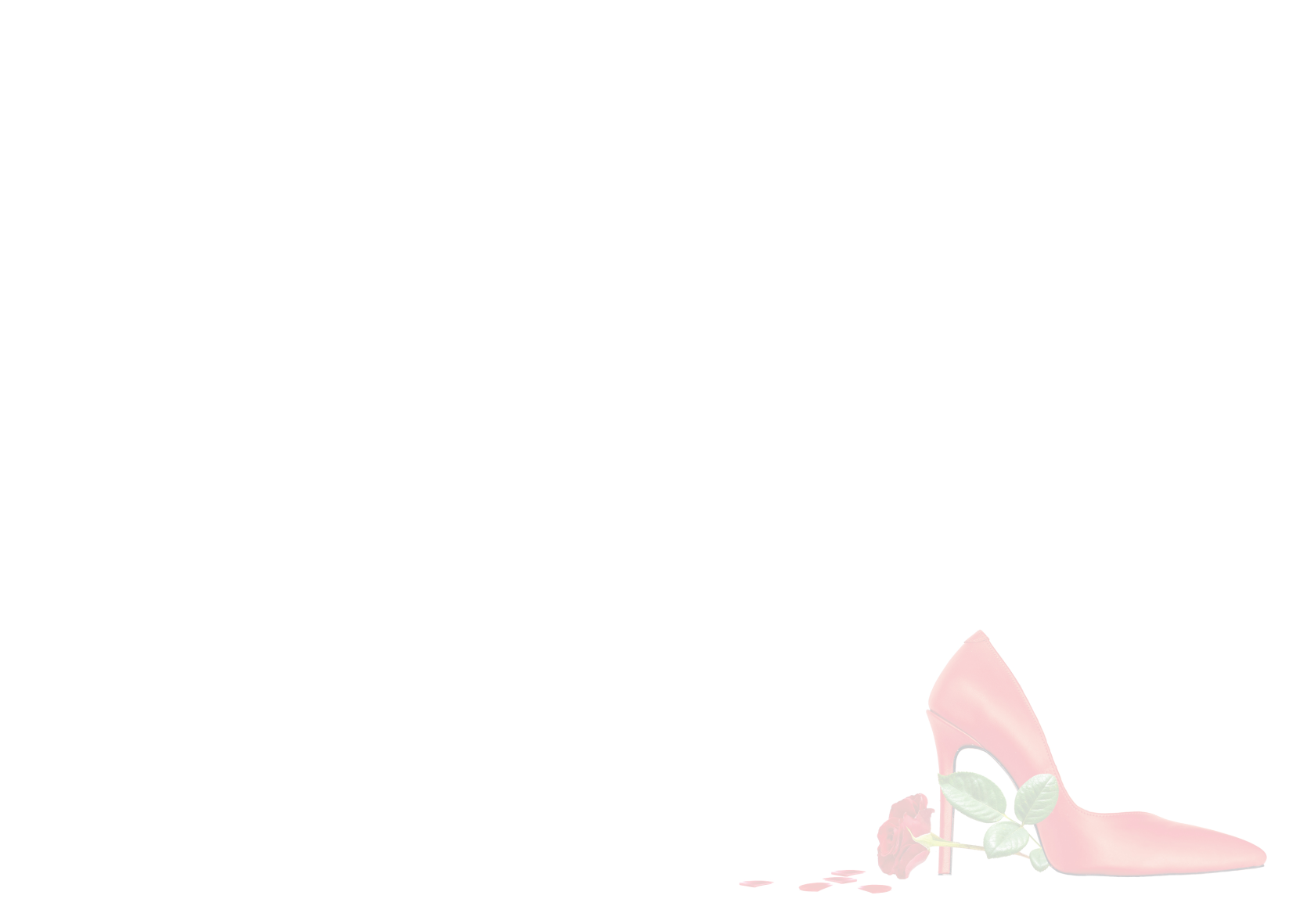 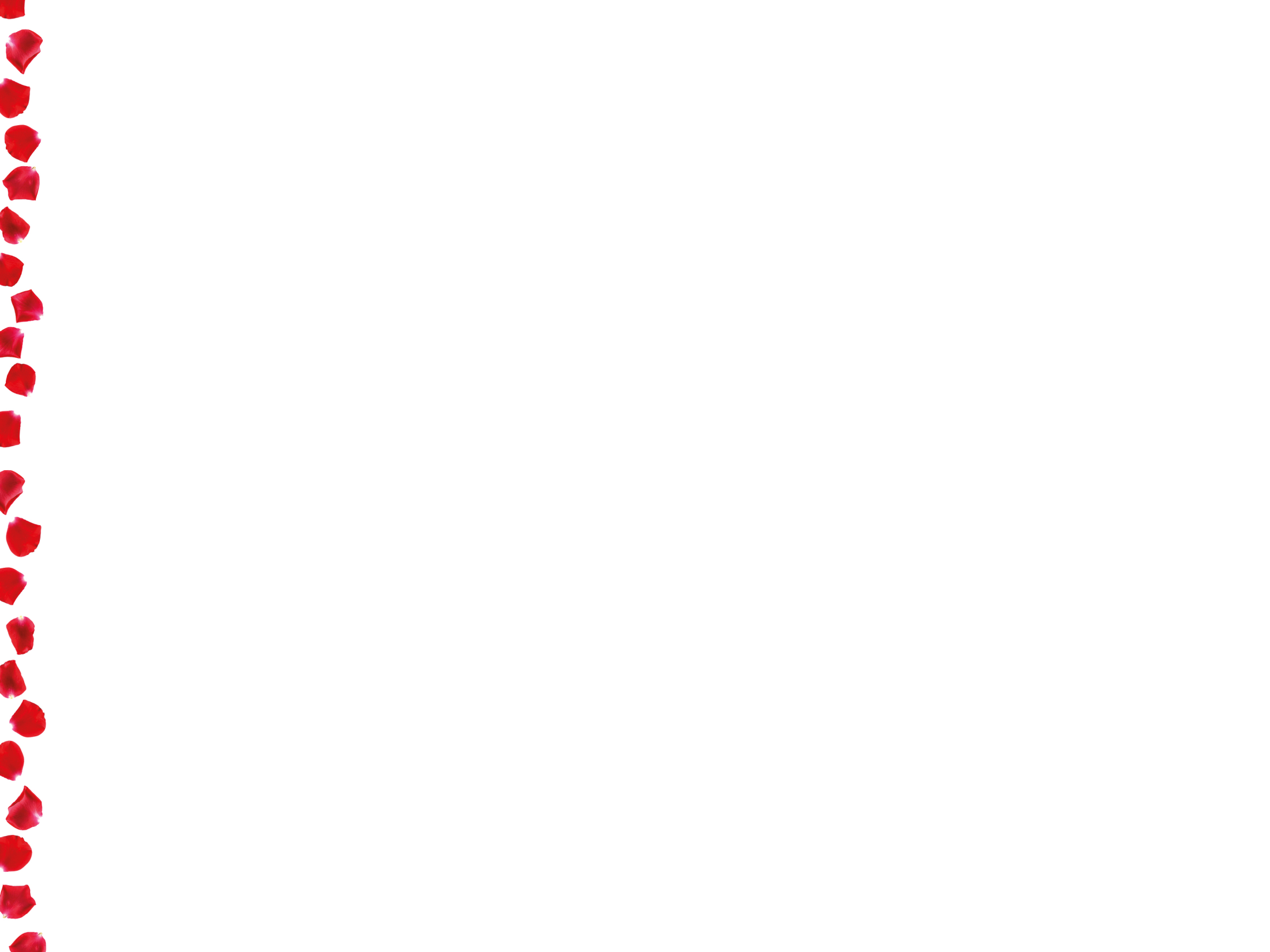 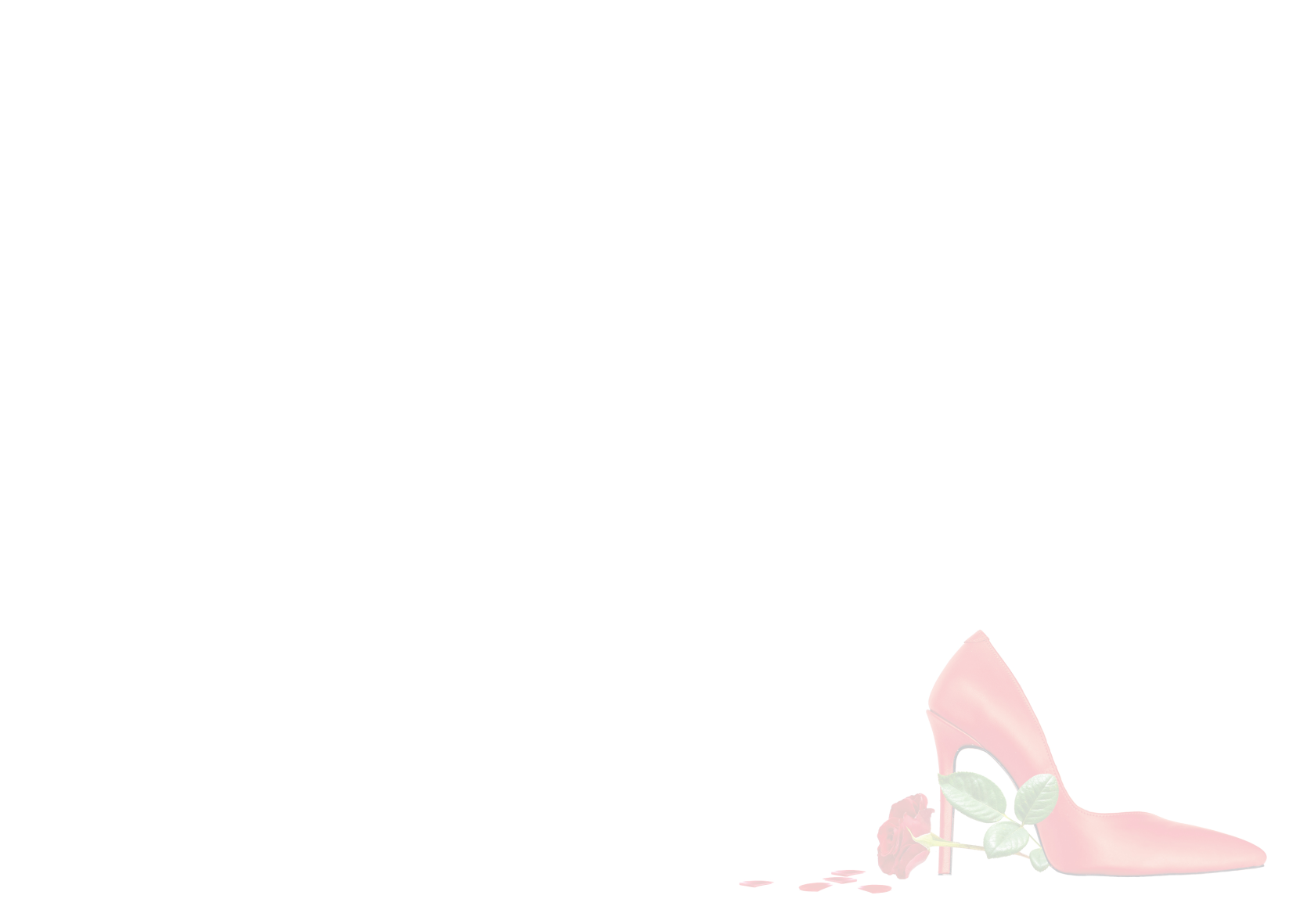 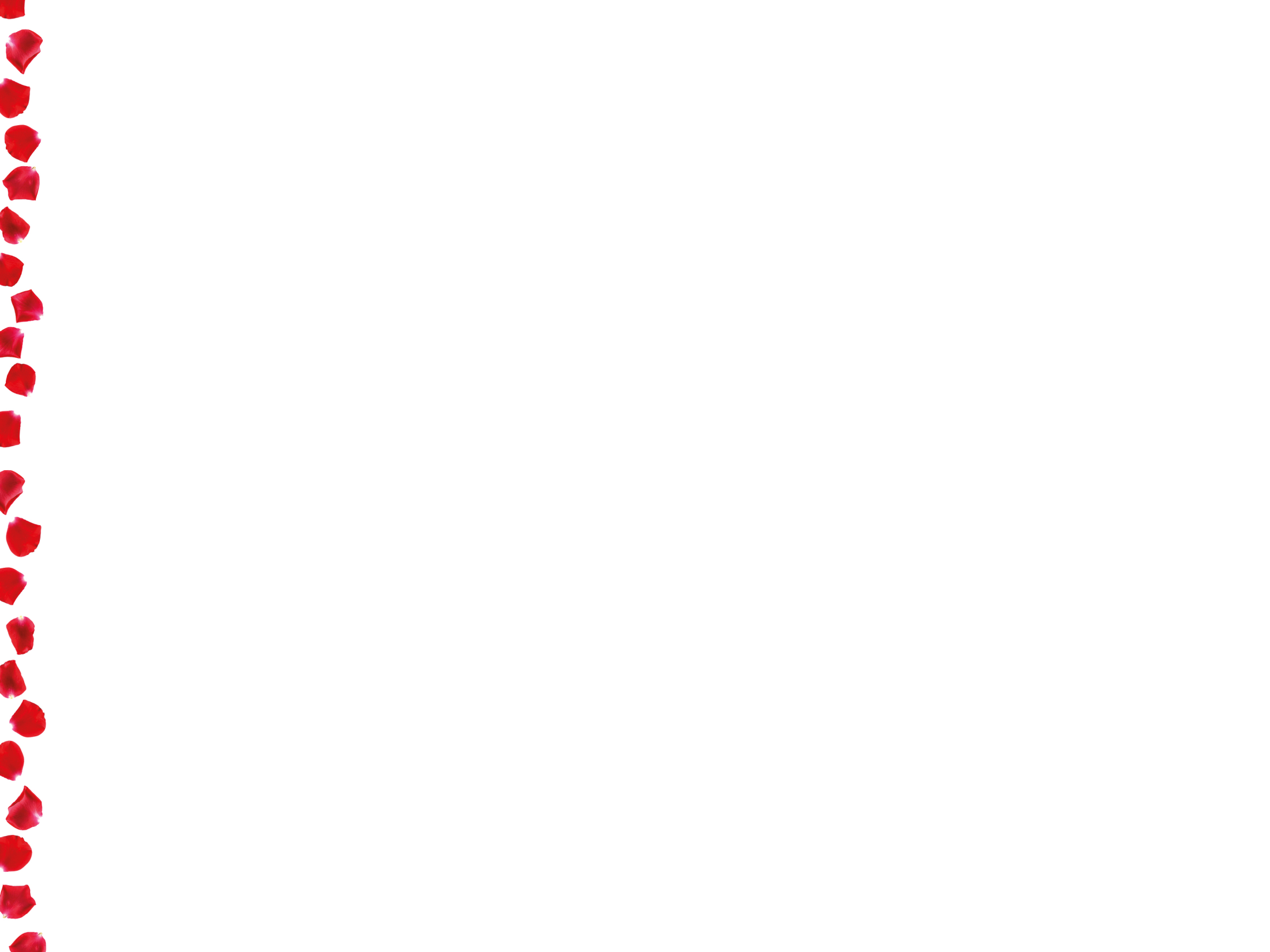 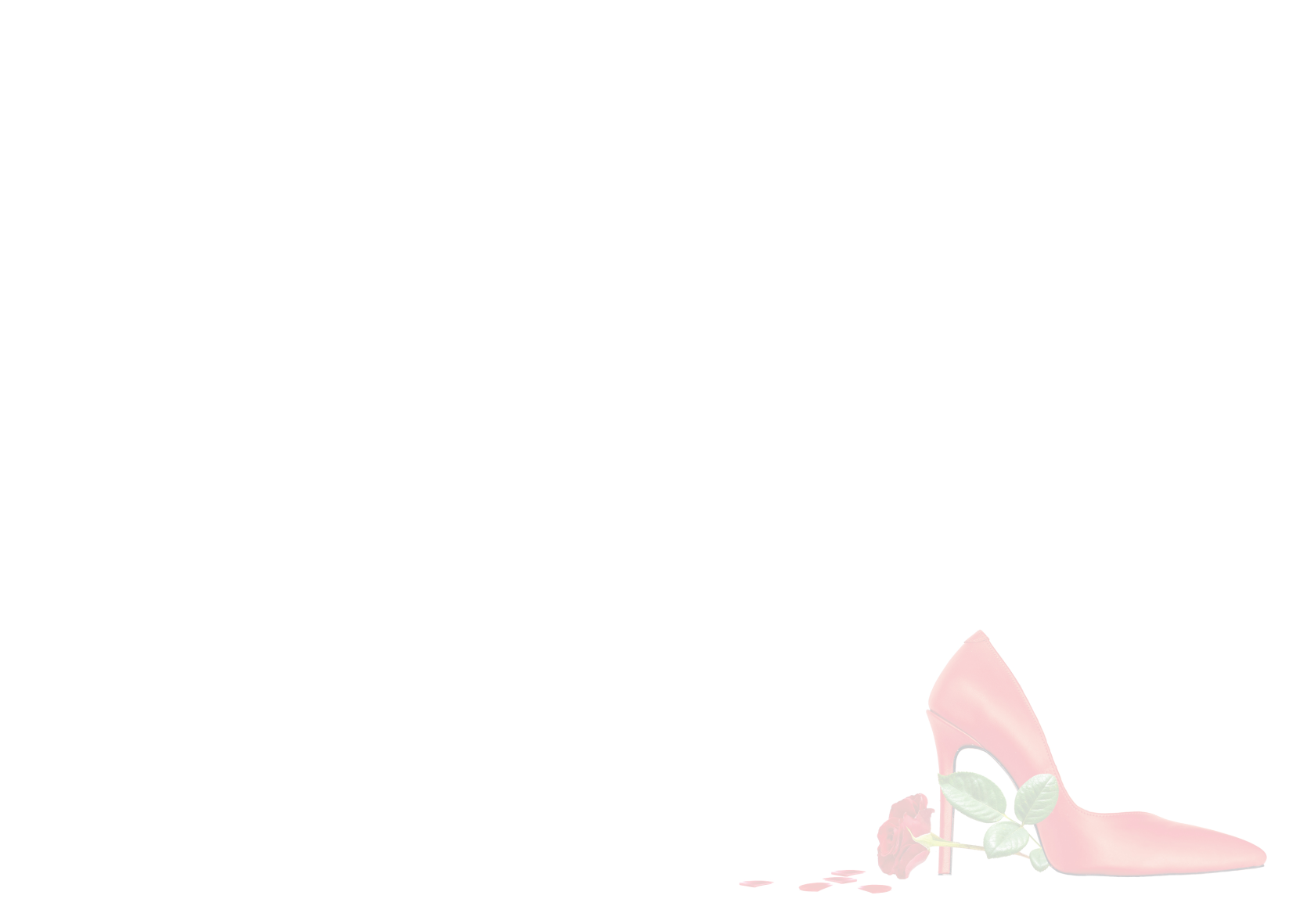 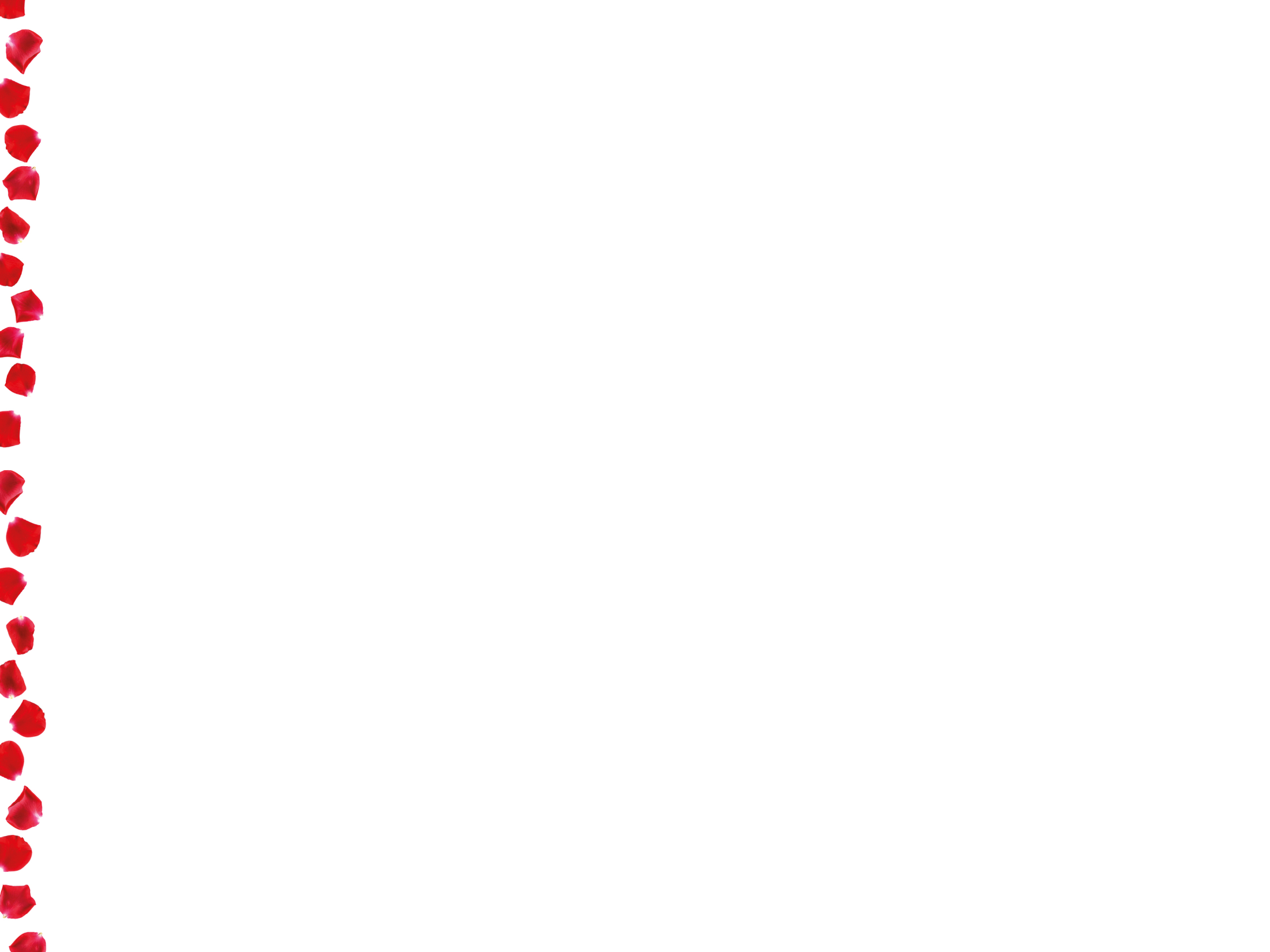 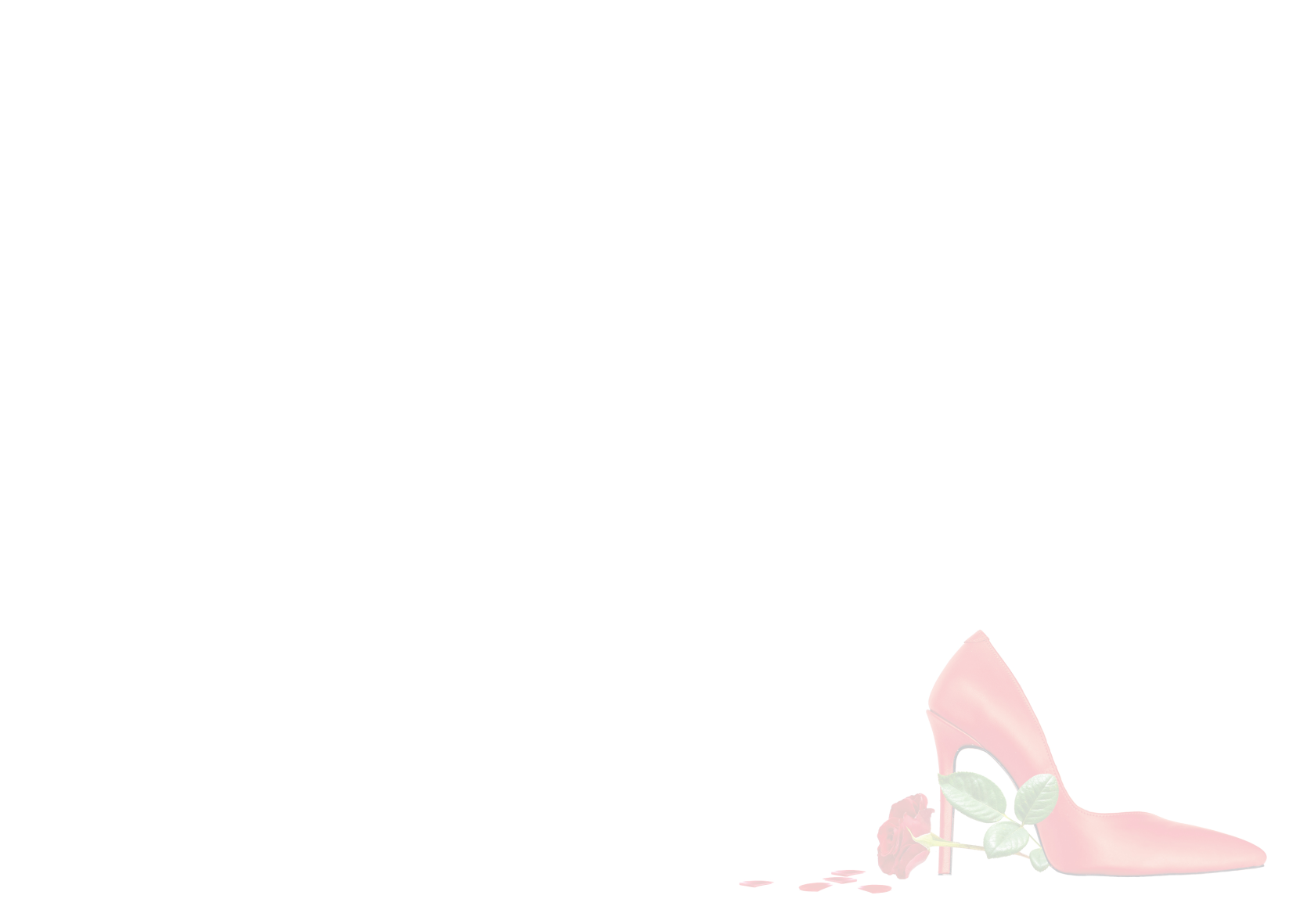 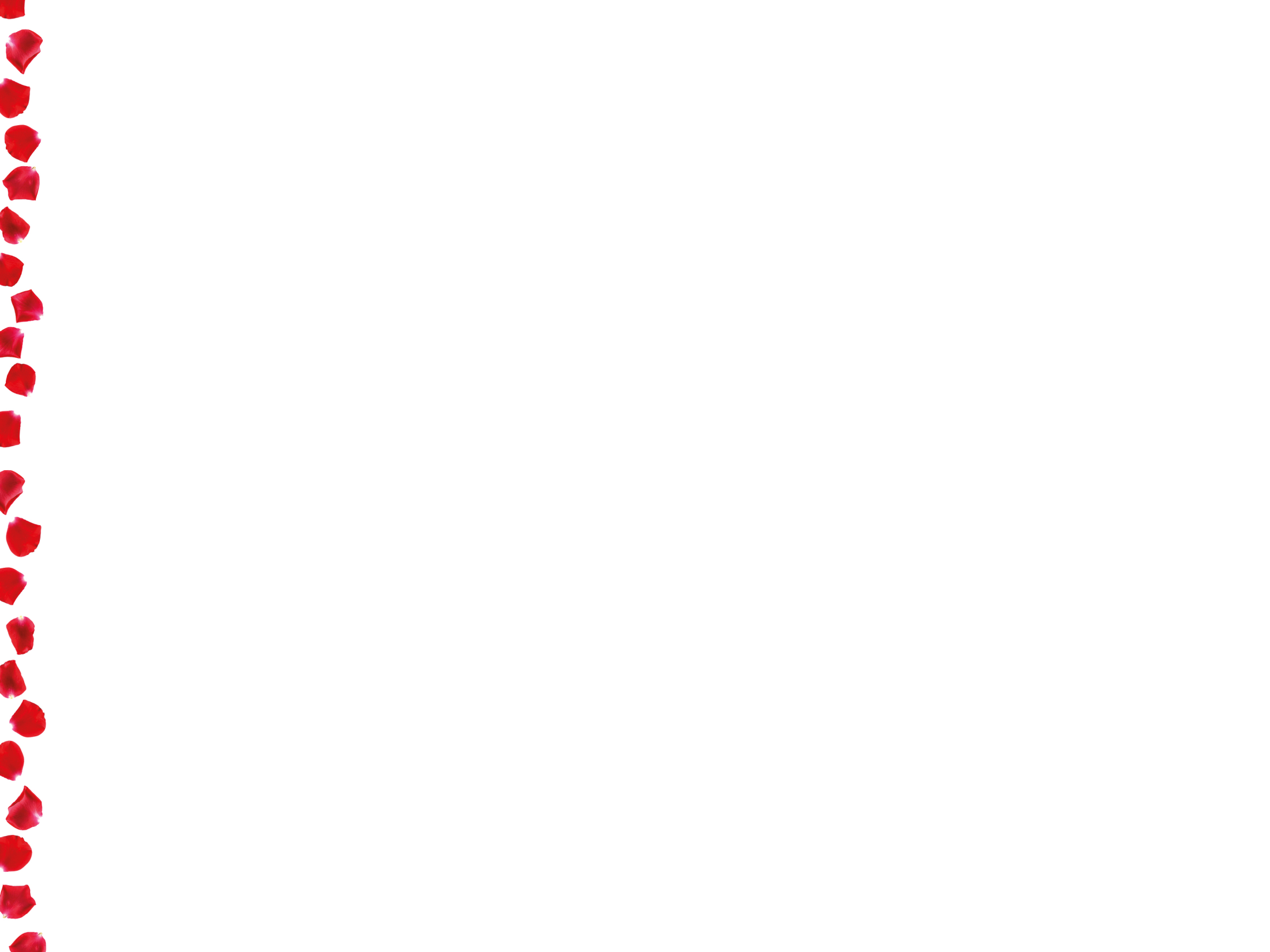 CONVEGNI NELLA PROVINCIA DI FERRARA
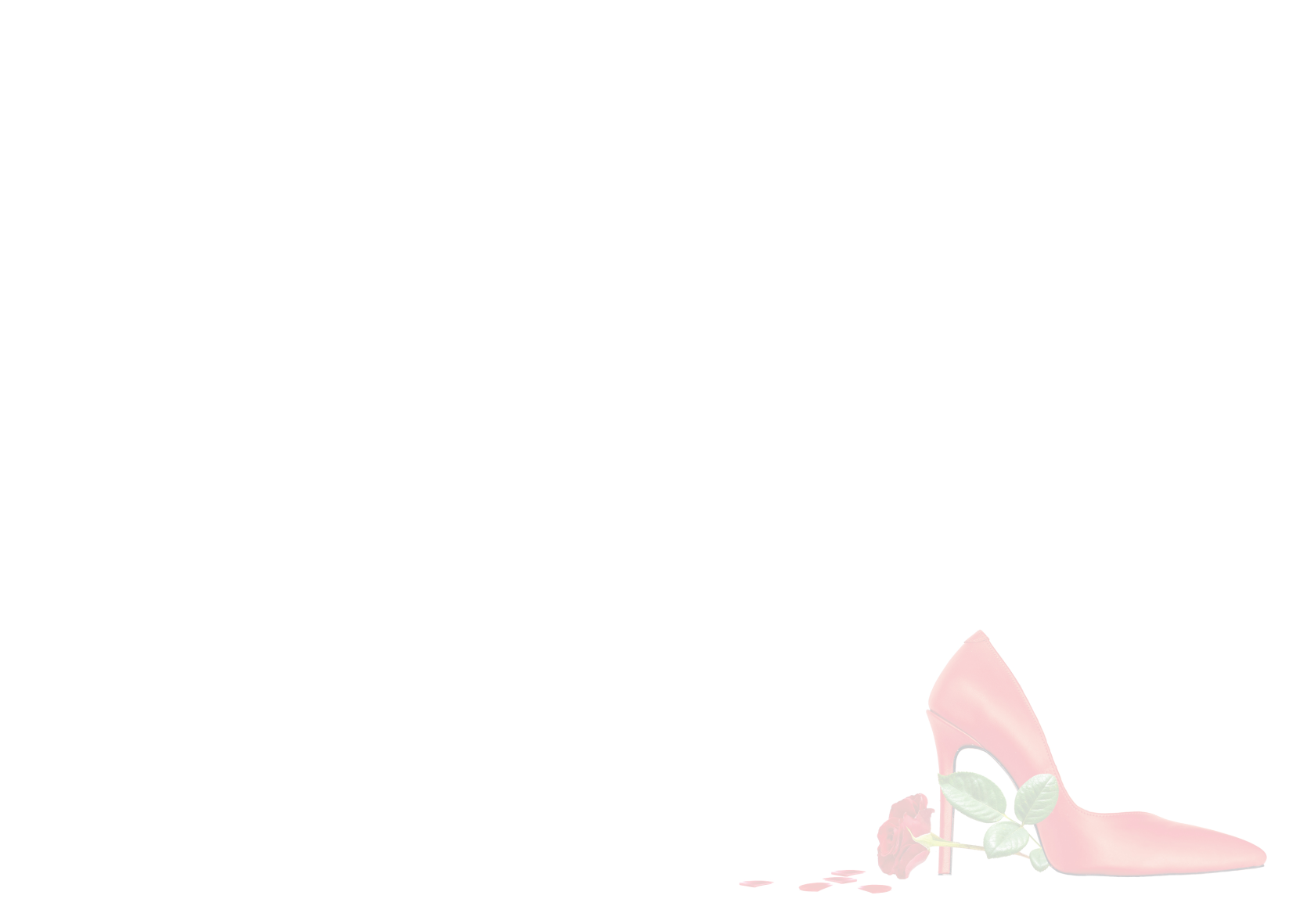 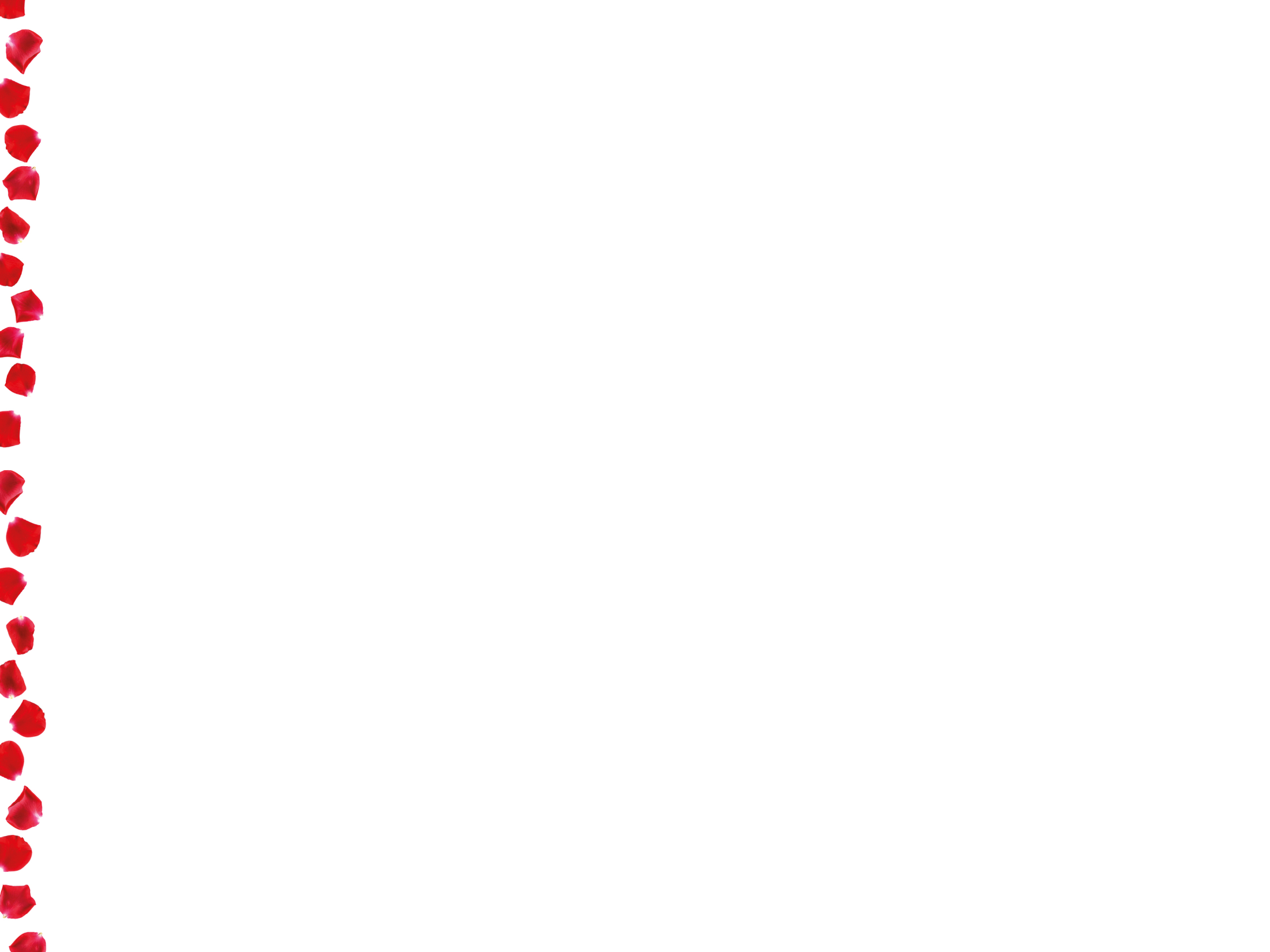 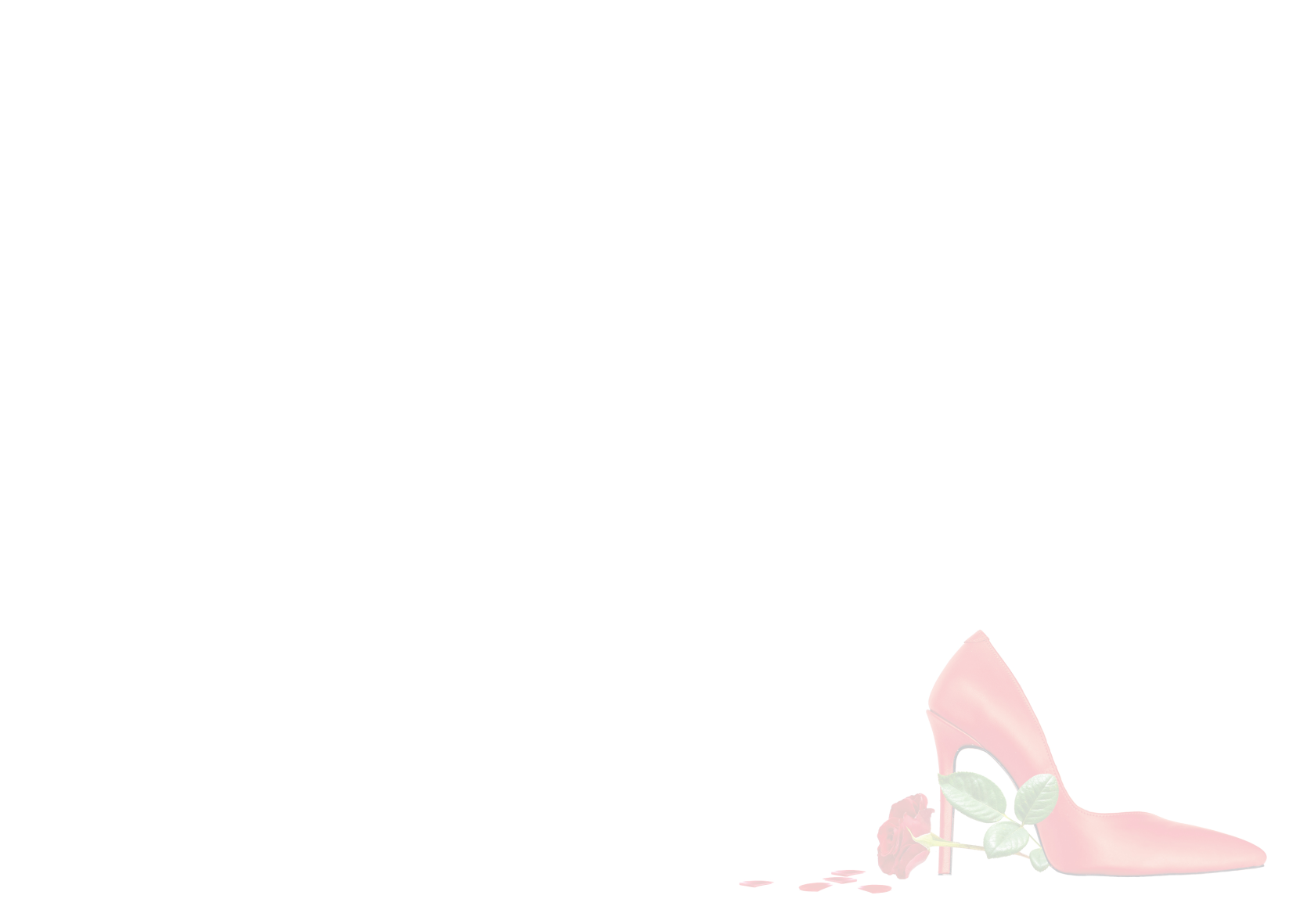 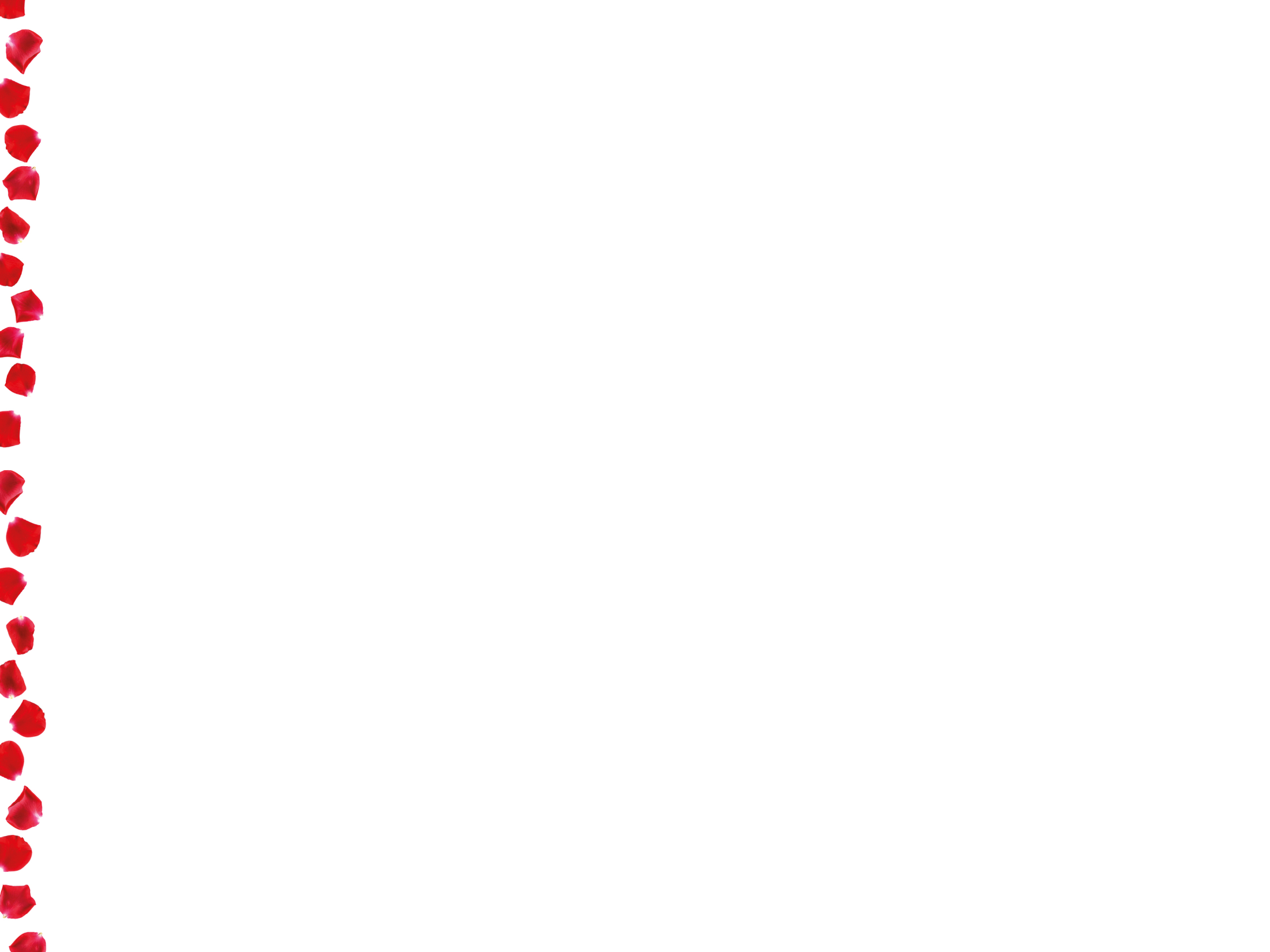 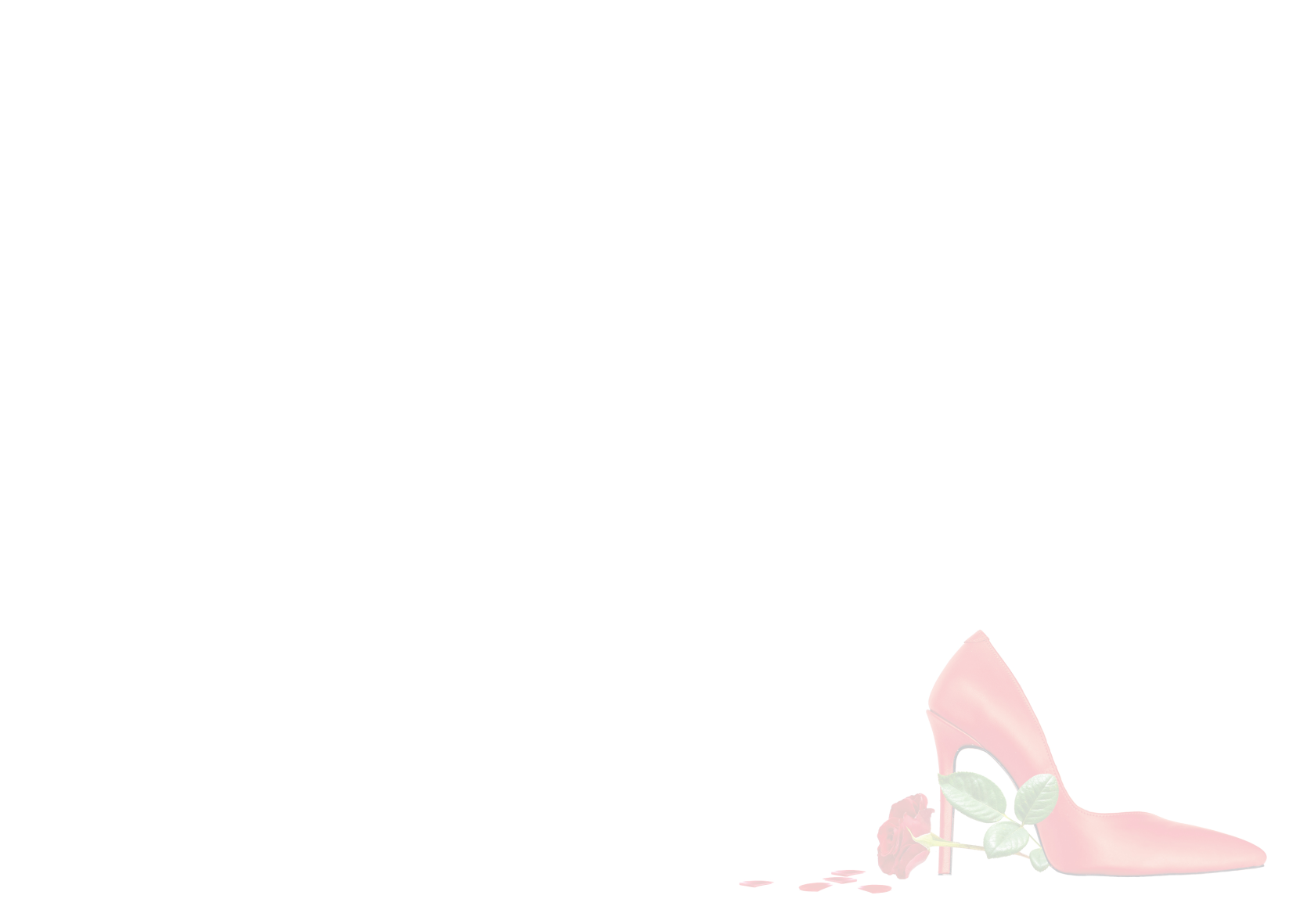 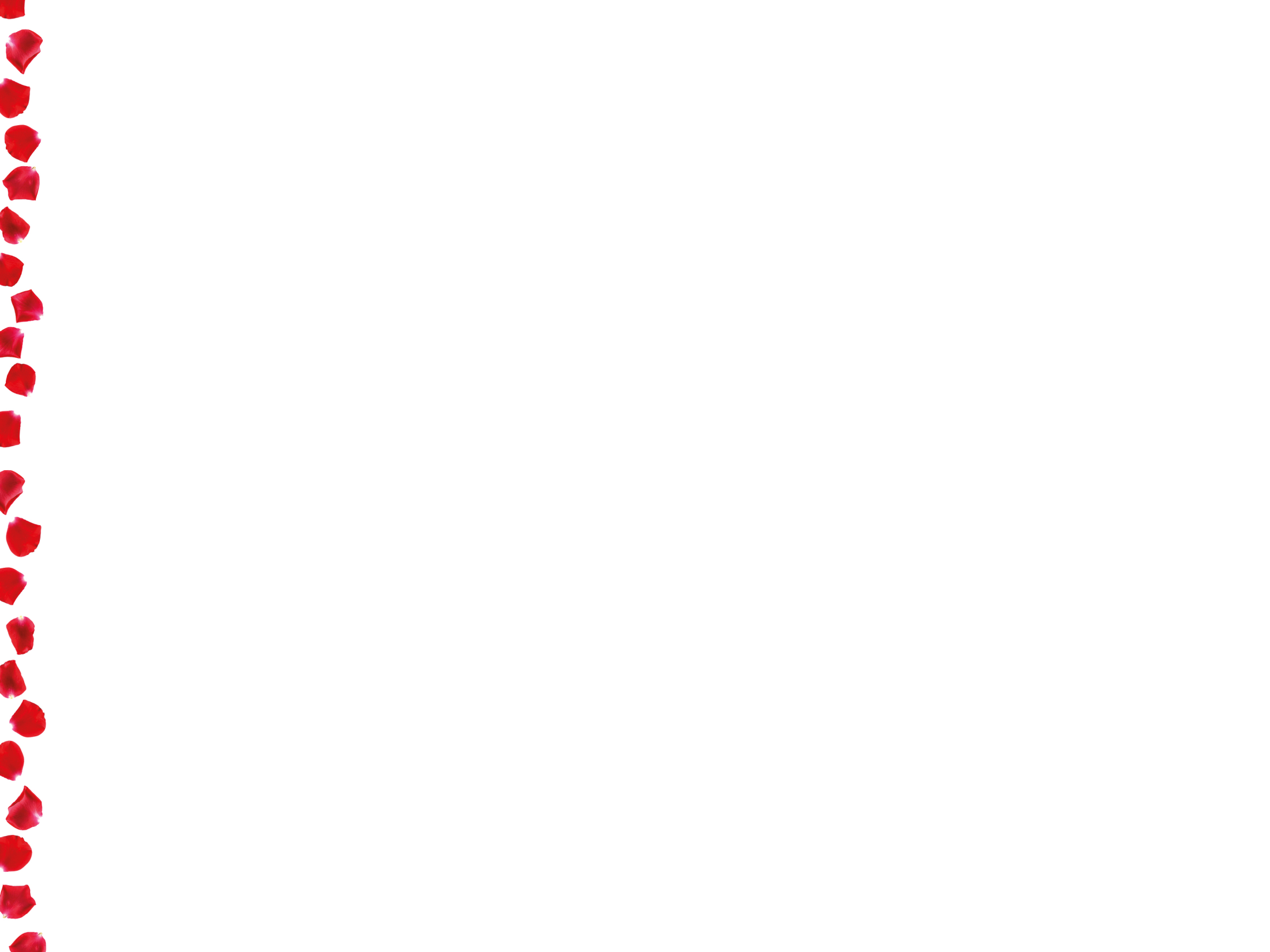 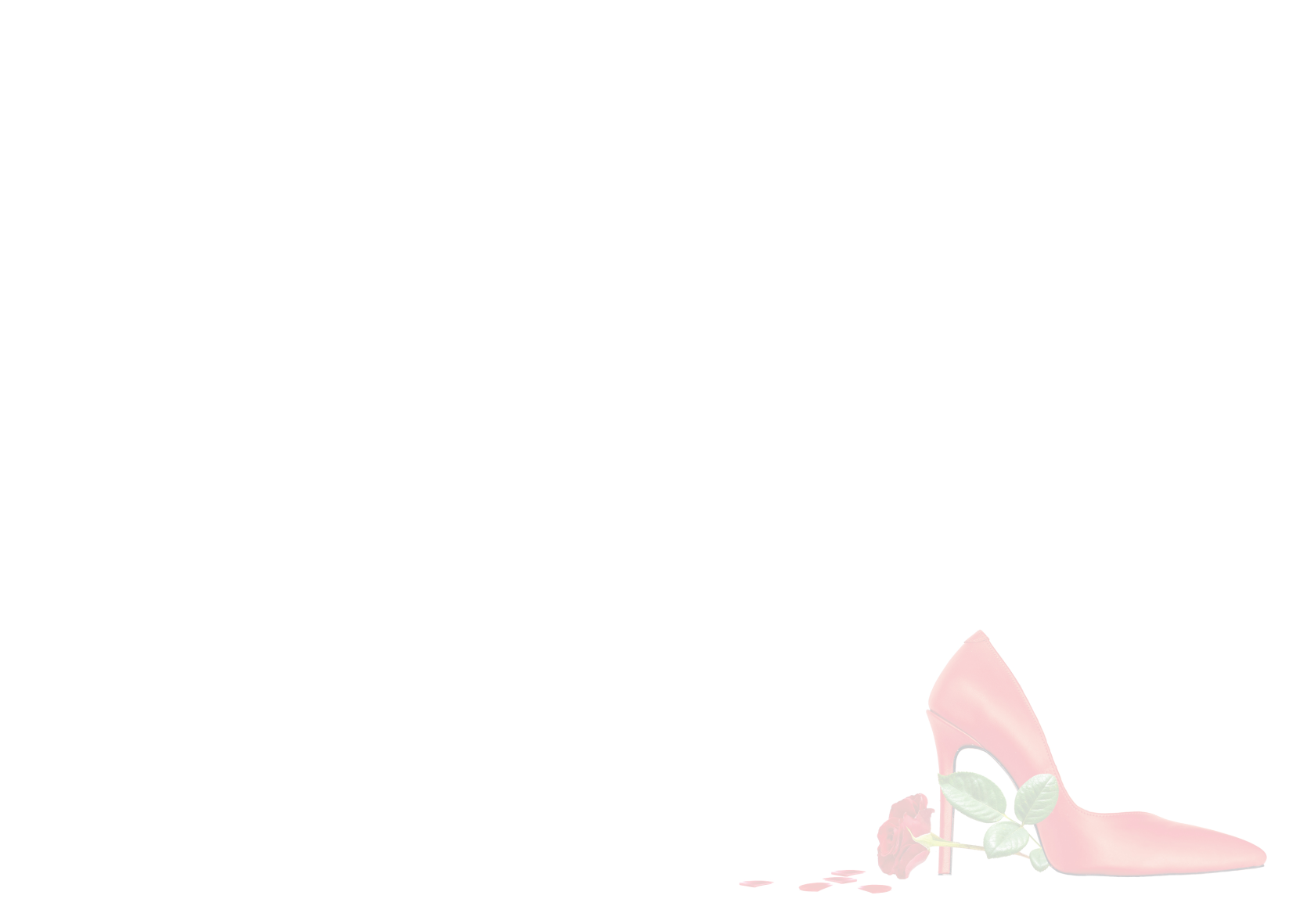 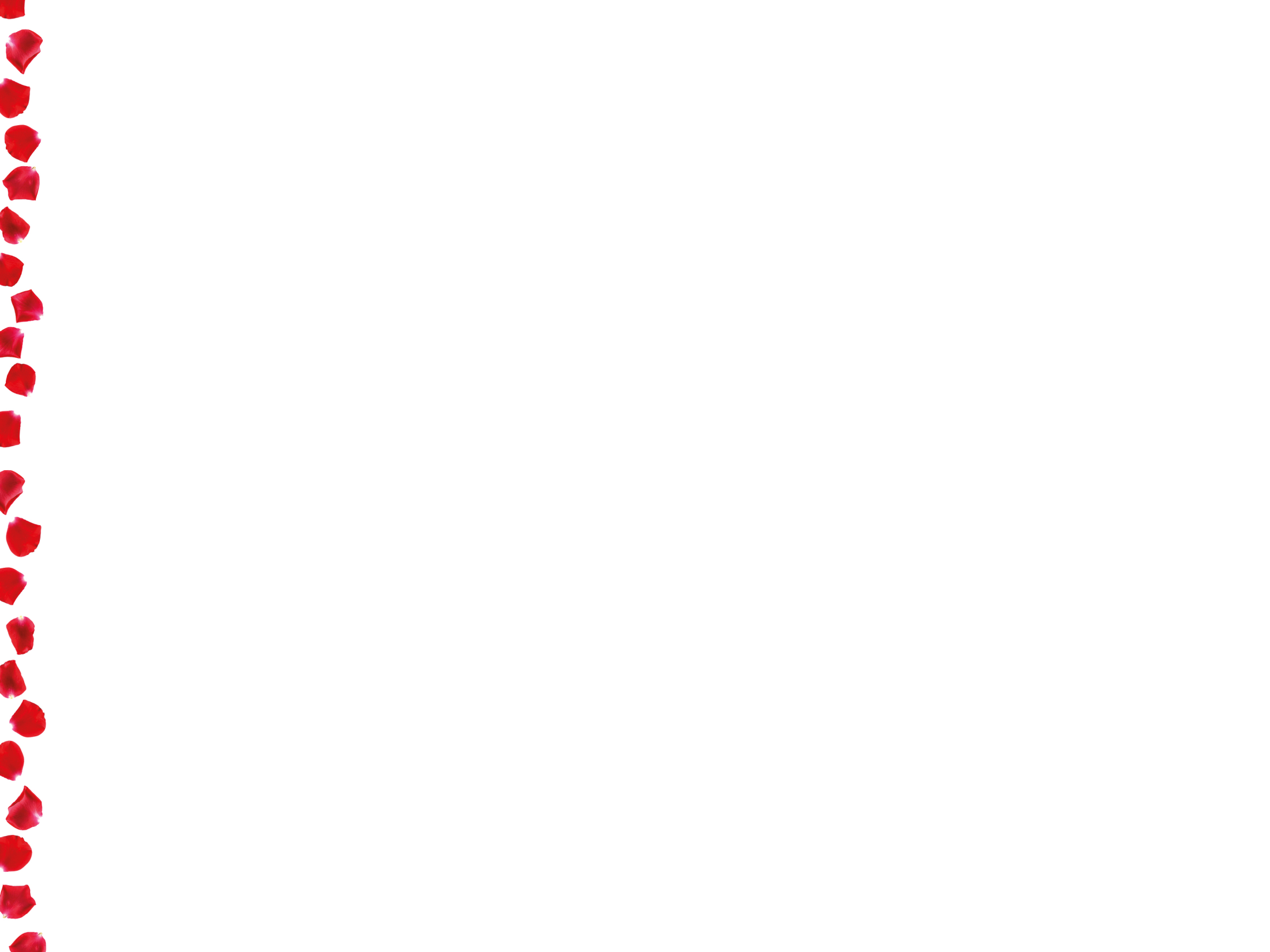 MOSTRE E SPETTACOLI NELLA PROVINCIA DI FERRARA
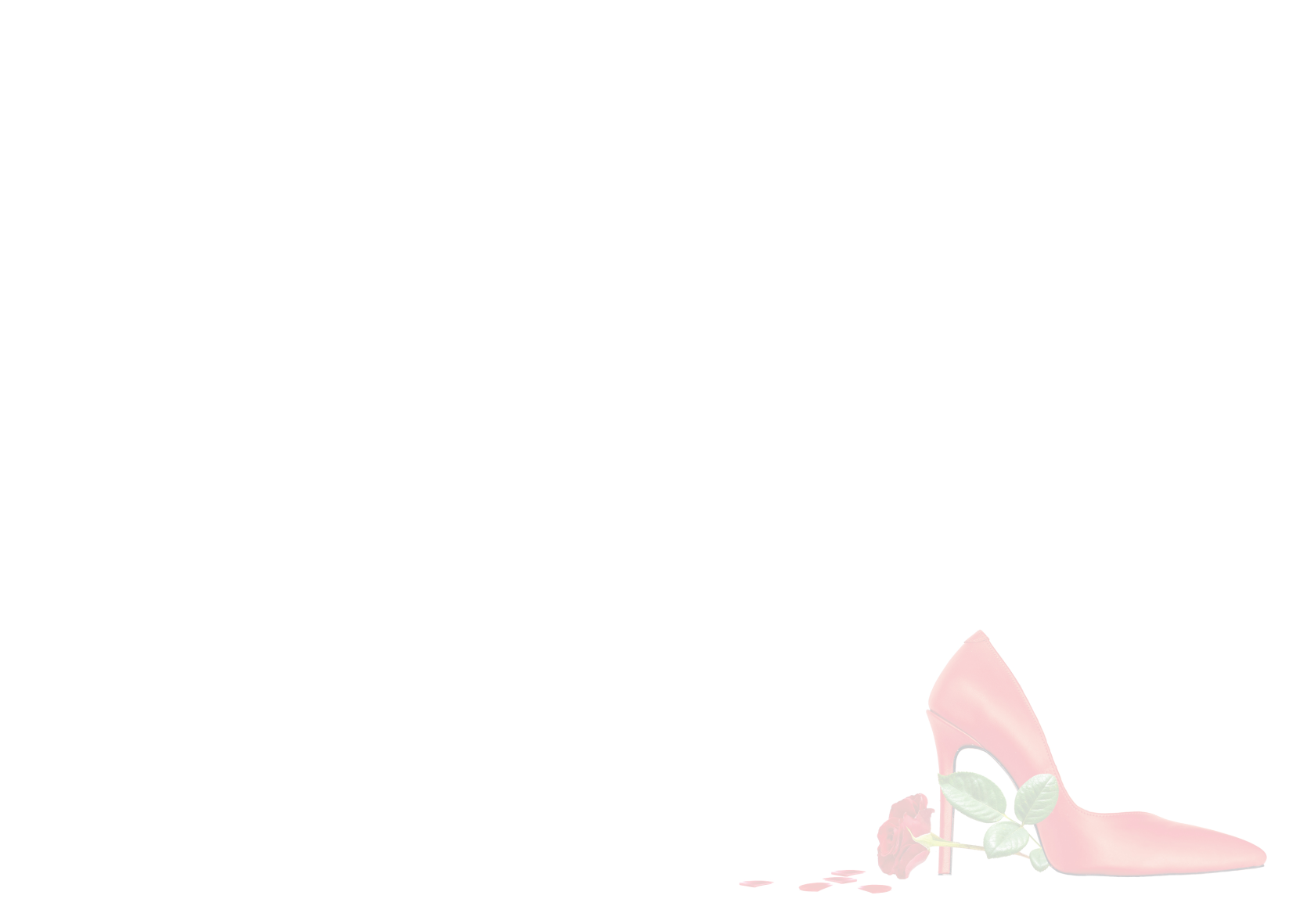 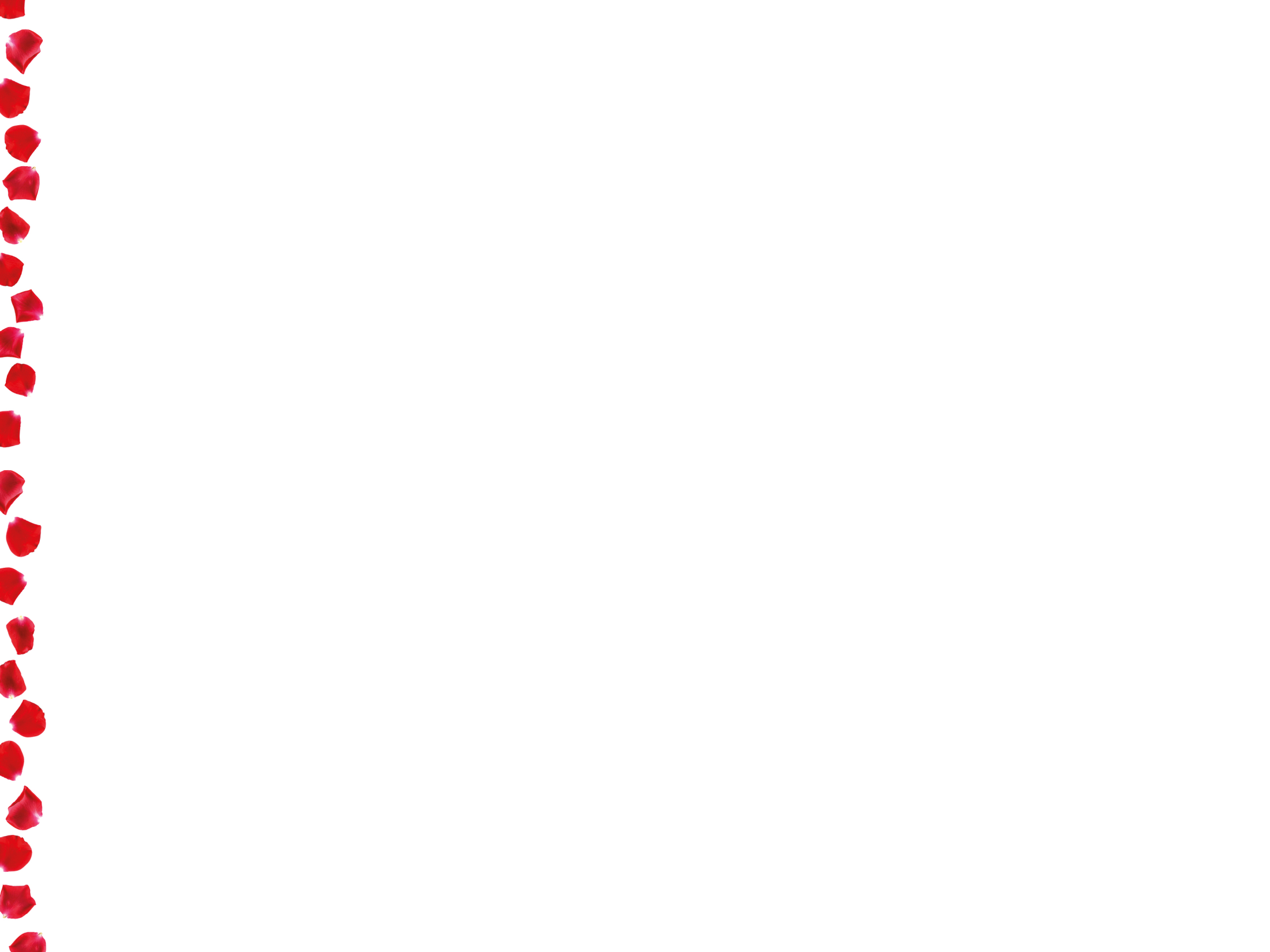 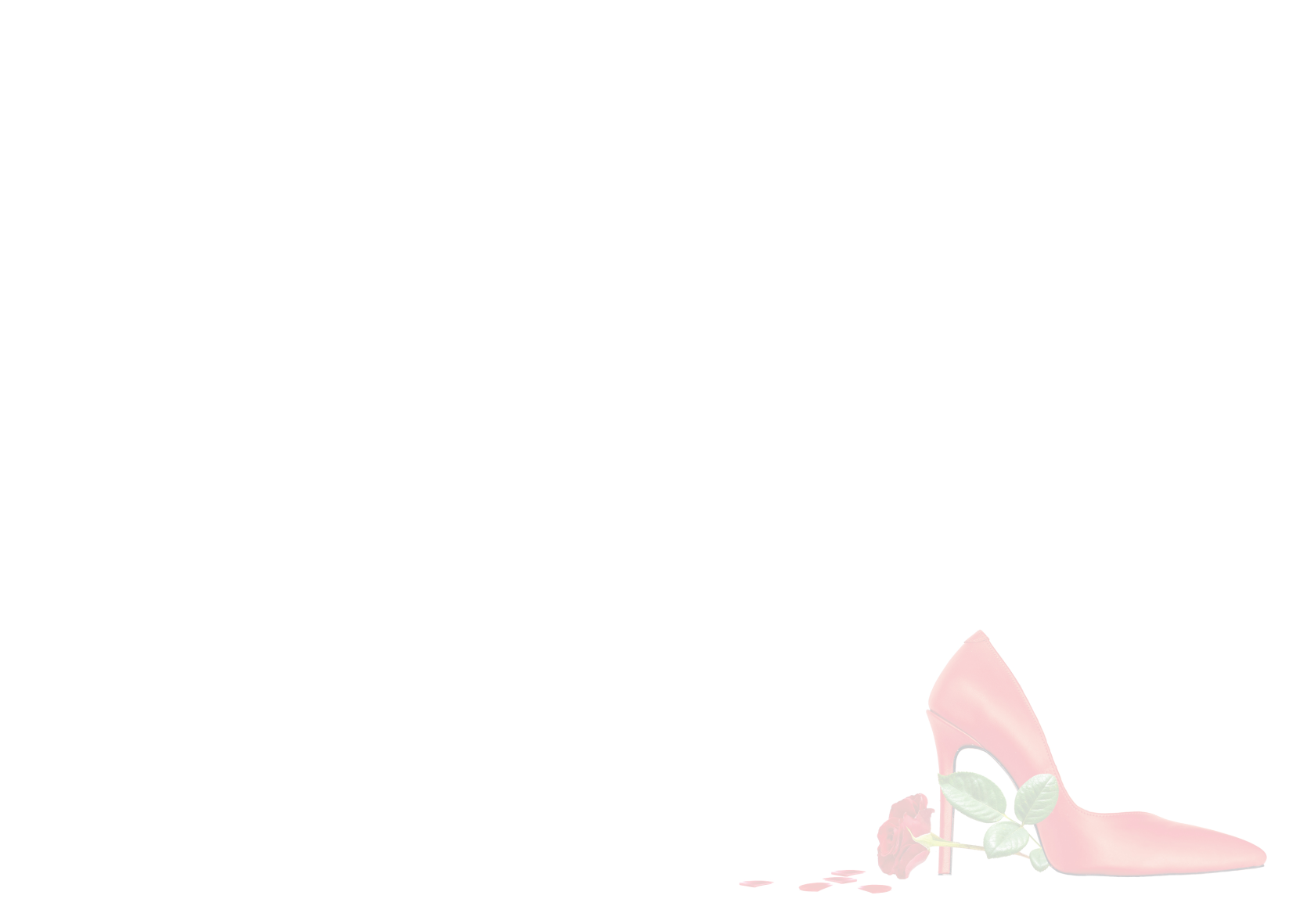 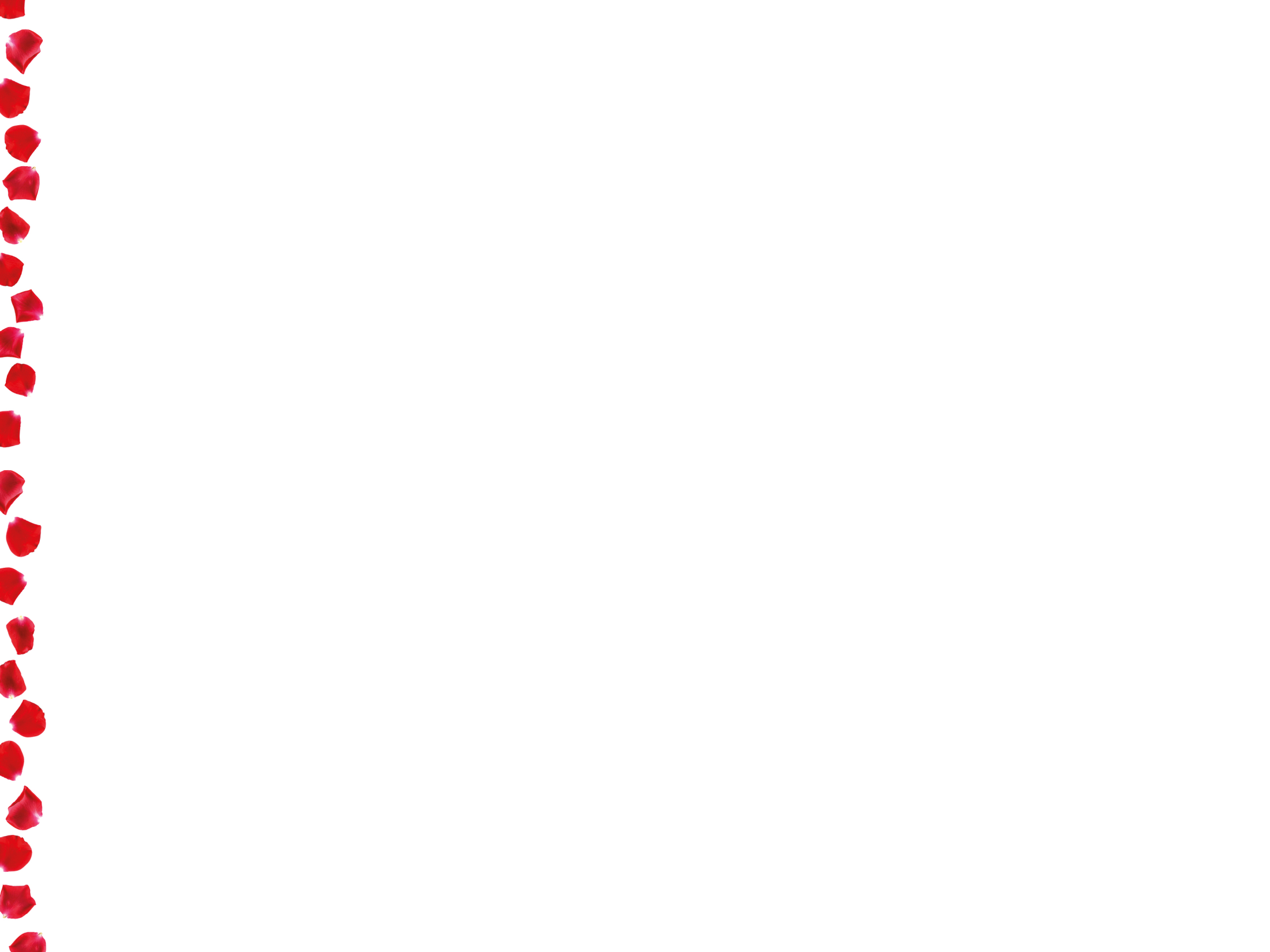 INIZIATIVE DI SENSIBILIZZAZIONE NELLA PROVINCIA DI FERRARA
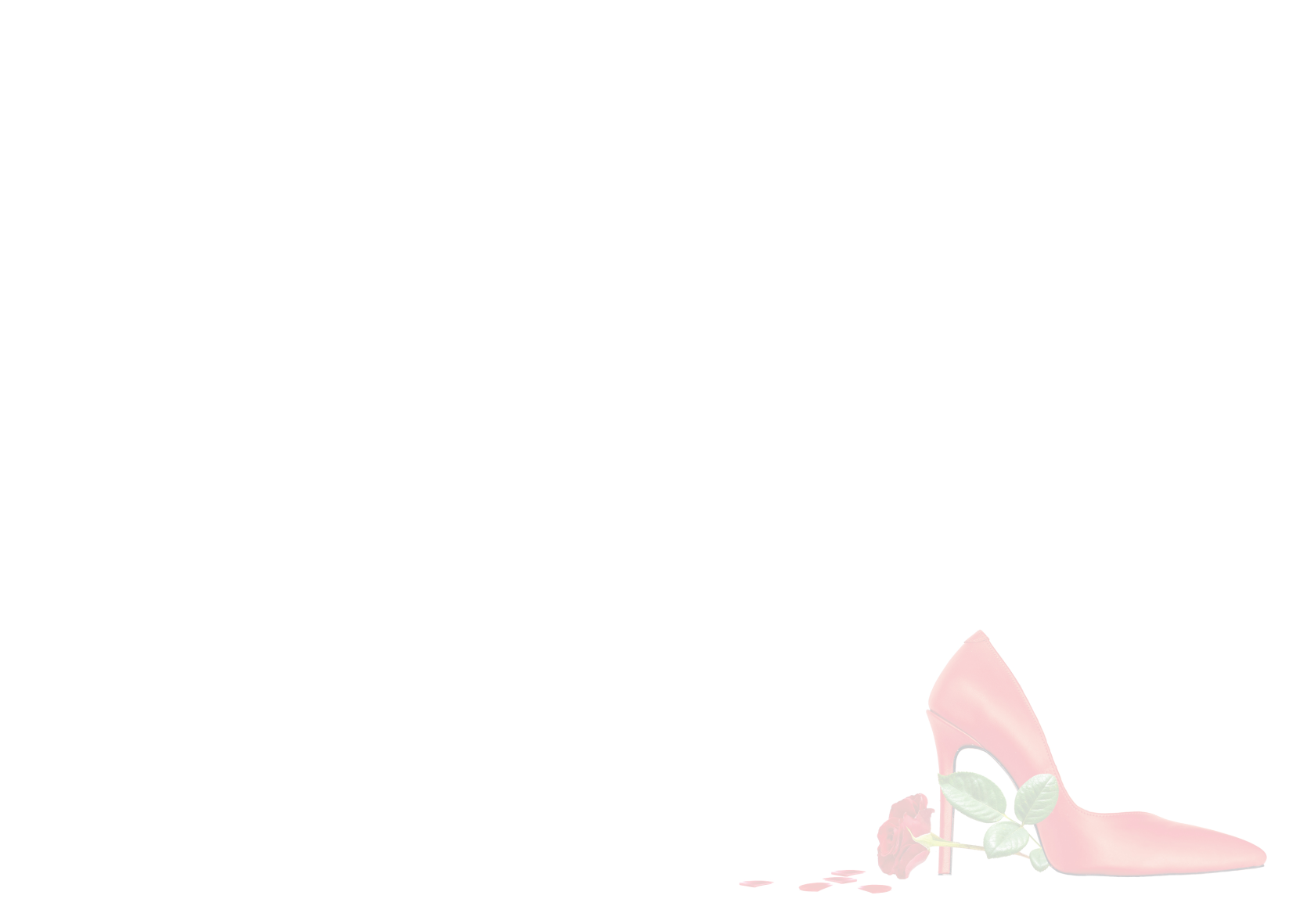 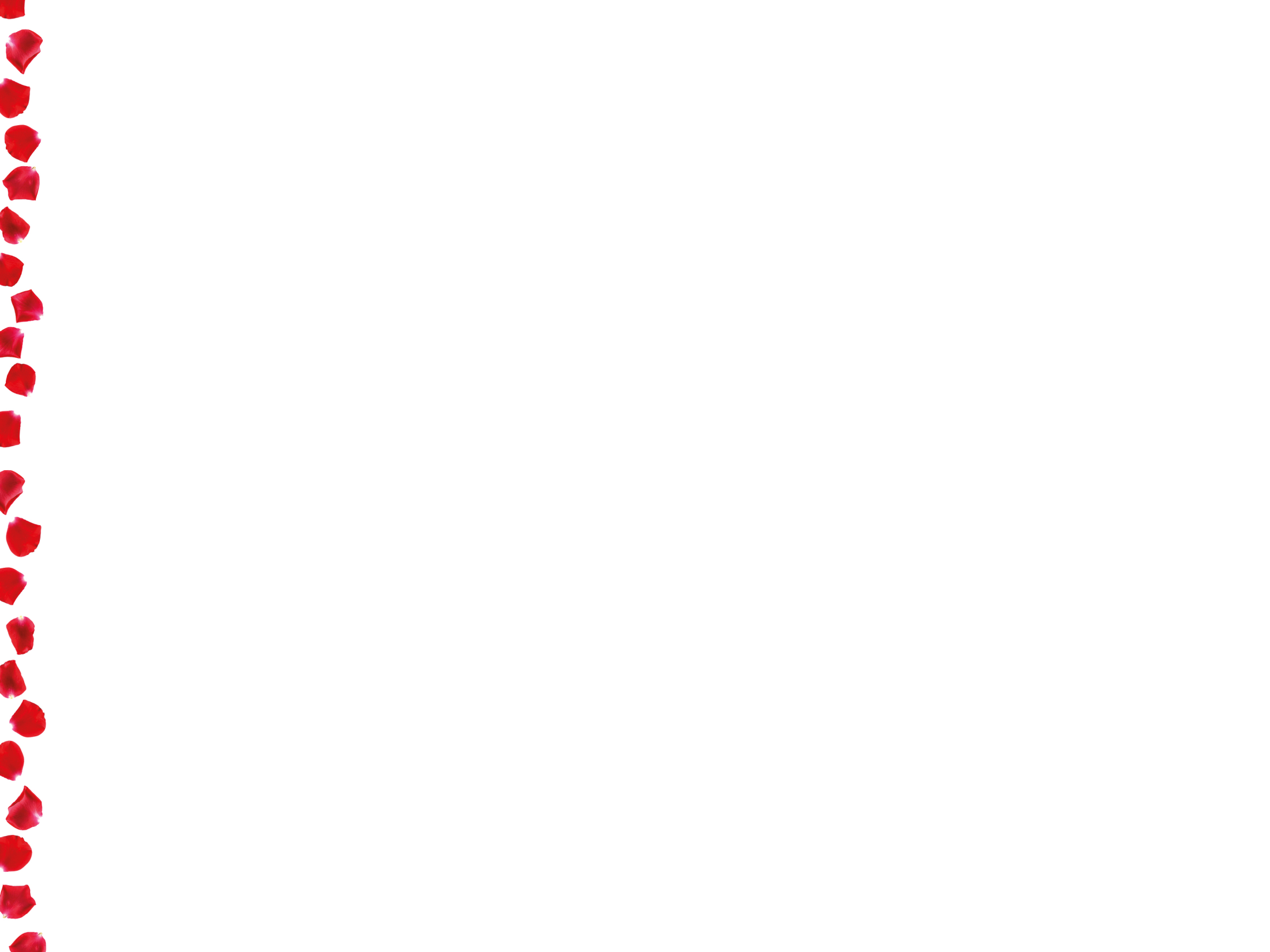 INSTALLAZIONI NELLA PROVINCIA DI  FERRARA
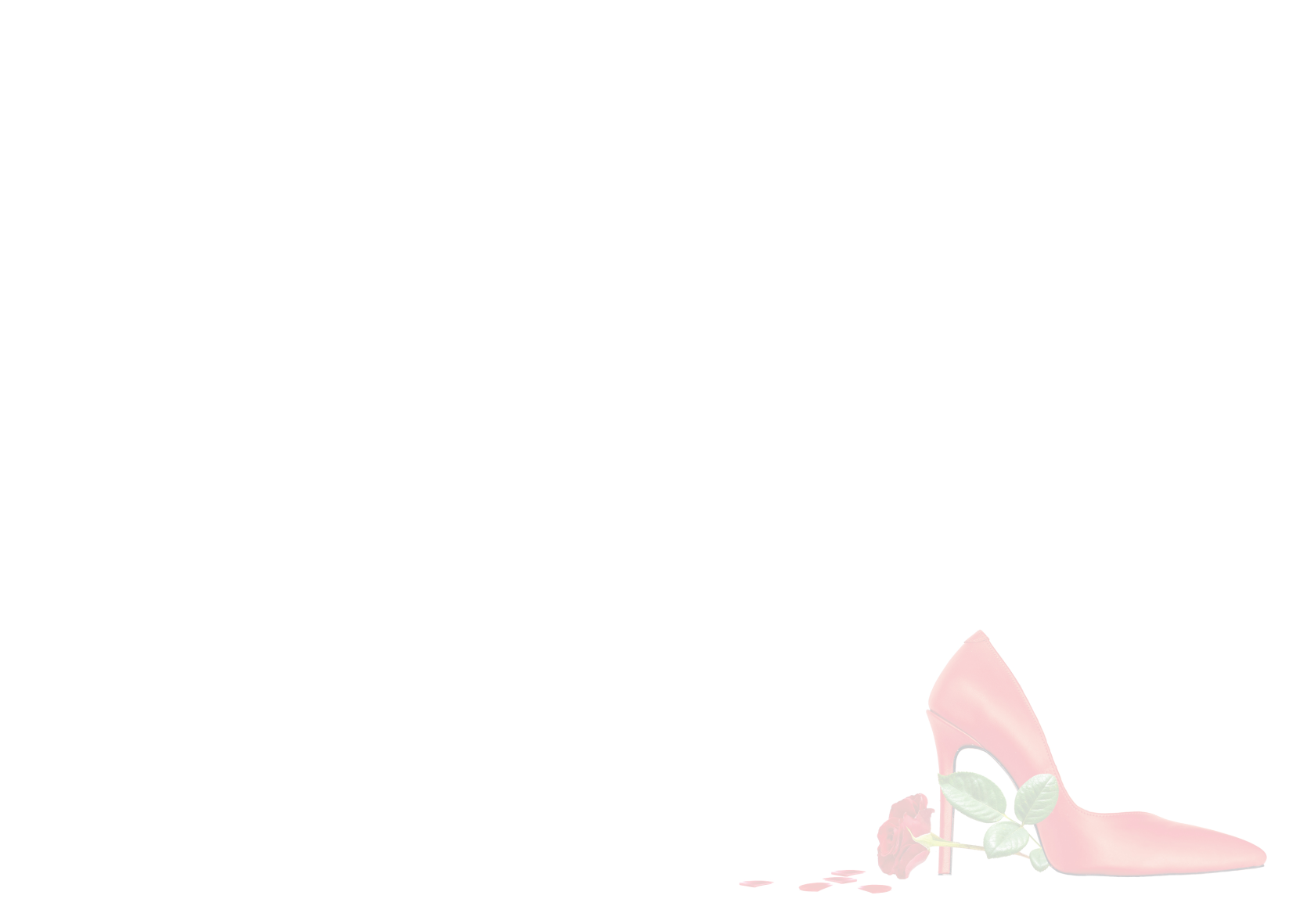 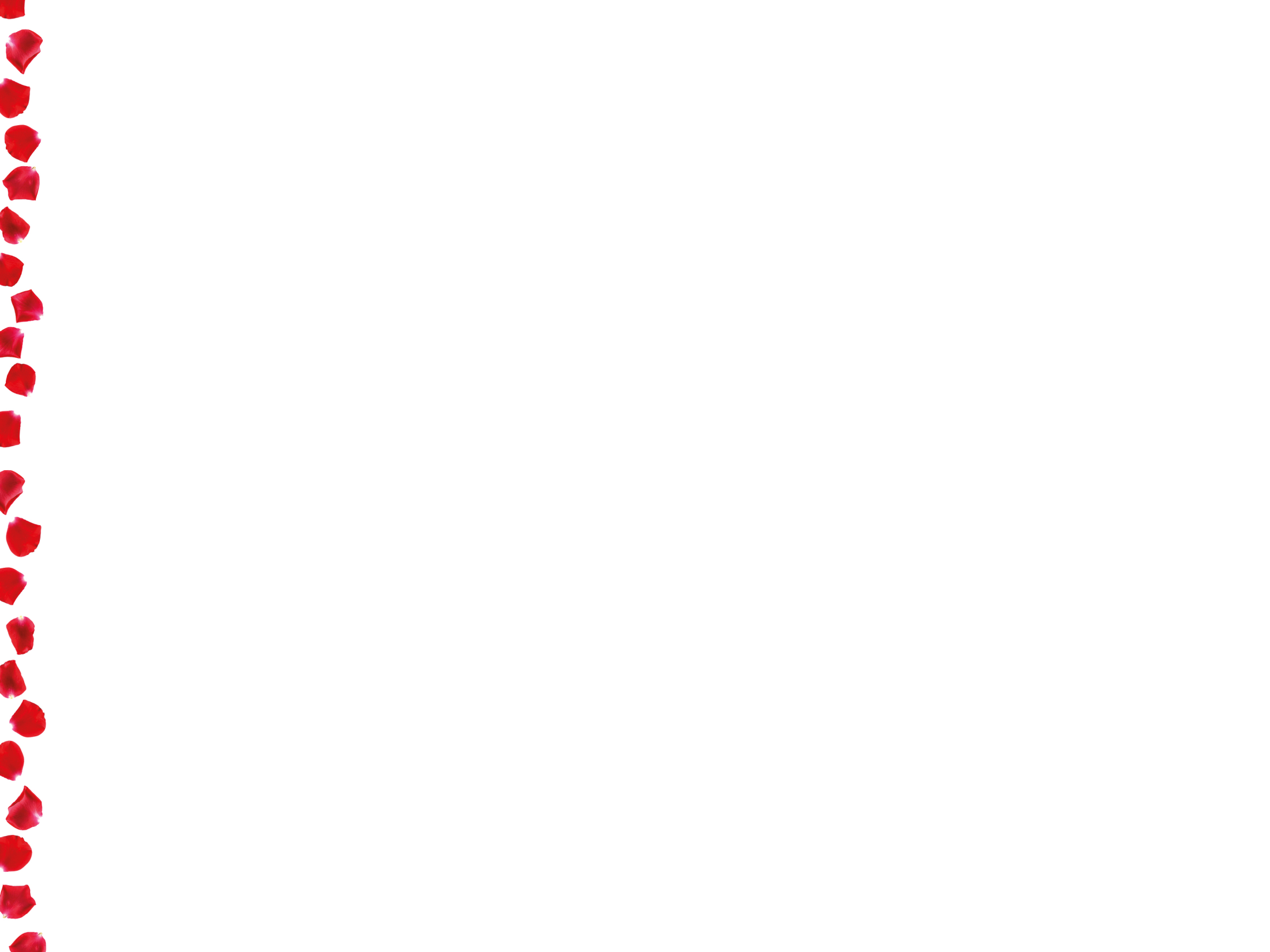 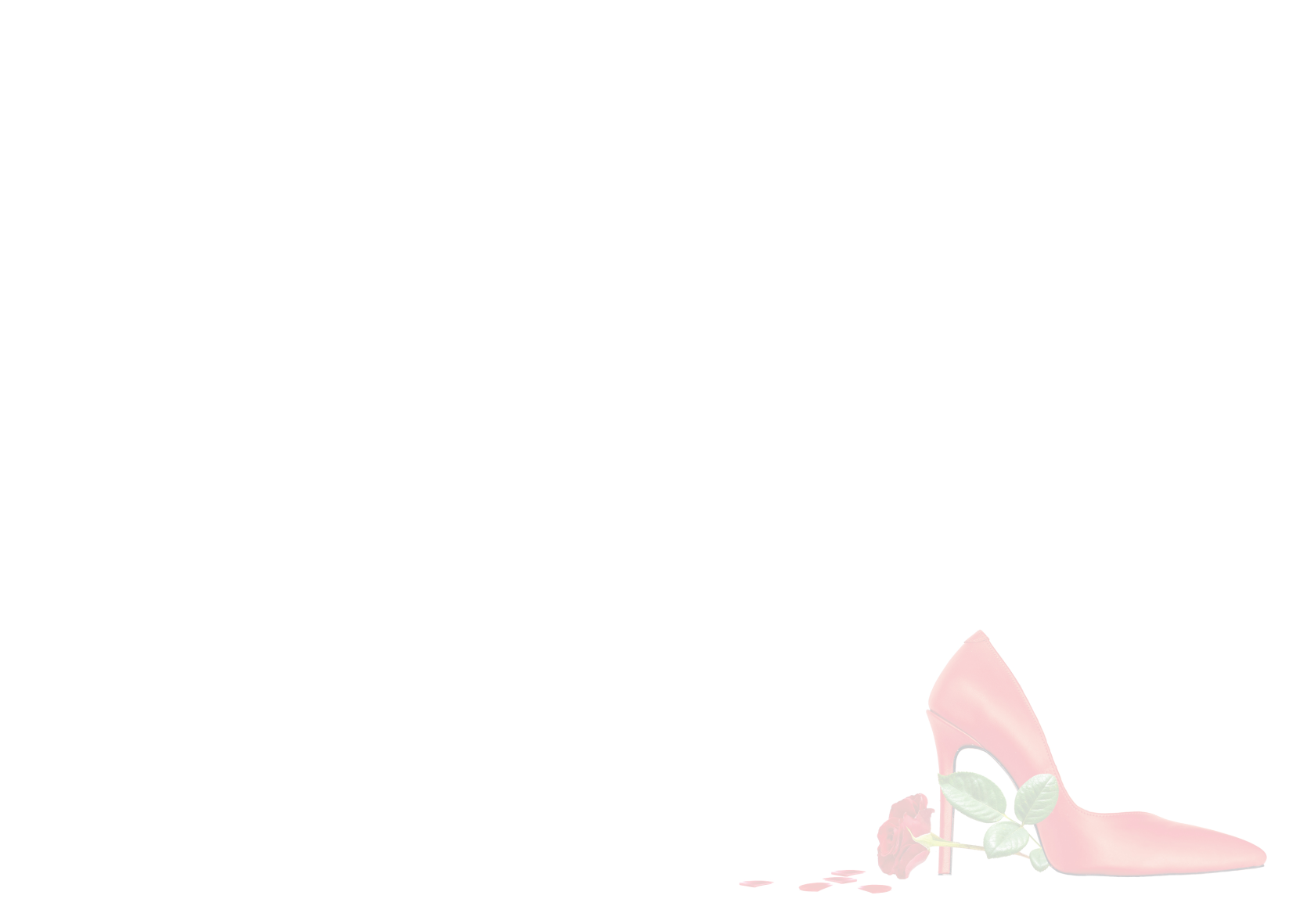 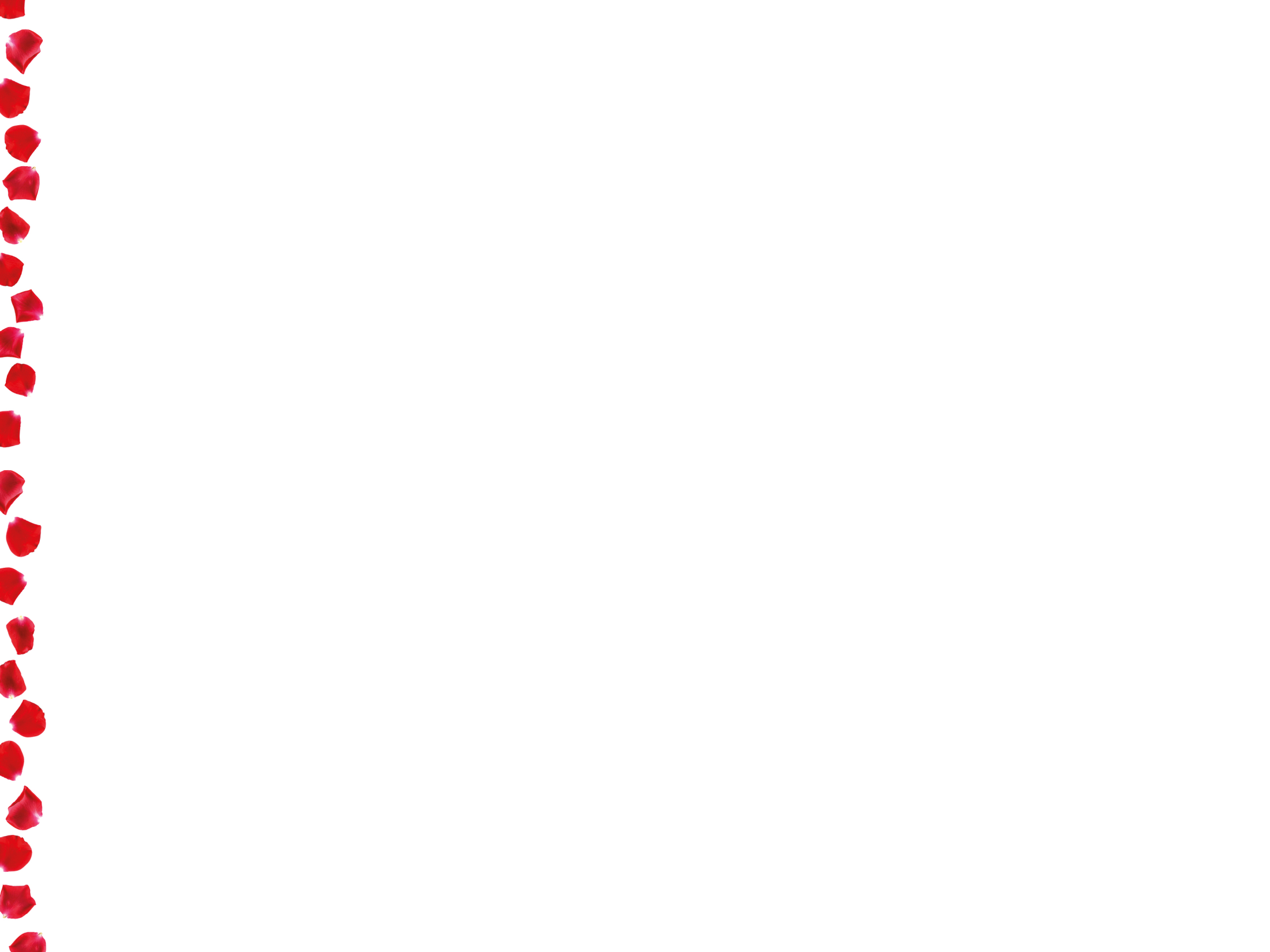 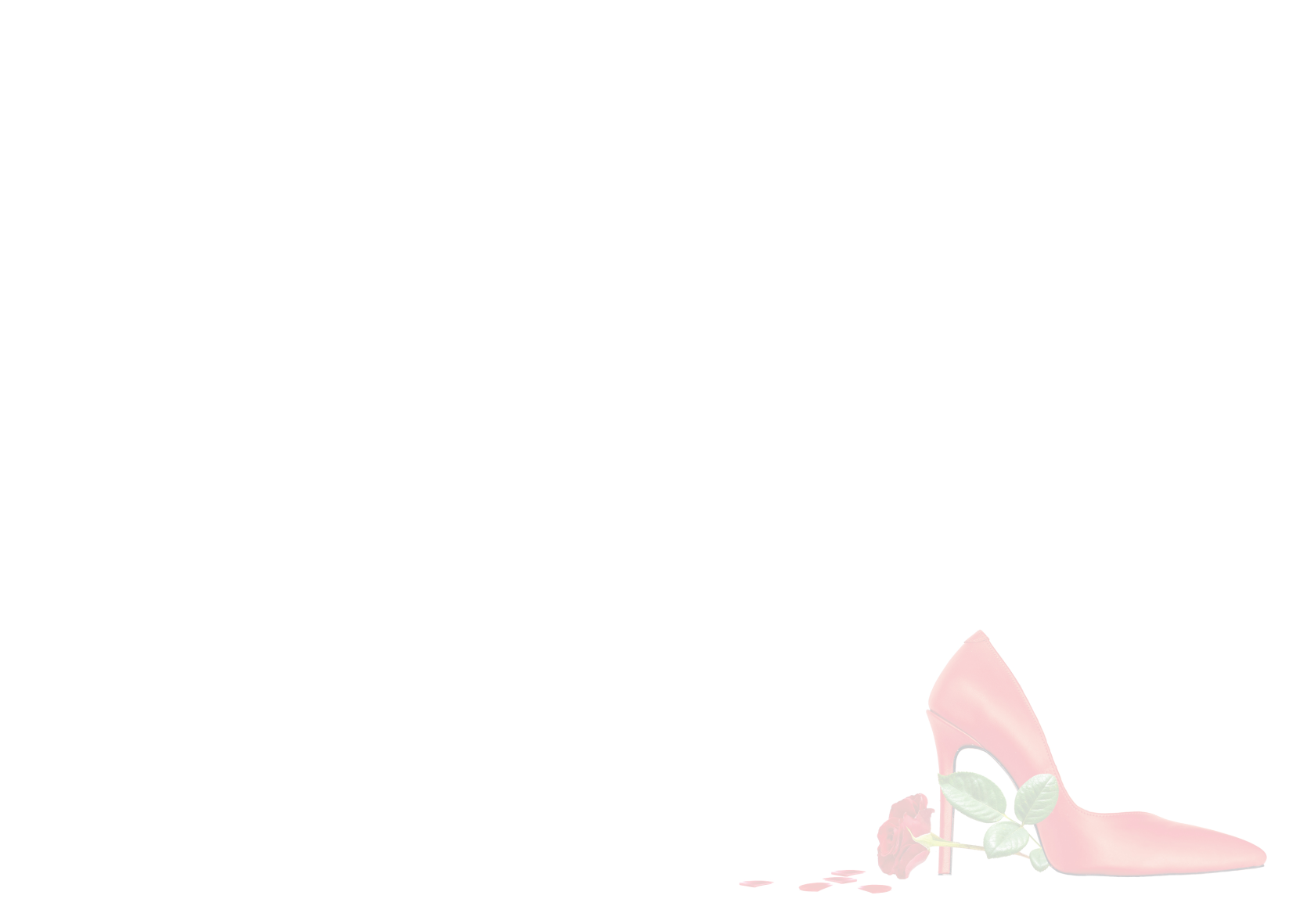 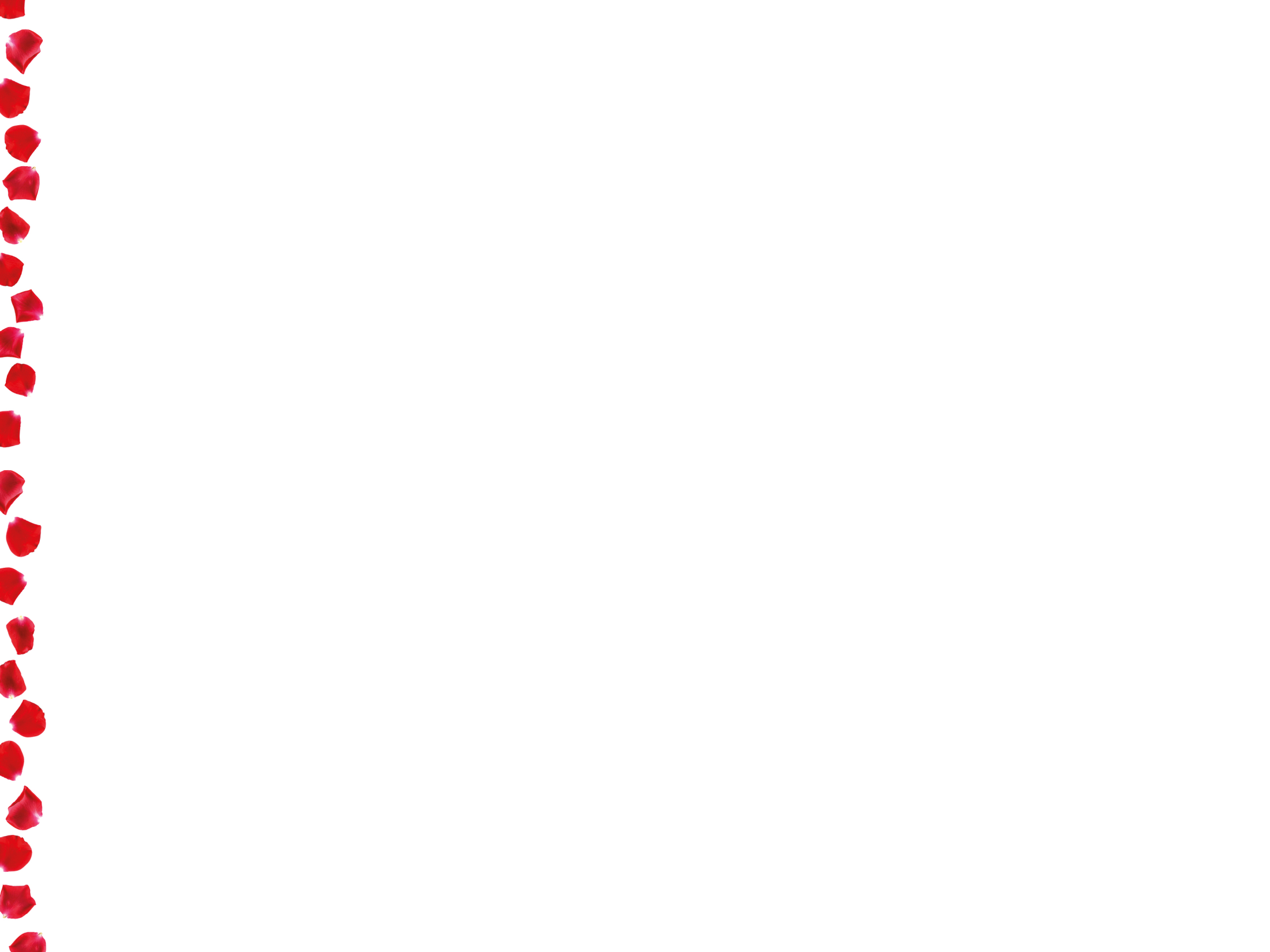 INIZIATIVE DI SENSIBILIZZAZIONE NELLE SCUOLE DI FERRARA E PROVINCIA
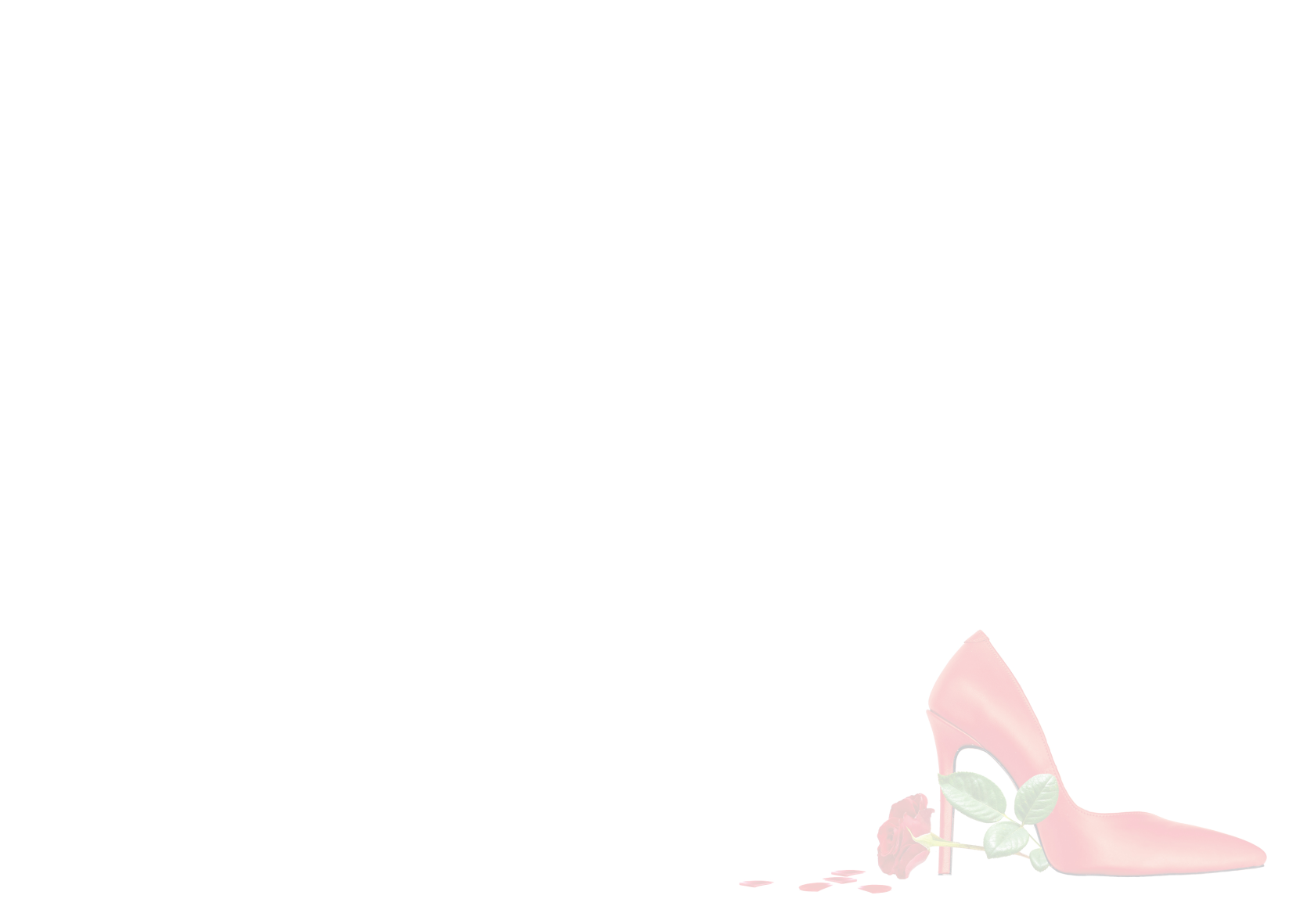 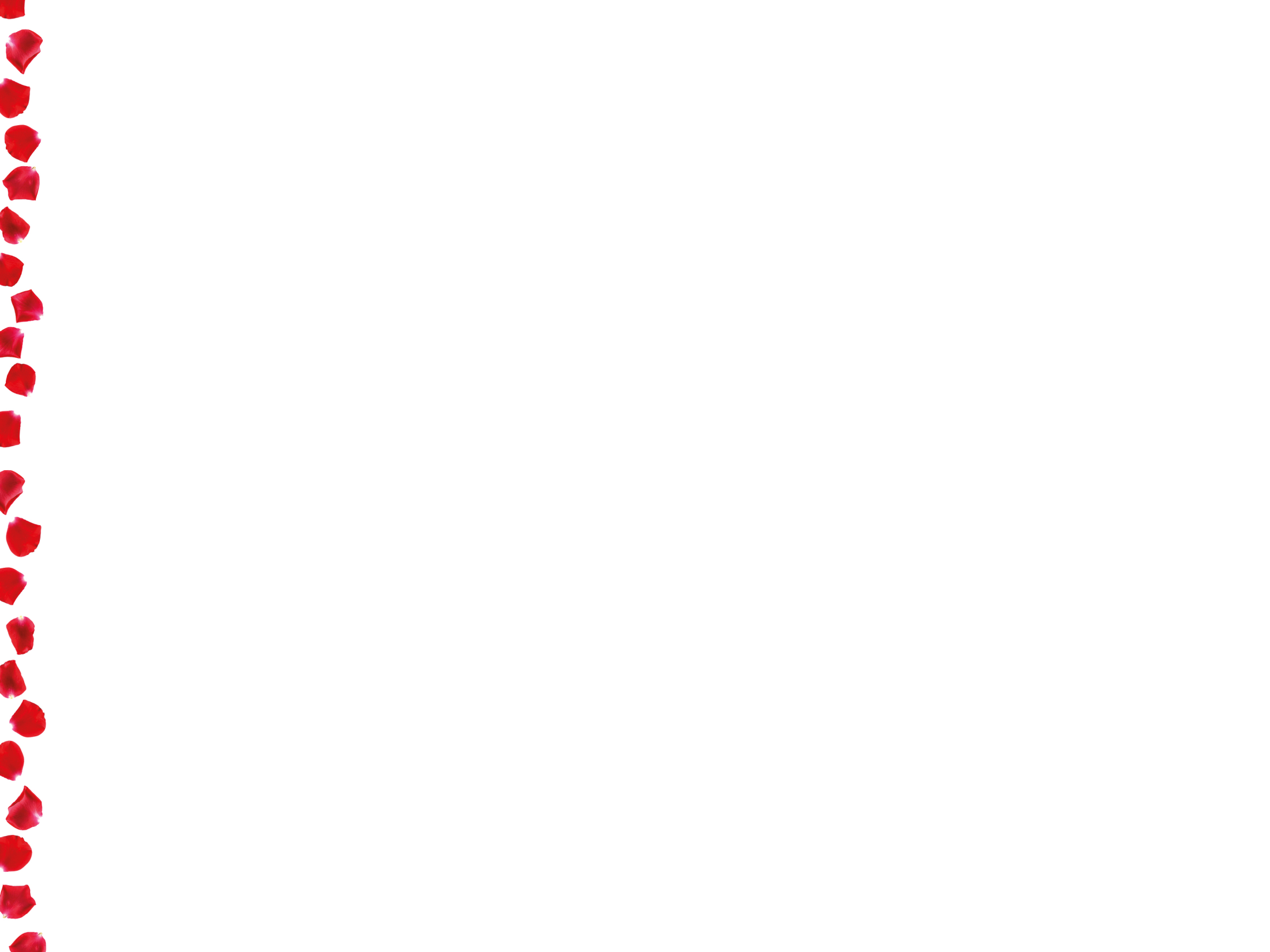 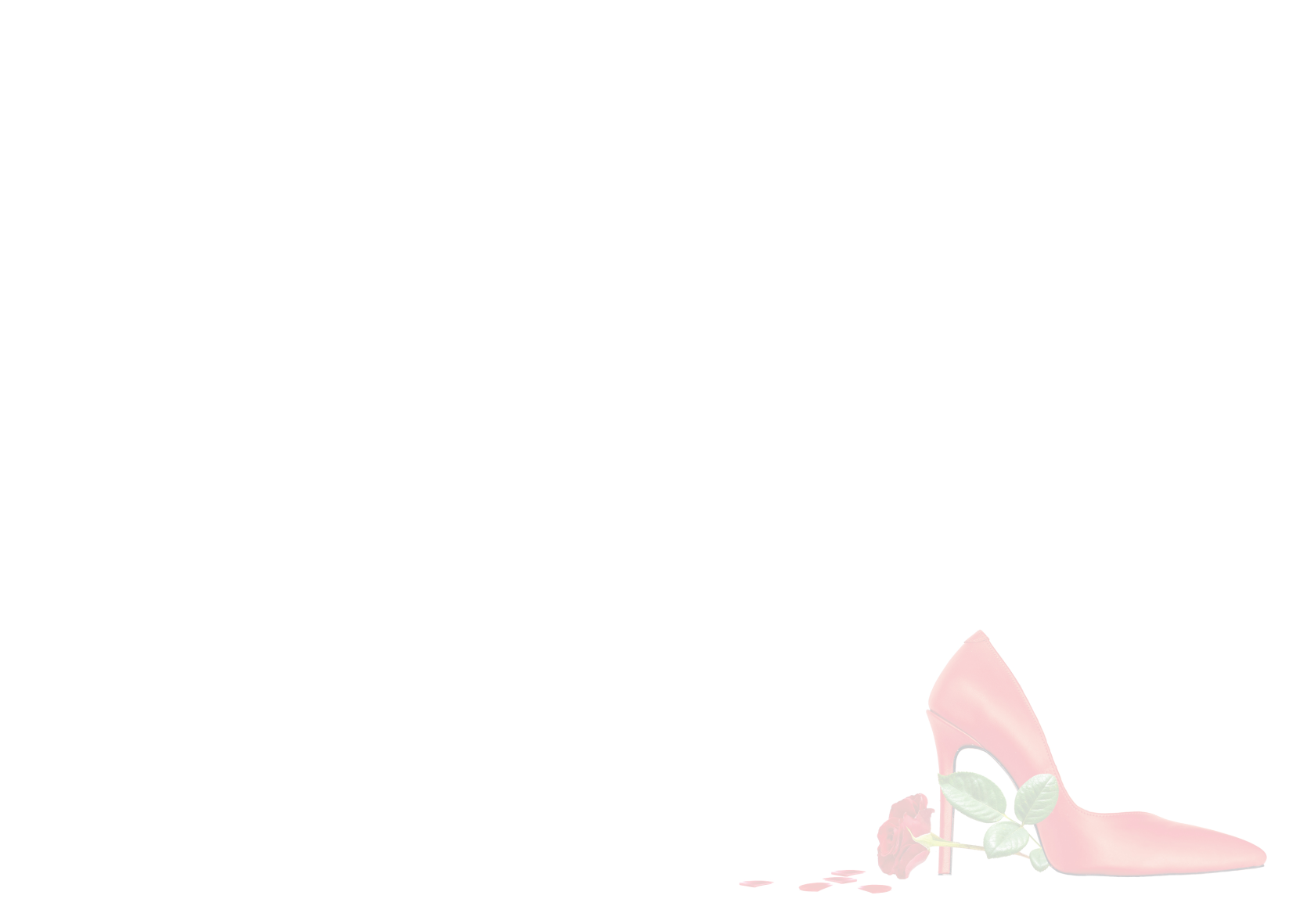 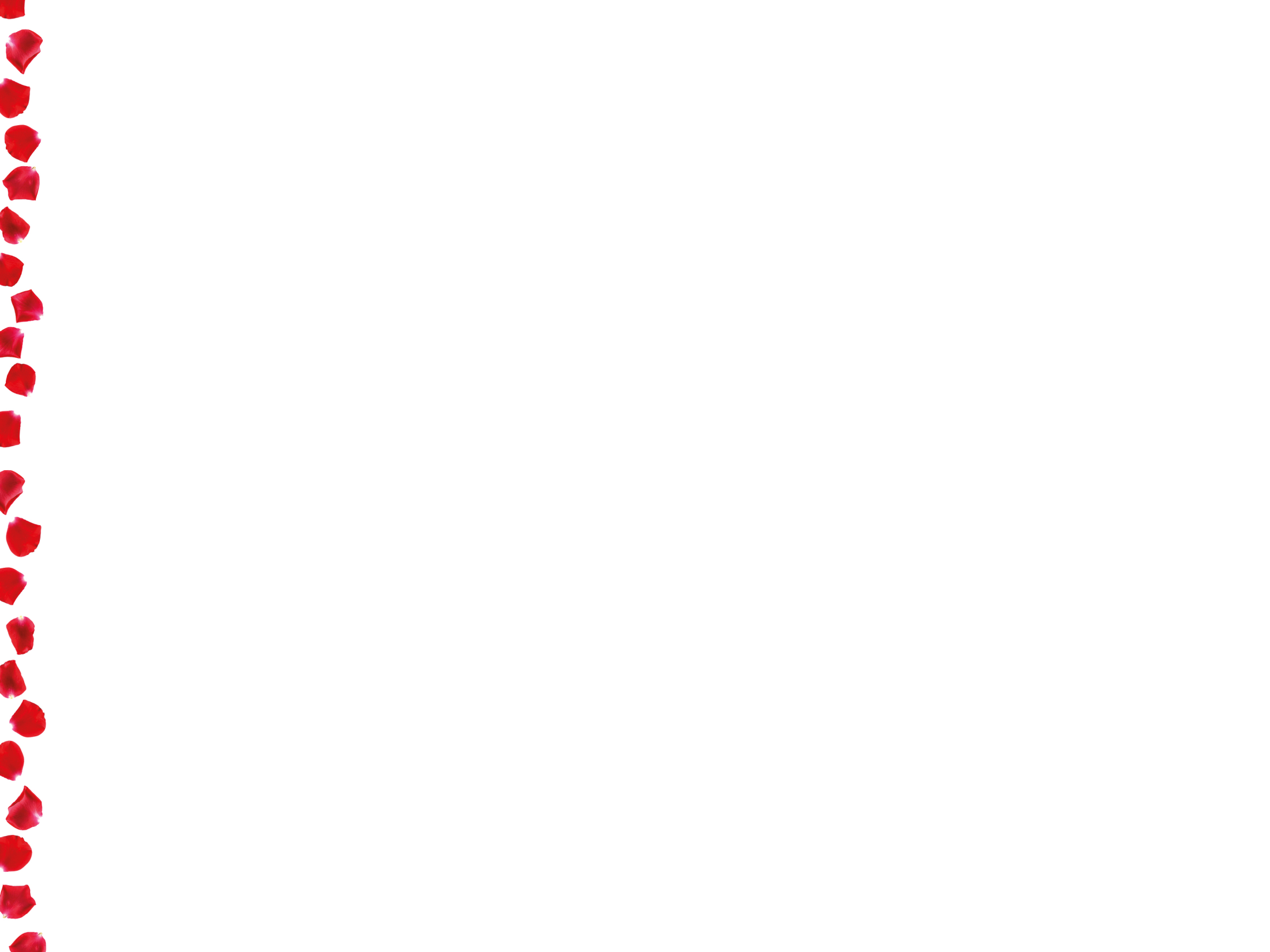 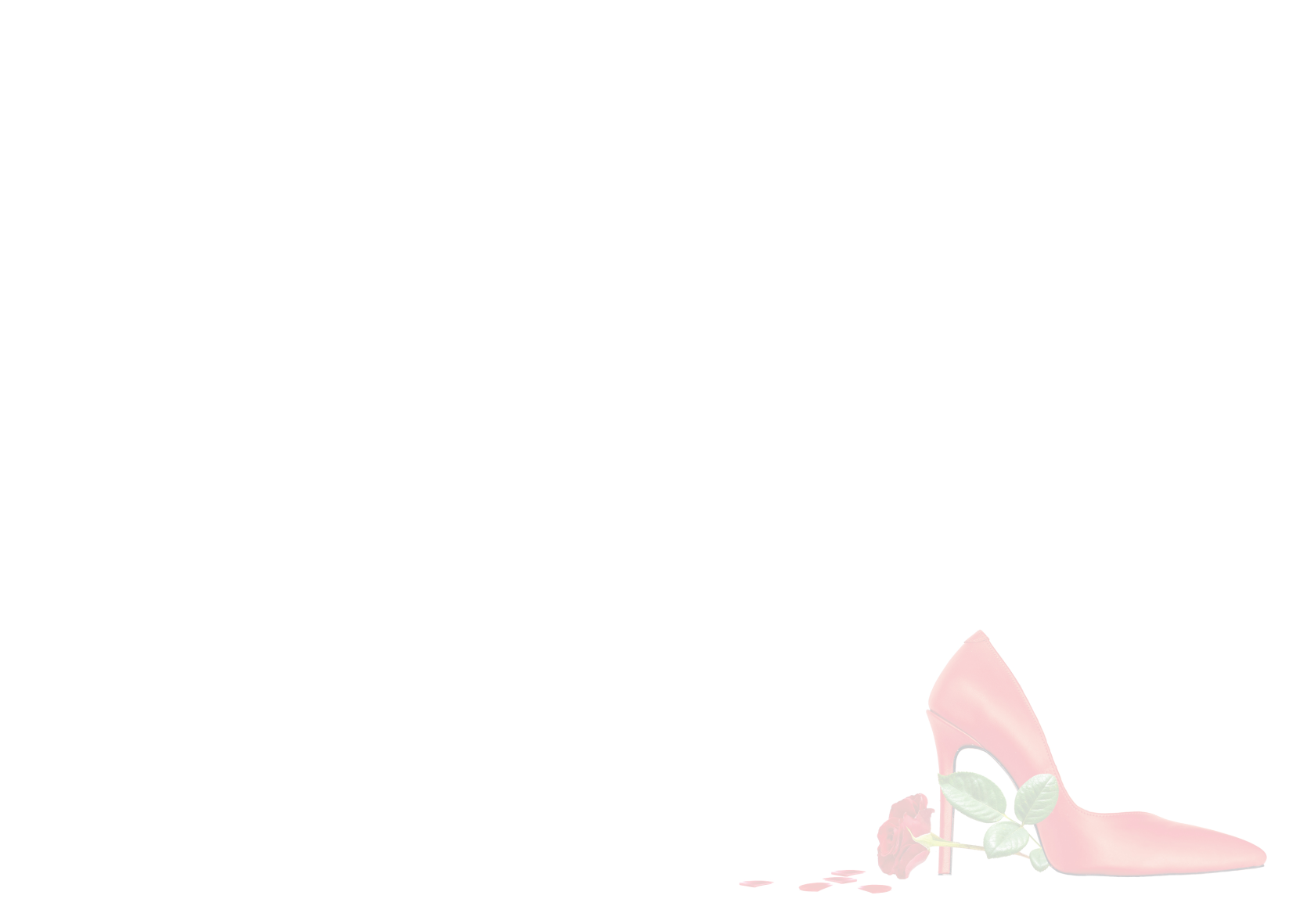 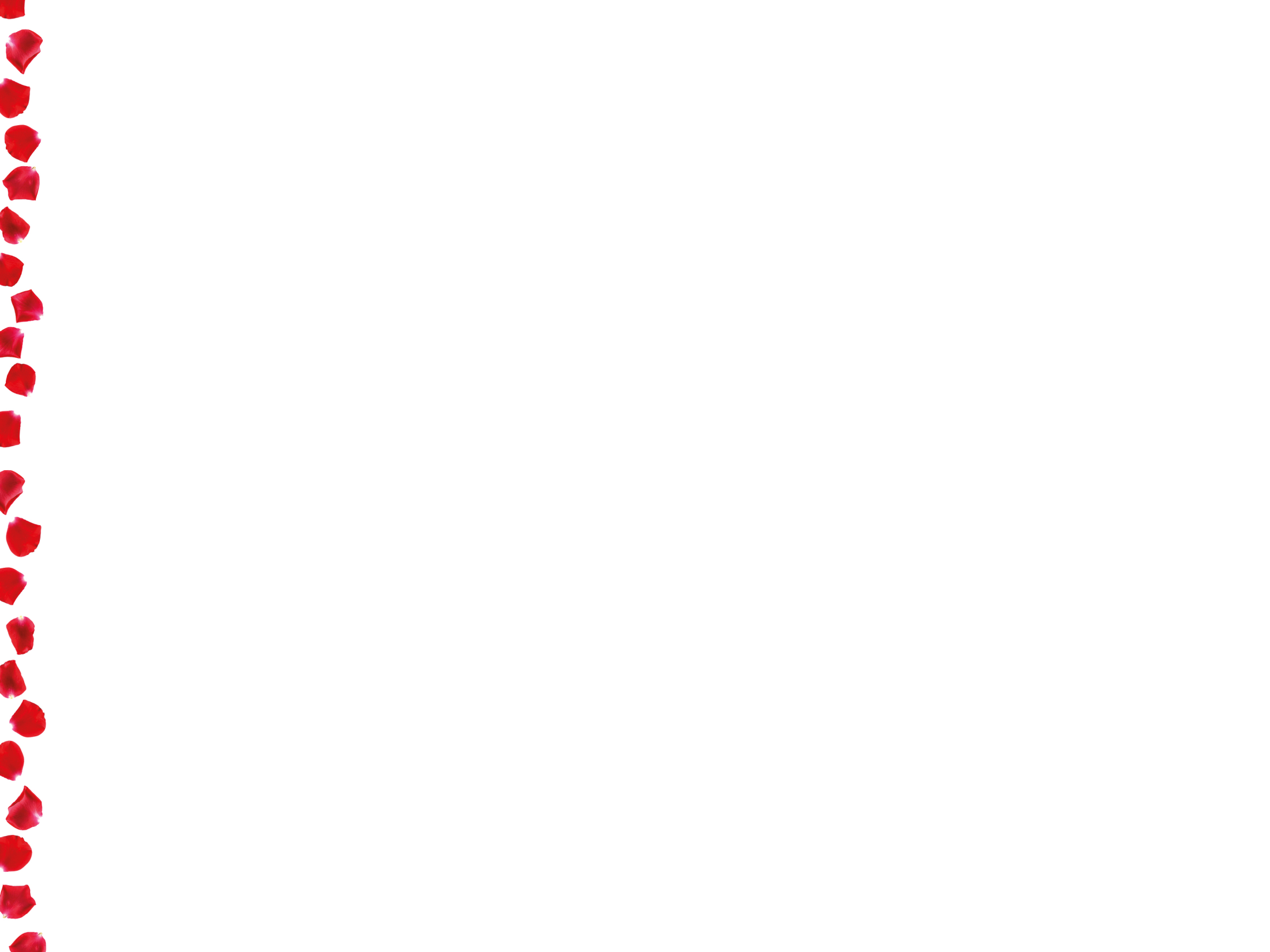 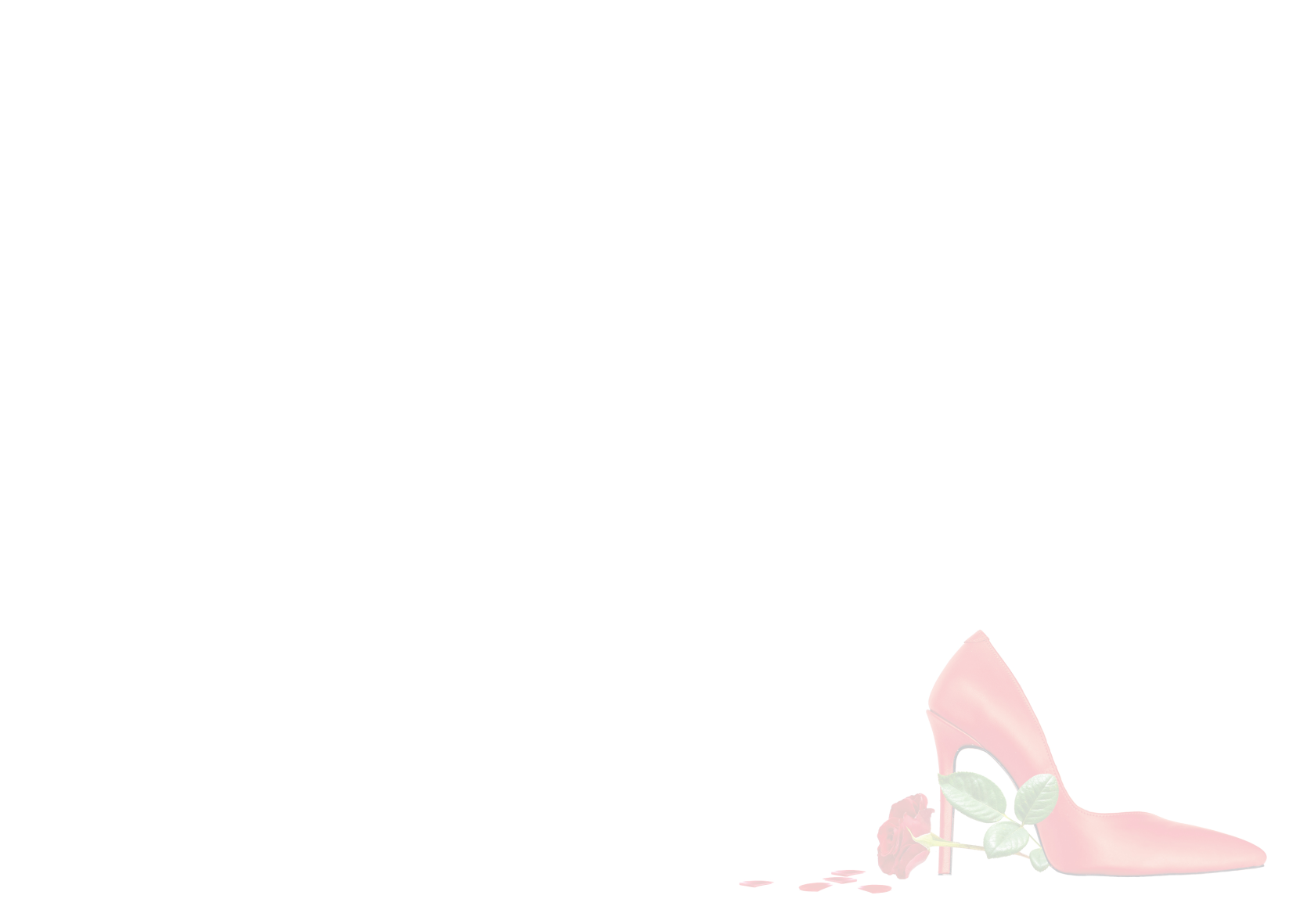 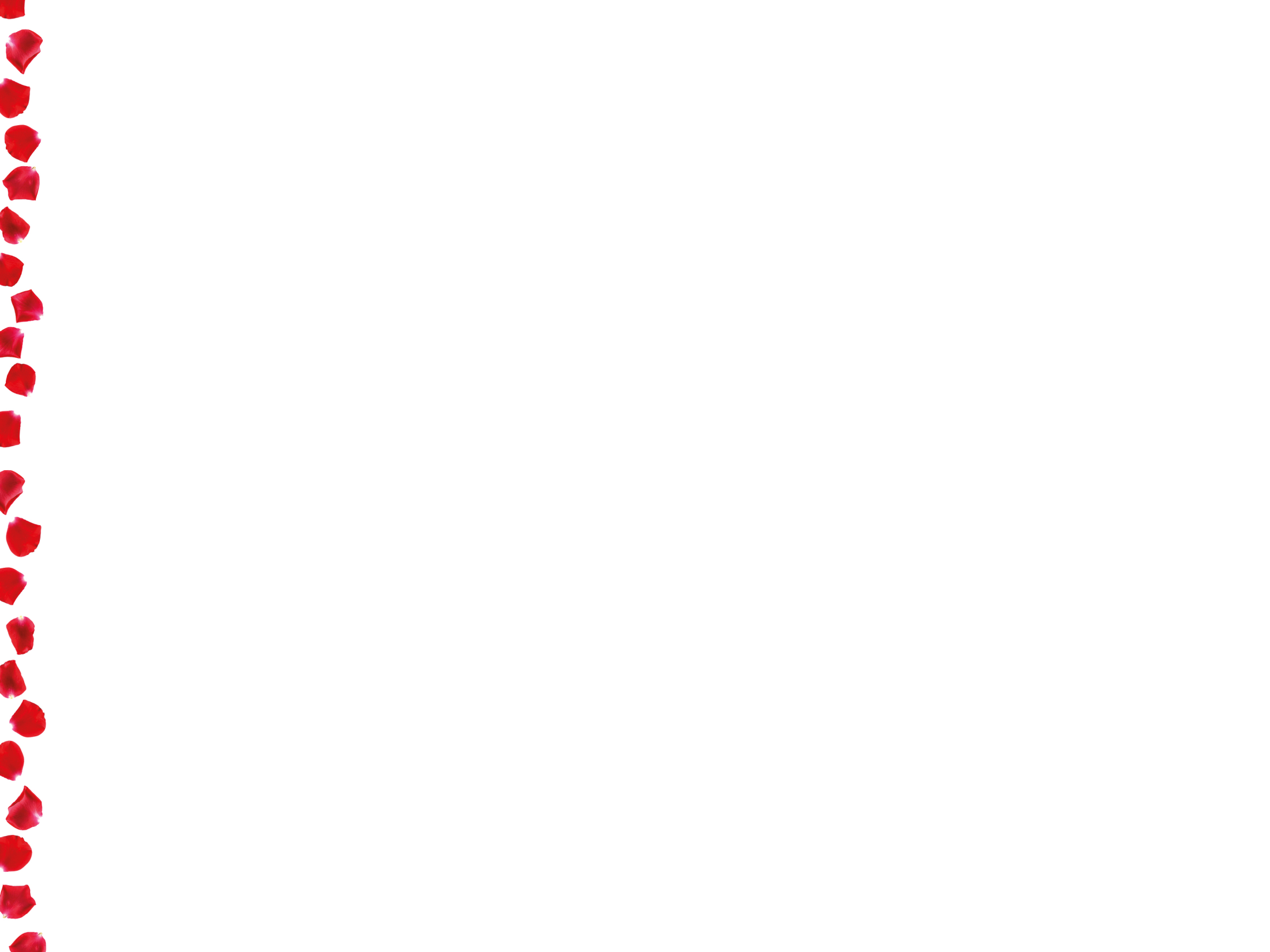 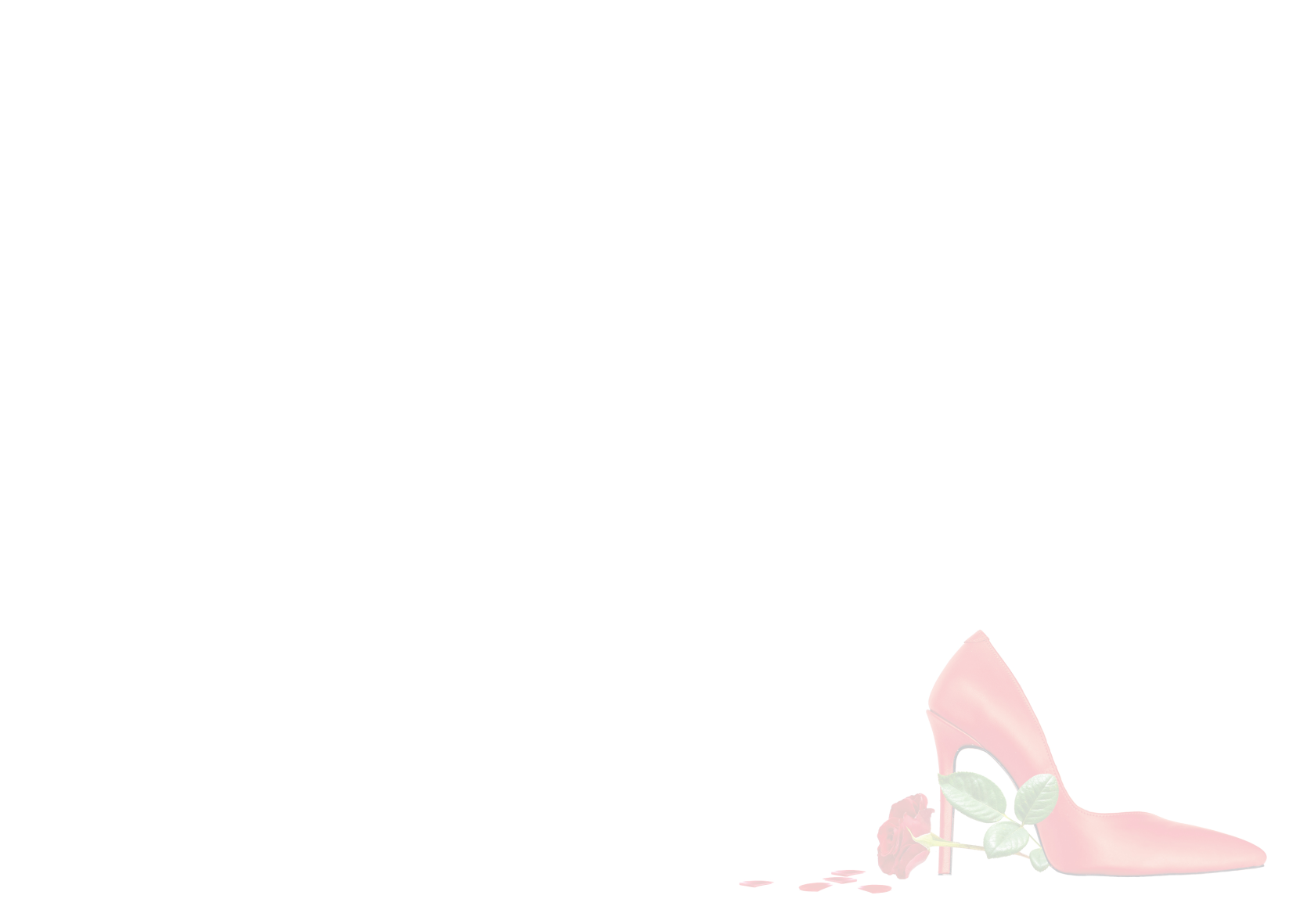 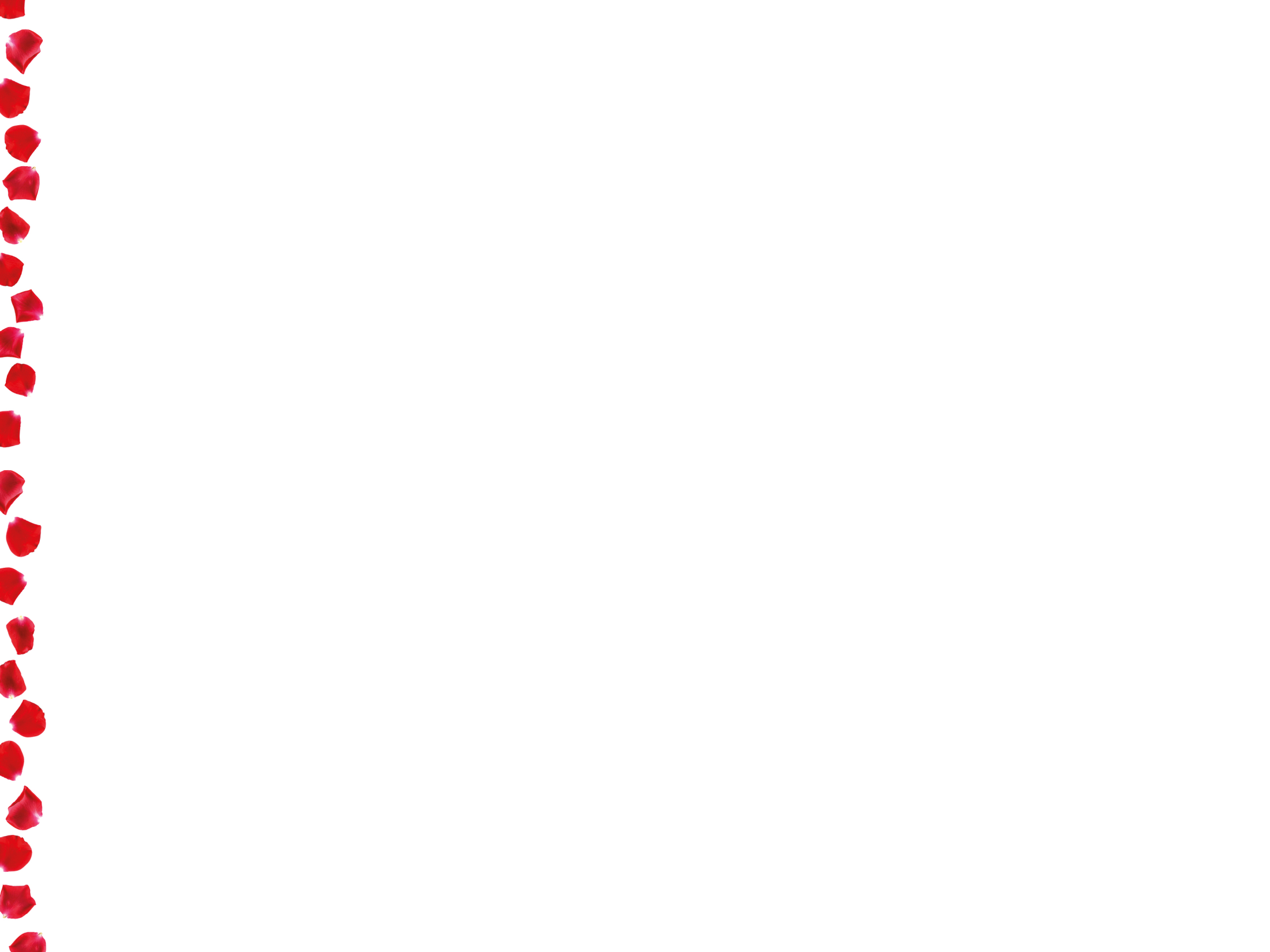 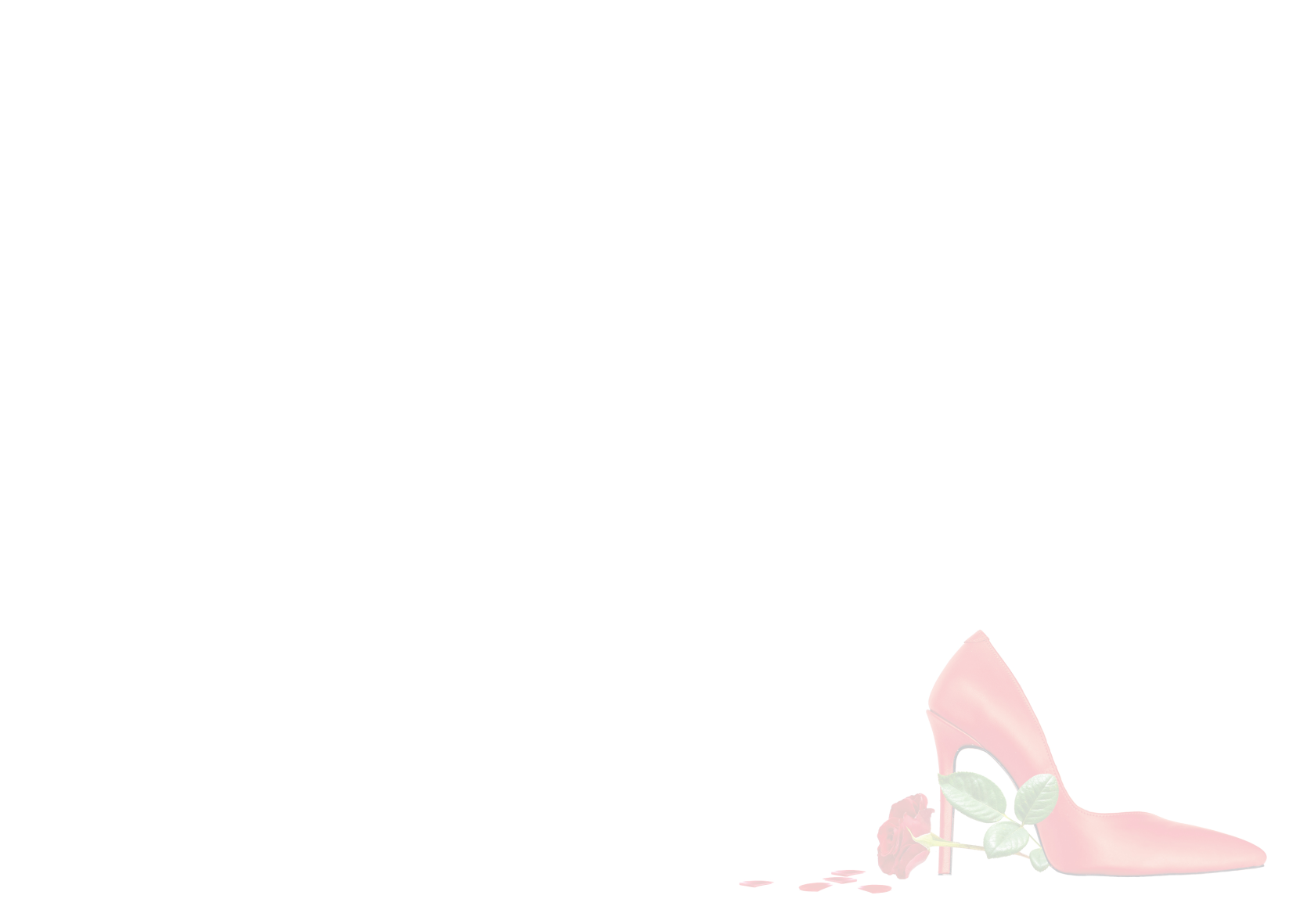 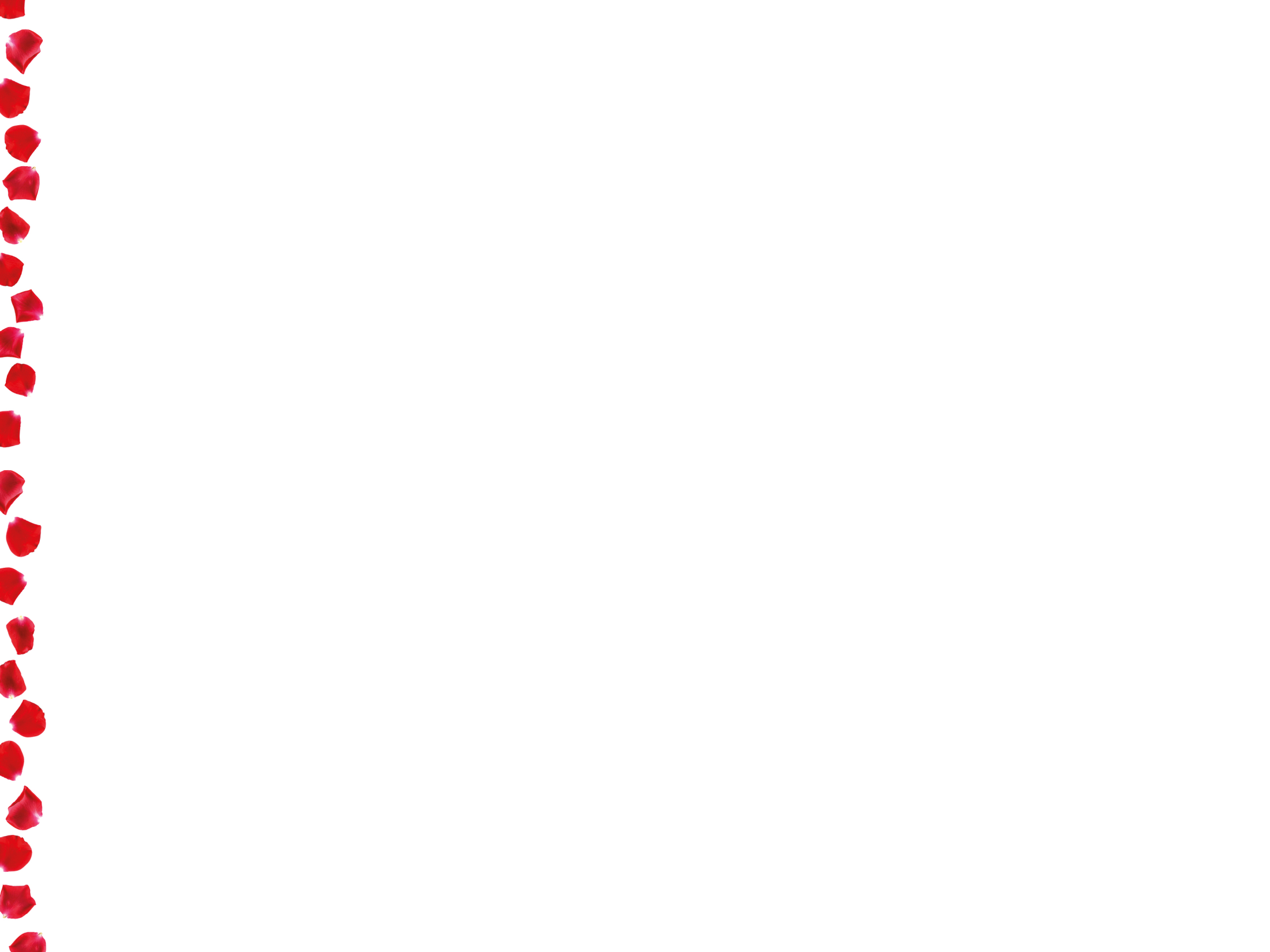 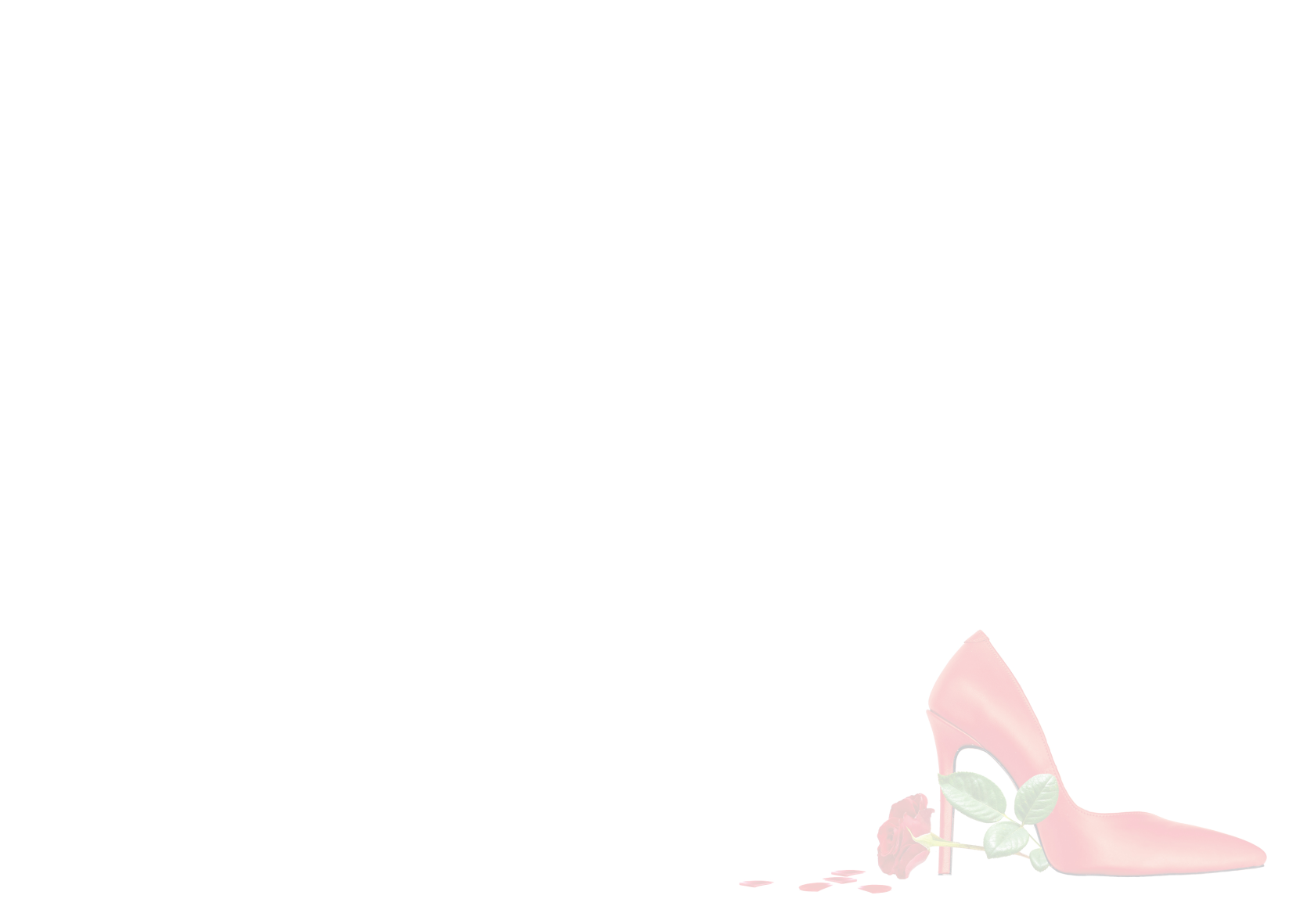 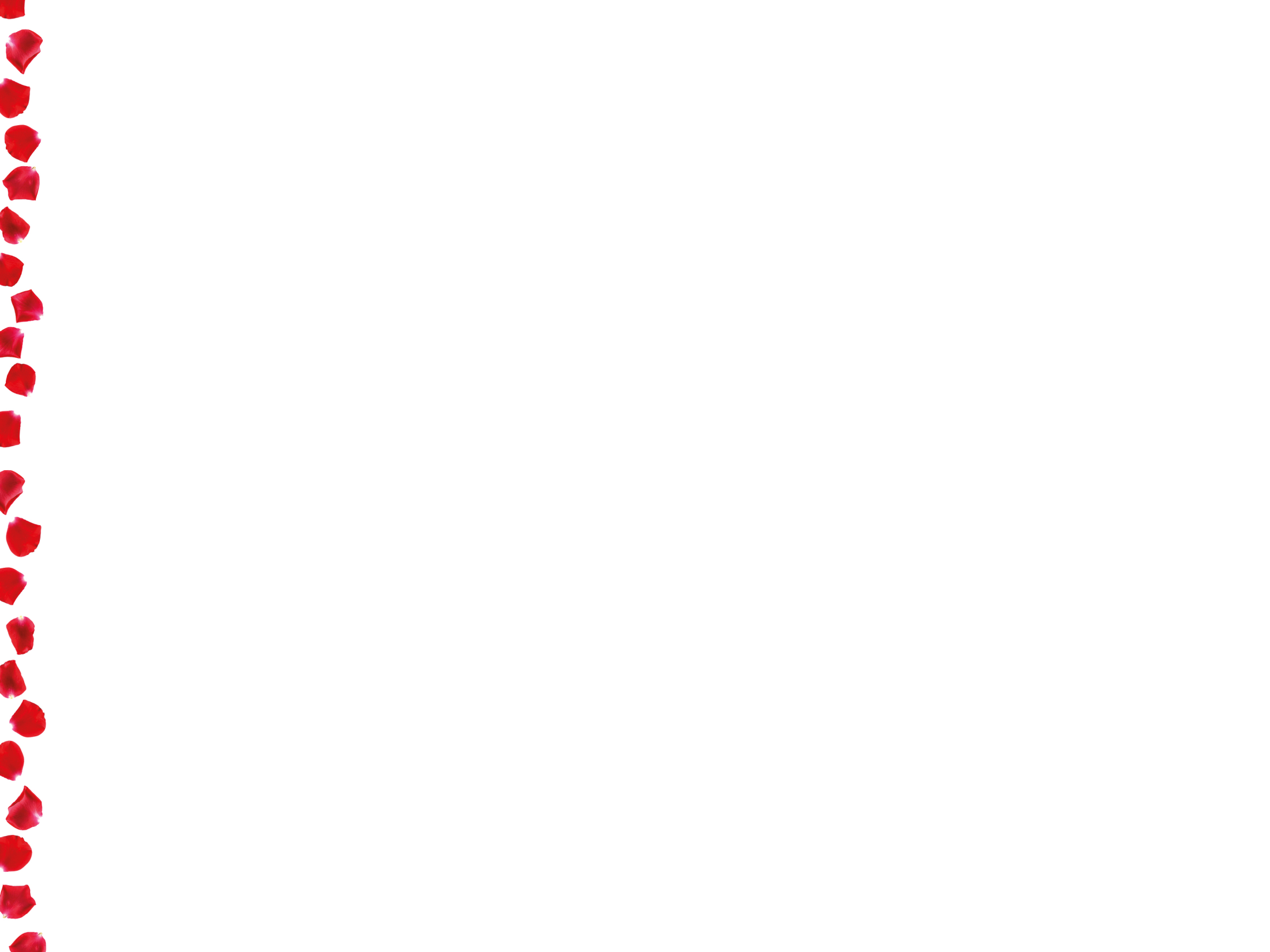 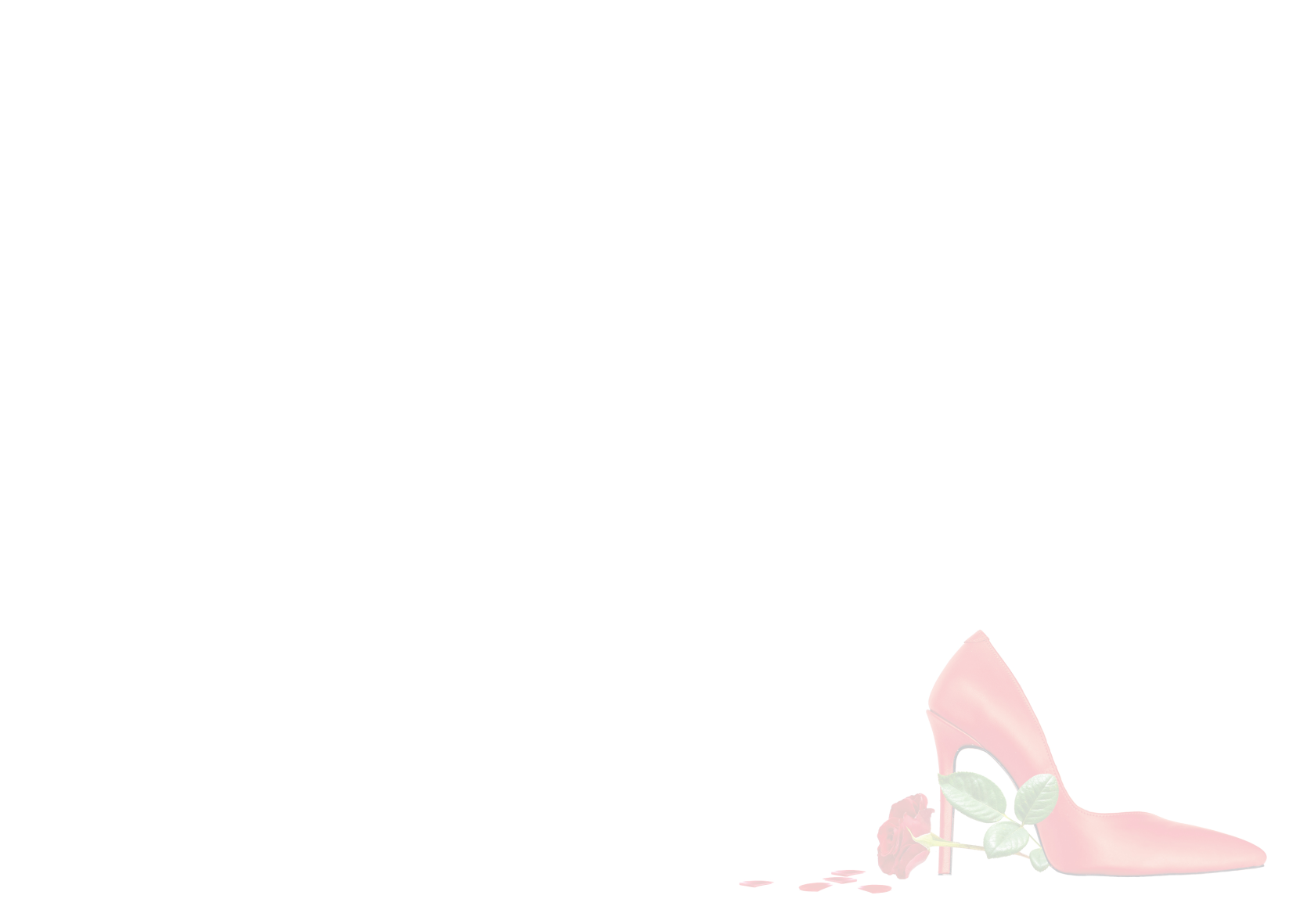 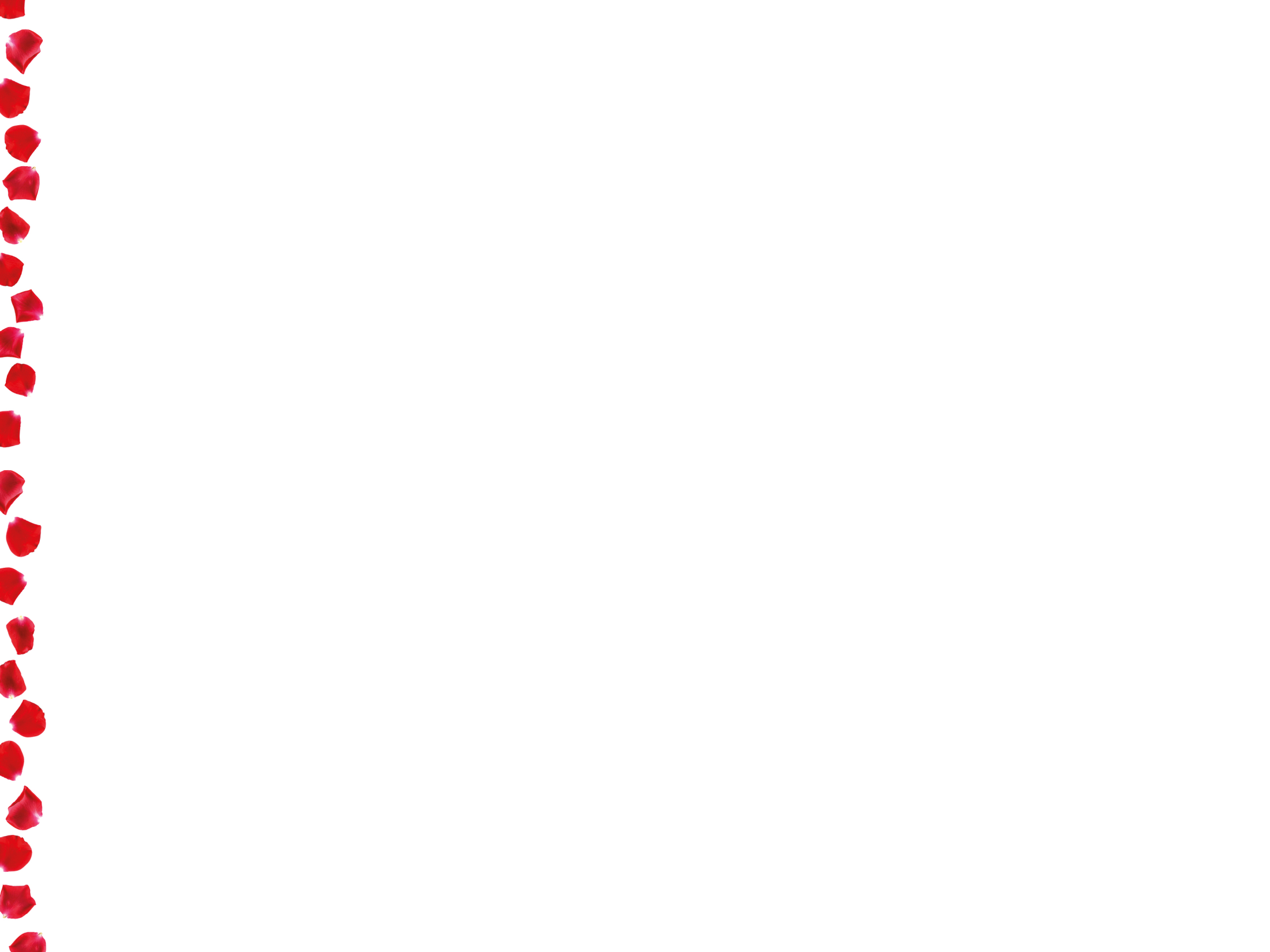 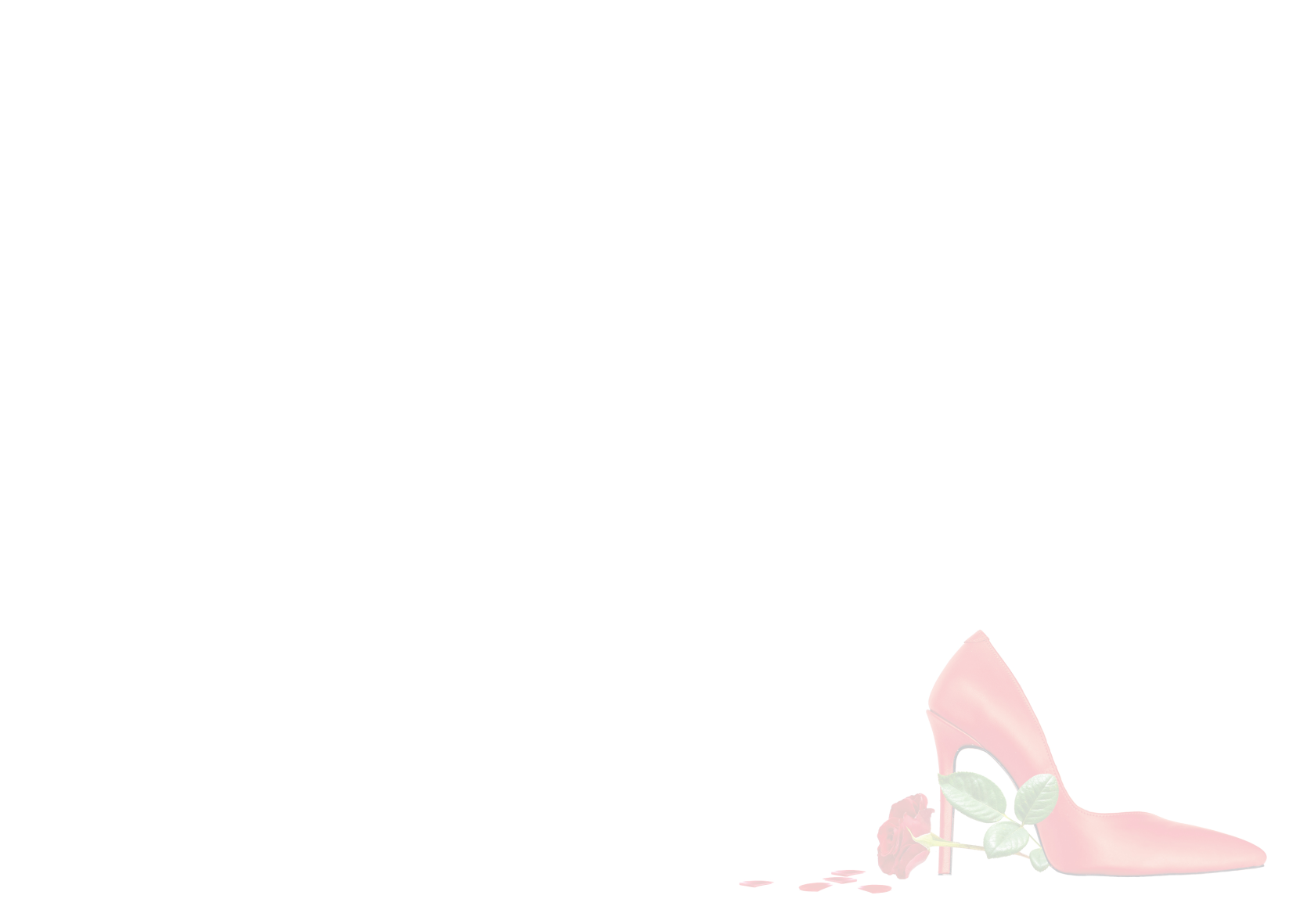